Jiří Vorba1        Ondřej Karlík1        Martin Šik1 Tobias Ritschel2        Jaroslav Křivánek1
							1Charles University in Prague							2MPI Informatik Saarbrücken
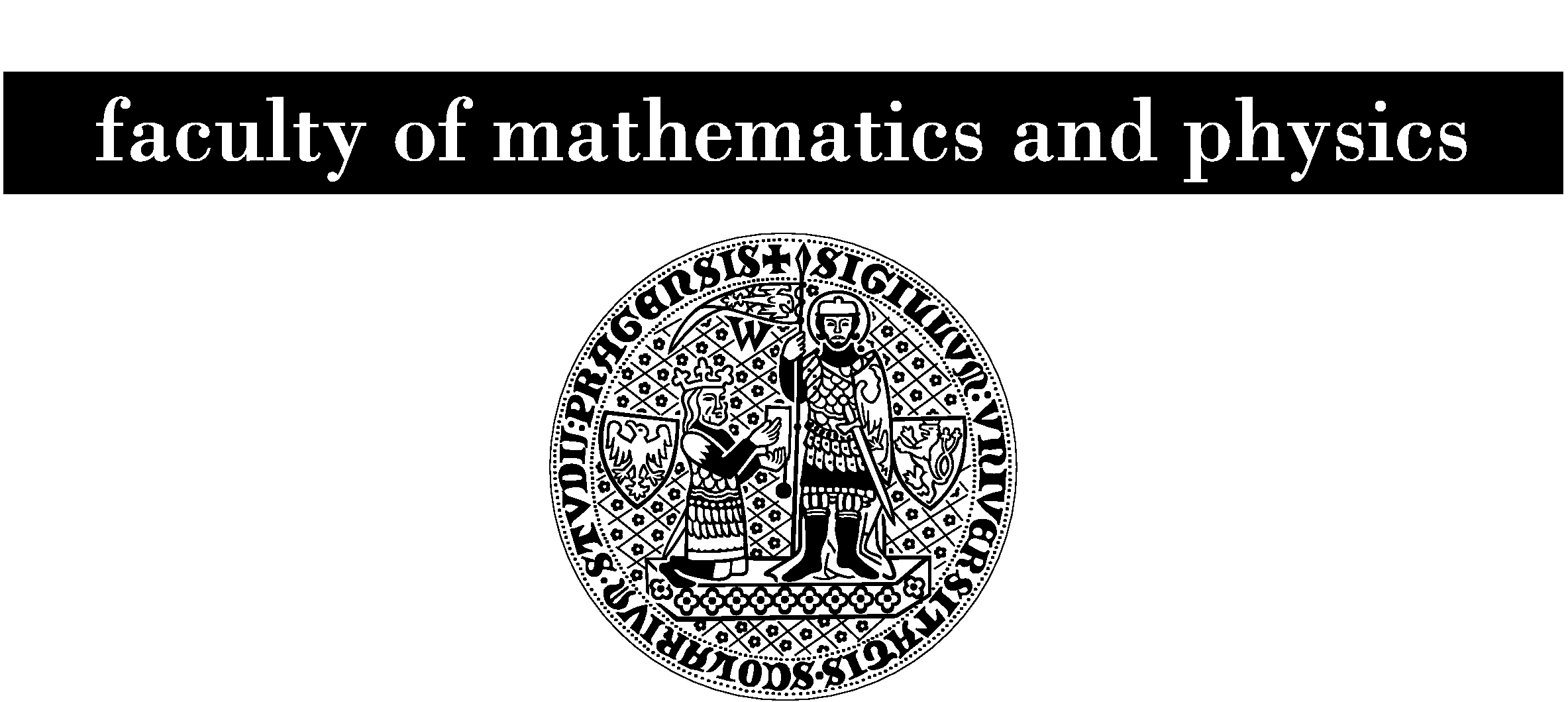 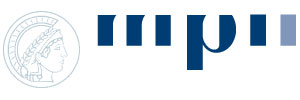 On-line Learning of Parametric Mixture Models 
for Light Transport Simulation
[Speaker Notes: Good morning. Thank you for the introduction. 

I am going to present a new method …]
Difficult visibility
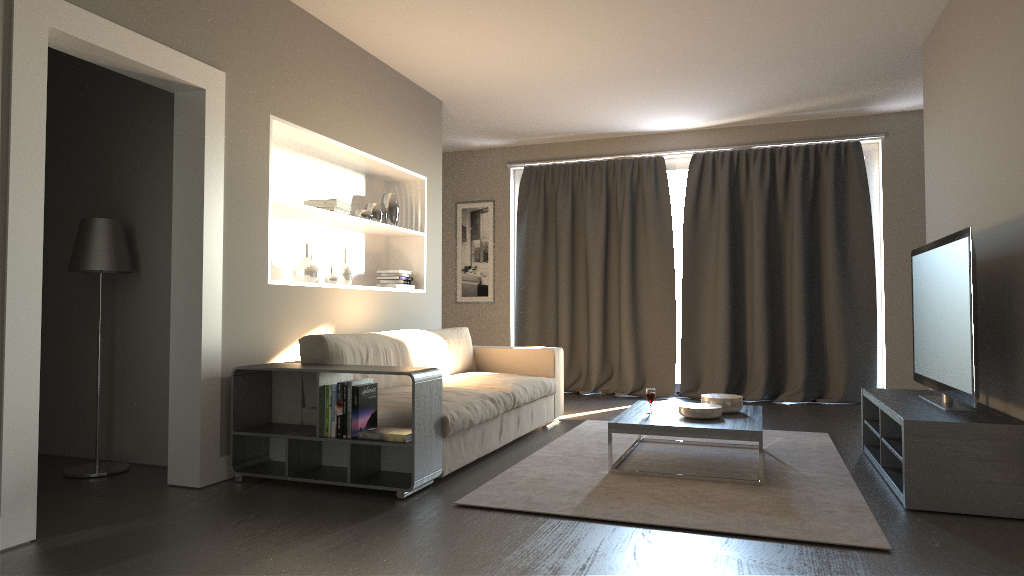 [Speaker Notes: … that aims at rendering scenes with difficult visibility.

Such scenes comprise complex geometry and light reaches the camera only after several interactions with surfaces. 

In this example, the sunlight reaches the interior through a window and the small gap between the curtains and undergoes many interactions before it enters the dim room on the left.

Now I will demonstrate, that rendering of such scenes remains an open problem.]
Motivation
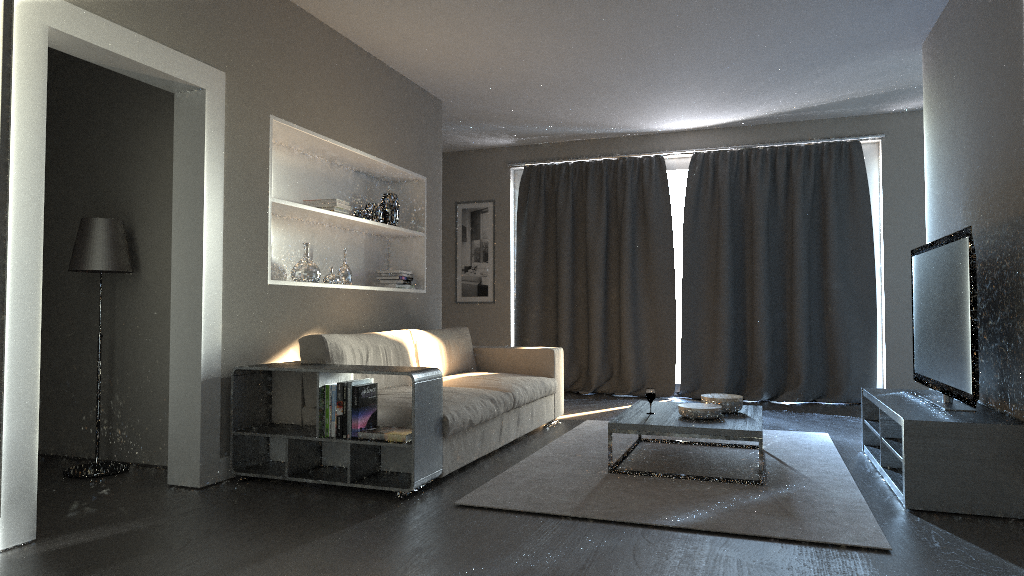 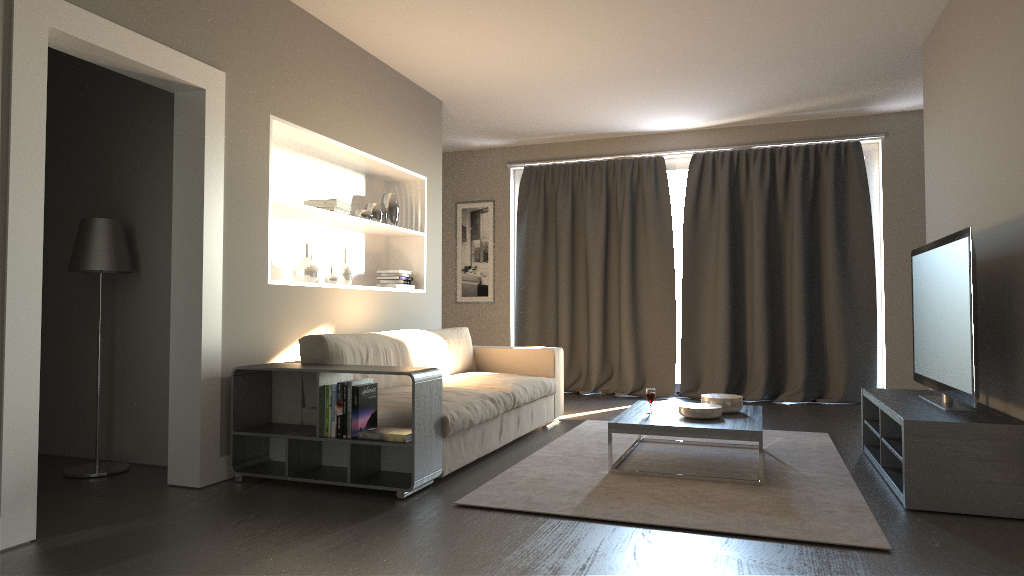 Metropolis light transport (1h)[Veach and Guibas 1997], [Jakob and Marschner 2012]
Reference
[Speaker Notes: It is generally considered that Metropolis light transport algorithm is a remedy for this problem.

However, as you can see in the image, the result after 1h is very far from the reference.]
Motivation
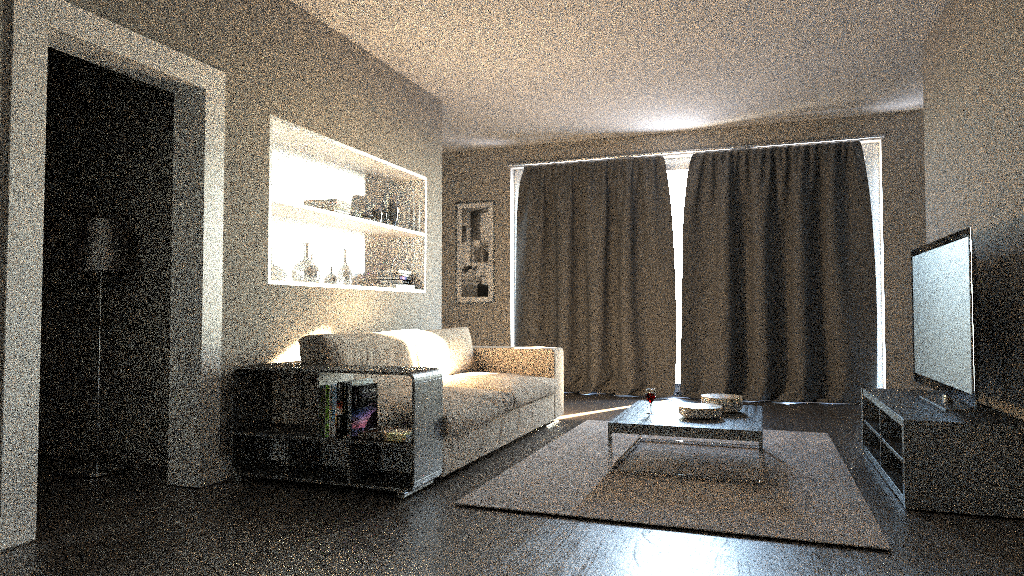 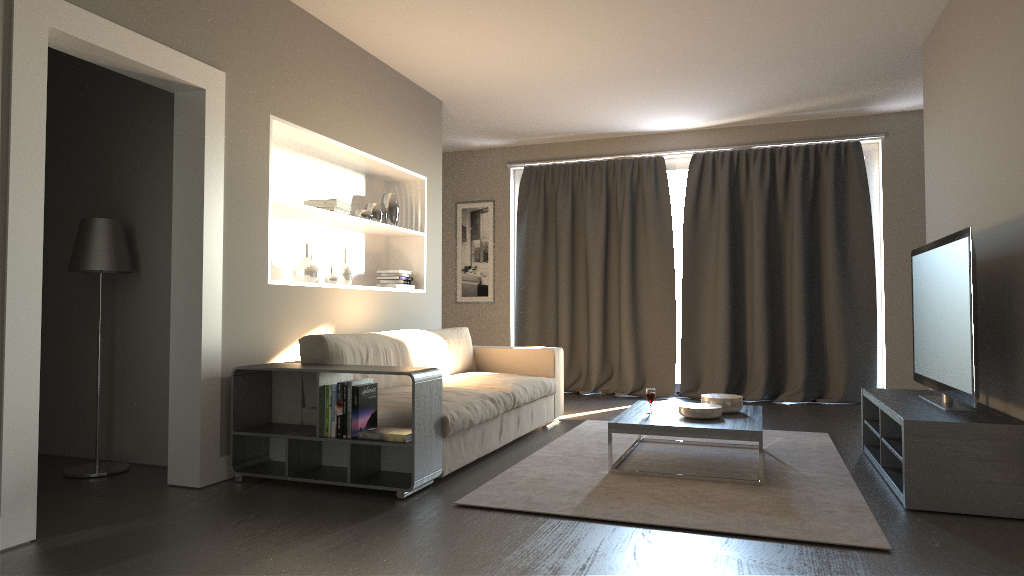 Vertex Connection and Merging (1h)
[Georgiev et al. 2012]
Reference
[Speaker Notes: Recently, Vertex Connection and Merging algorithm was introduced. 

This algorithm can efficiently handle high variety of lighting conditions thanks to connecting and merging of many light paths.

However, as you can see, the difficult visibility remains a problem.

There are simply too few light paths that could be connected or merged. The result is a noisy image.

We aim to solve this problem by guiding of the path-sampling process. 

Now, I will show you the result of our guiding applied to VCM.]
Our method
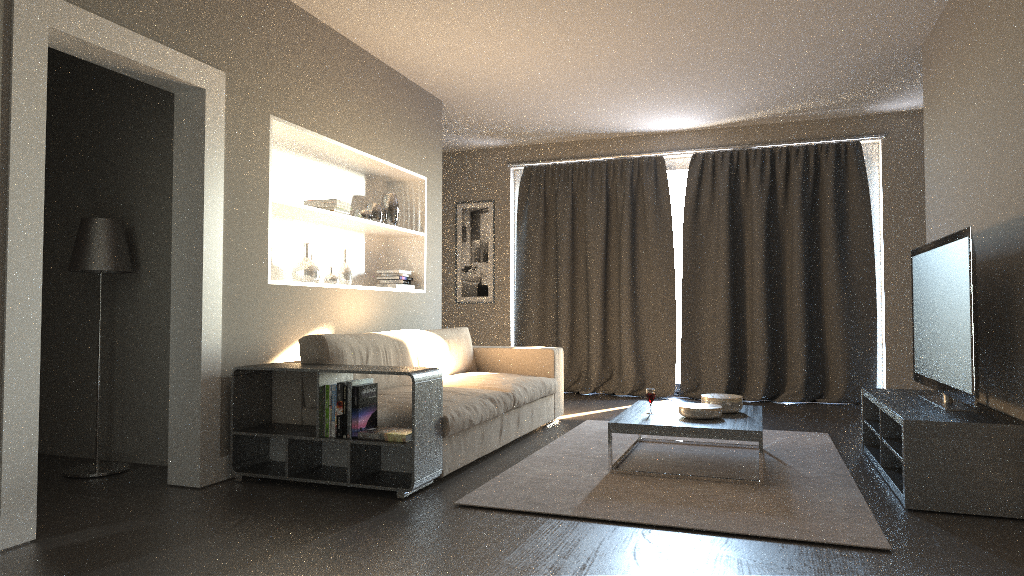 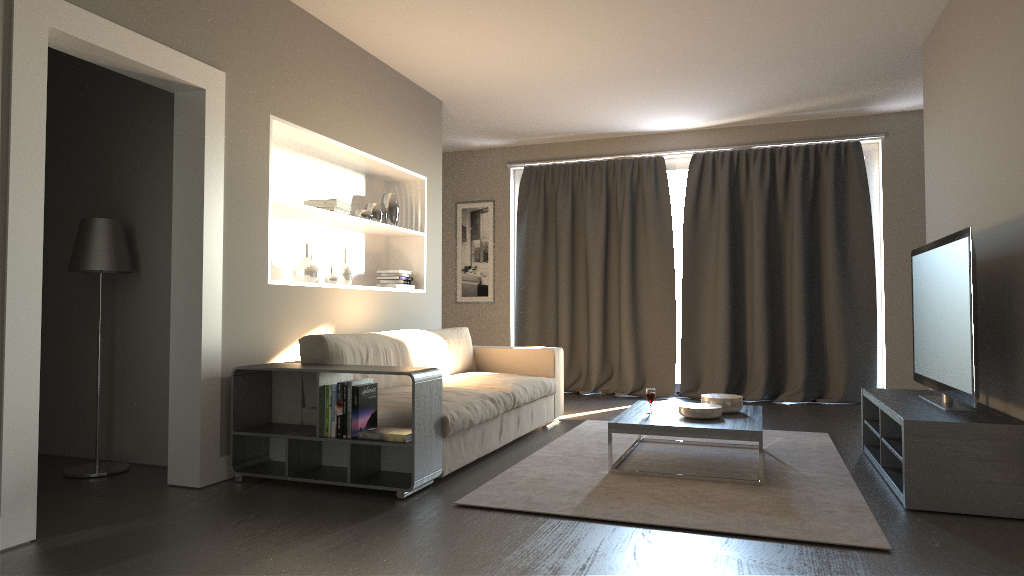 Our guided Vertex Connection and Merging
(1h)
Reference
[Speaker Notes: As you can see, guiding of path-sampling process substantially reduced the noise.]
Poor importance sampling
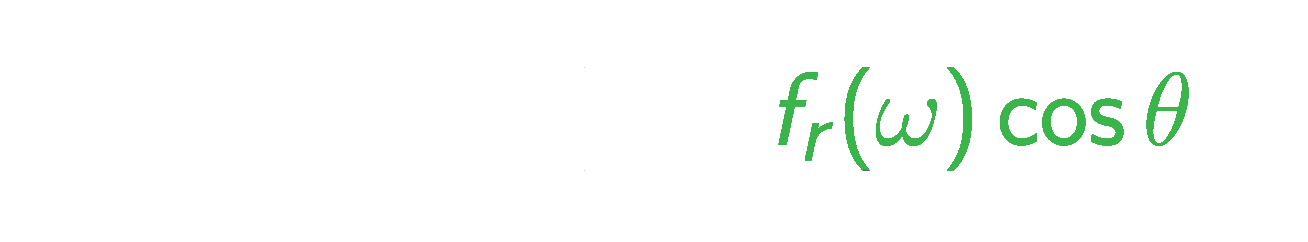 6
[Speaker Notes: To understand why such scenes are so difficult for rendering, we need to look at the rendering equation.

The product of incoming radiance L_in and BRDF (which is highlighted in green) is integrated over the hemisphere of directions.

State-of-the-art MC-based algorithms strive for importance sampling of the BRDF only and they often ignore the incoming radiance term.]
Poor importance sampling
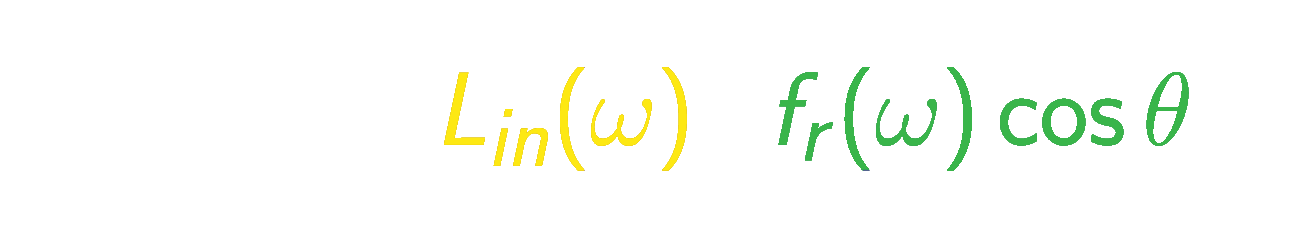 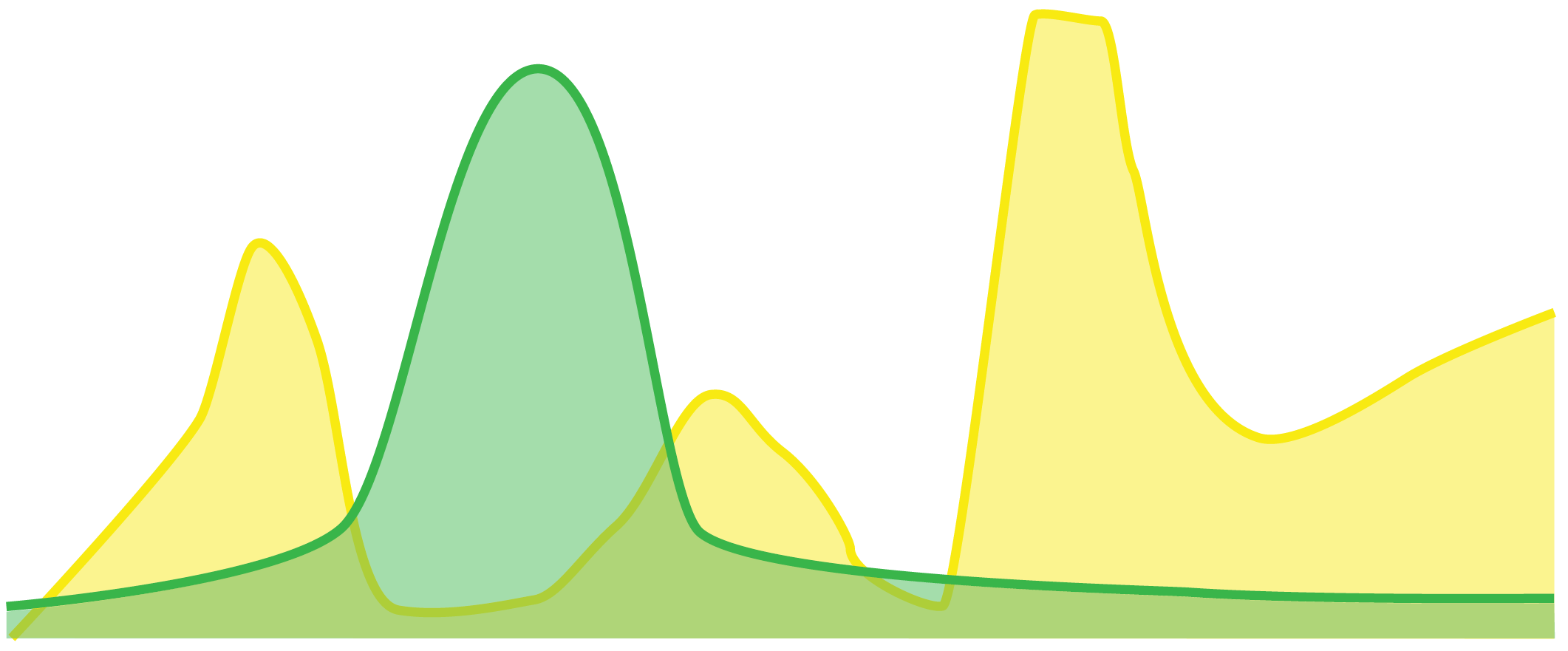 0
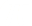 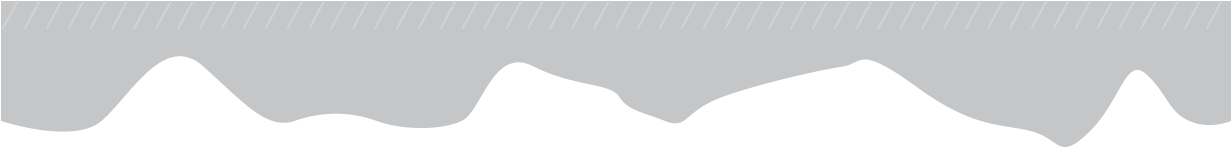 7
[Speaker Notes: But this term can be the source of high variance due to possible caustic lighting and highlights in the scene.

And it also includes the visibility. So we could say that ignoring the radiance term makes the sampling blind to the rendered scene and results in waste of samples.]
Previous work
8
[Speaker Notes: People tried to address this inefficient sampling in the past.]
Previous work
photontracing
Jensen [1995]
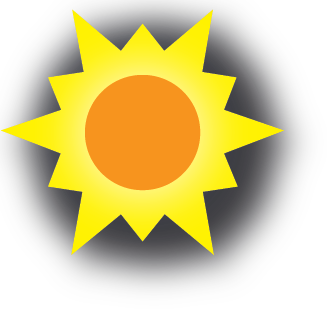 9
[Speaker Notes: Jensen [1995], in his previous work, uses light particles – that is photons – to reconstruct the distribution of incoming radiance (Li).]
Previous work
photontracing
Jensen [1995]
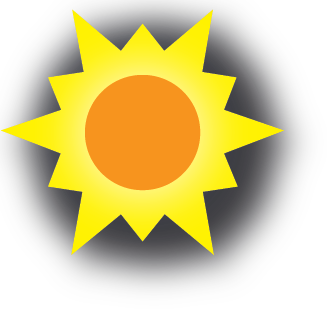 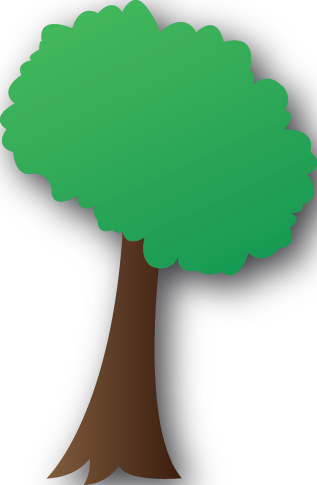 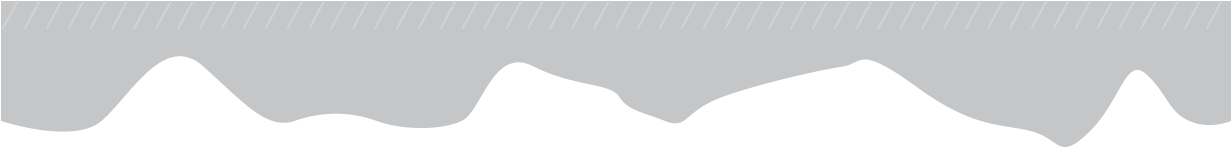 10
[Speaker Notes: They trace the photons in a preprocessing phase…]
Previous work
photontracing
Jensen [1995]
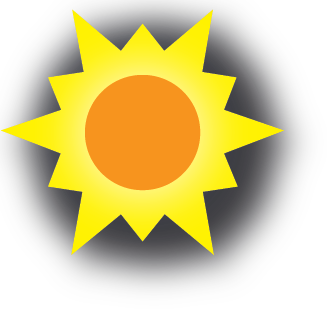 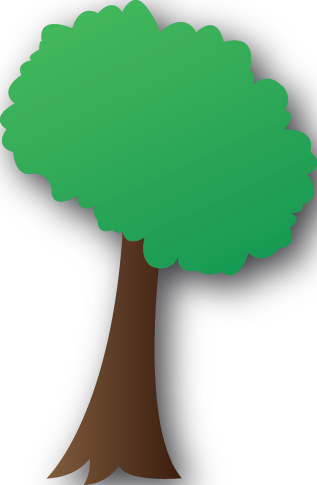 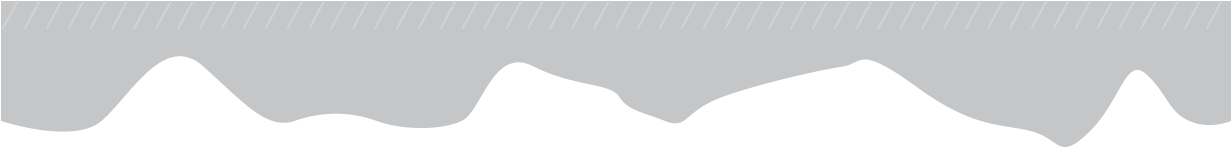 11
[Speaker Notes: They trace the photons in a preprocessing phase…]
Previous work
photontracing
Jensen [1995]
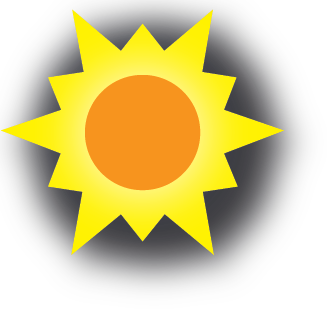 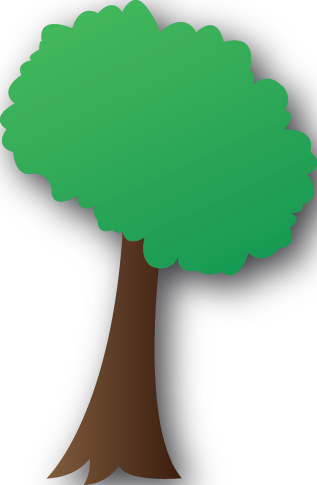 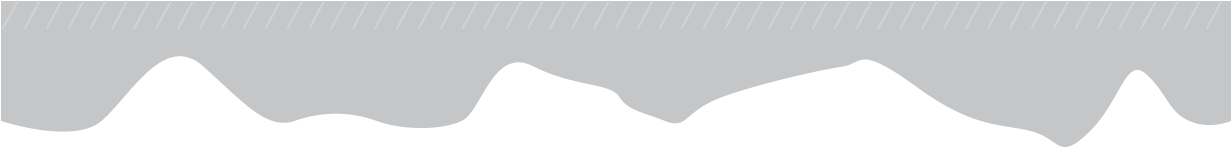 12
[Speaker Notes: and store them on surfaces for later use in path-tracing.]
Previous work
photontracing
pathtracing
Jensen [1995]
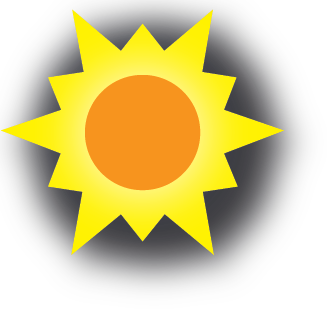 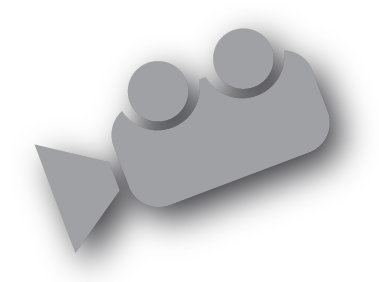 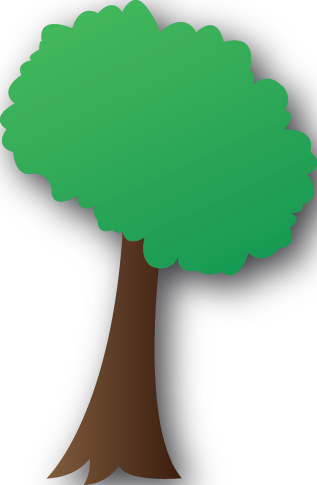 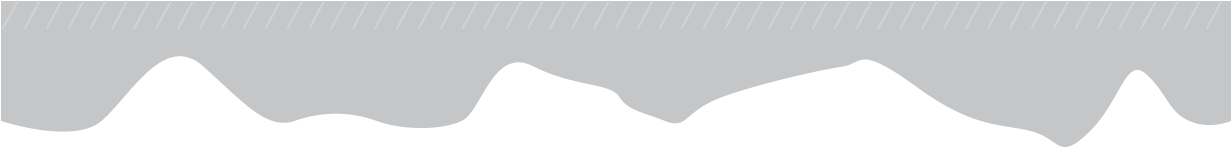 13
[Speaker Notes: During the path-tracing, …]
Previous work
photontracing
pathtracing
Jensen [1995]
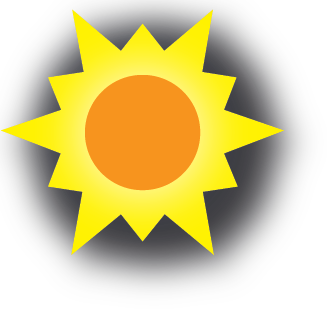 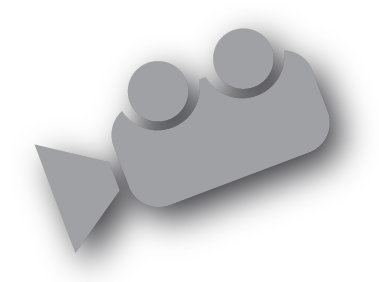 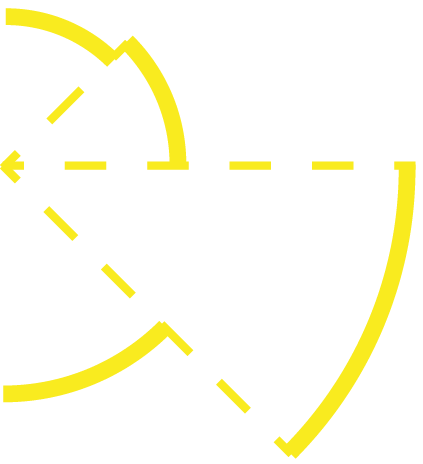 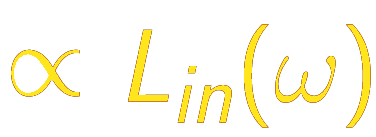 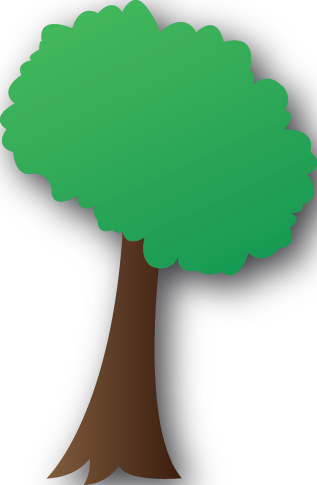 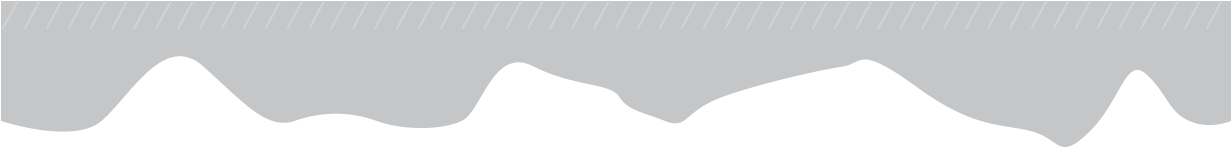 14
[Speaker Notes: …, they reconstruct the directional distributions of radiance from nearest photons…]
Previous work
photontracing
pathtracing
Jensen [1995]
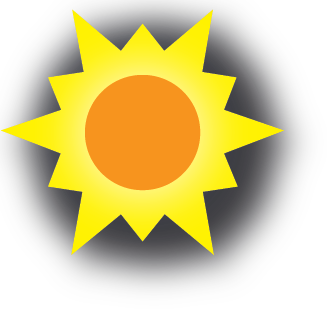 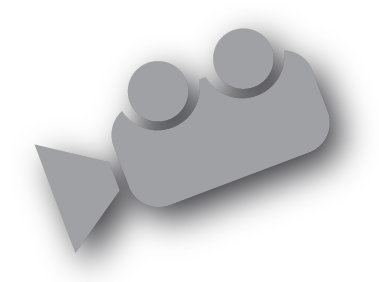 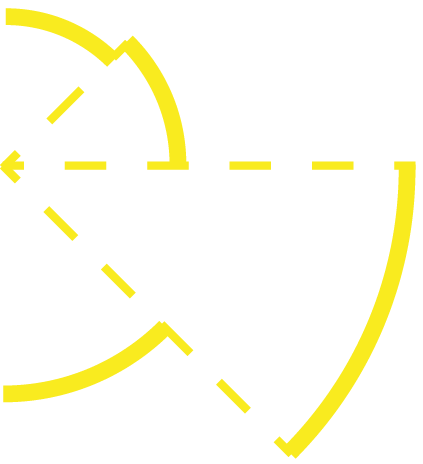 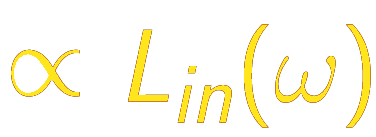 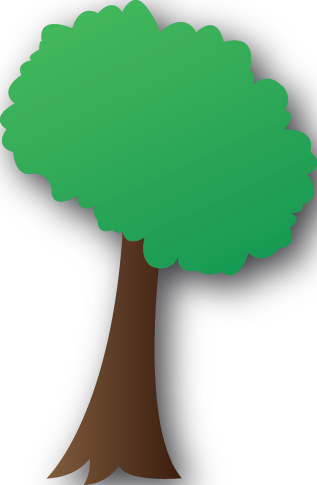 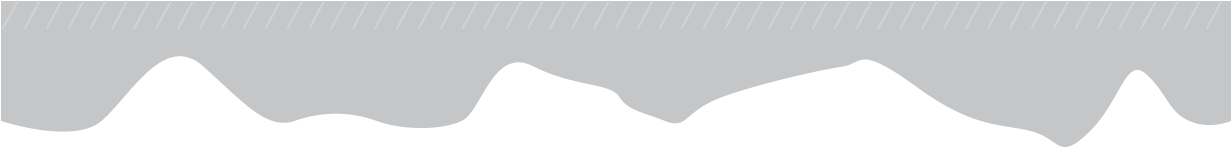 15
[Speaker Notes: and use the distributions for sampling of reflected directions. Note that contrary to photon mapping, the method produces an unbiased image.]
Previous work
Jensen [1995]
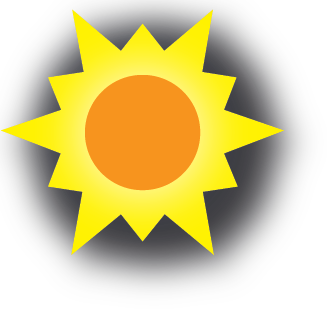 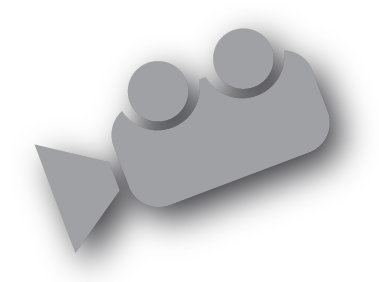 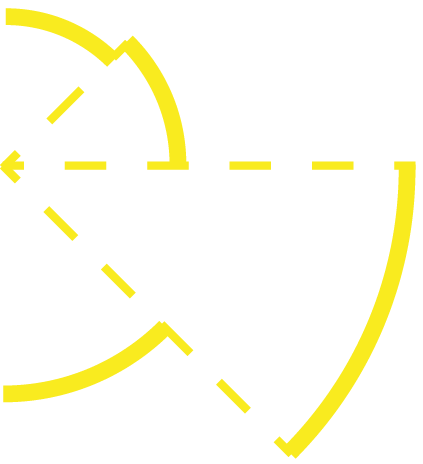 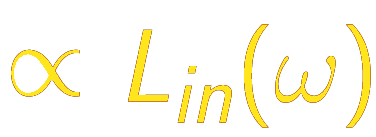 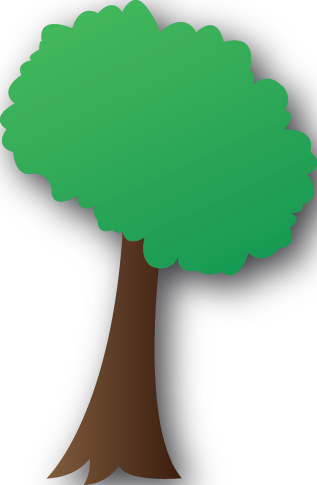 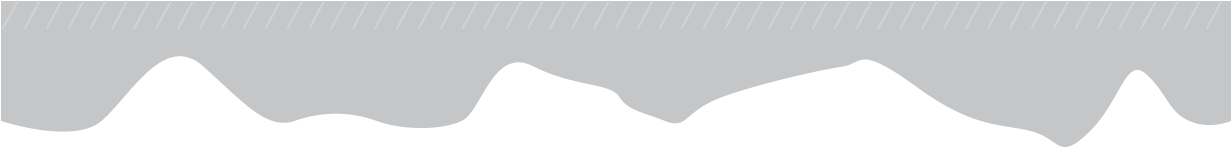 16
[Speaker Notes: and use the distributions for sampling of reflected directions. Note that contrary to photon mapping, the method produces an unbiased image.]
Previous work
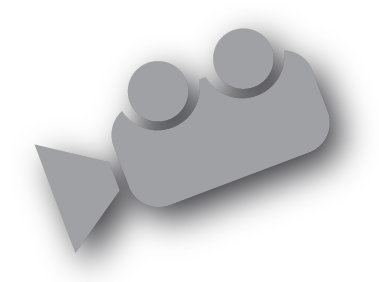 Jensen [1995]
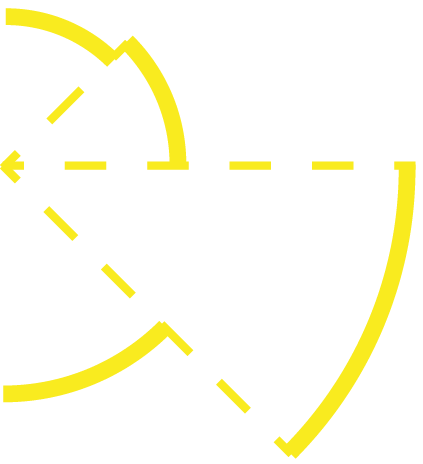 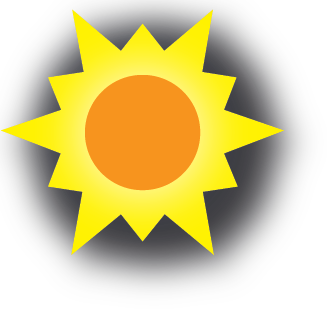 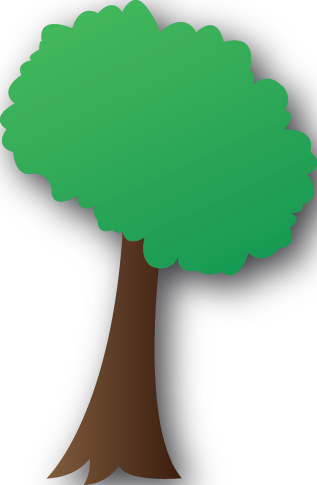 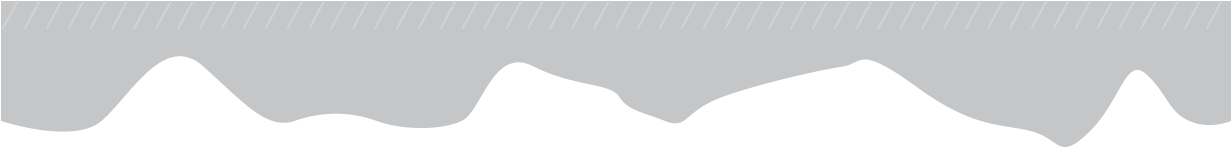 17
[Speaker Notes: and use the distributions for sampling of reflected directions. Note that contrary to photon mapping, the method produces an unbiased image.]
Previous work
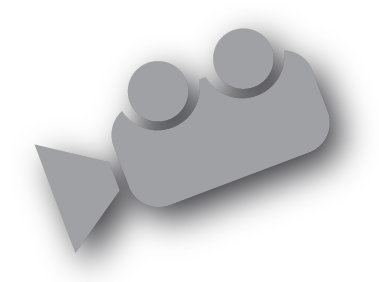 Jensen [1995]: reconstruction
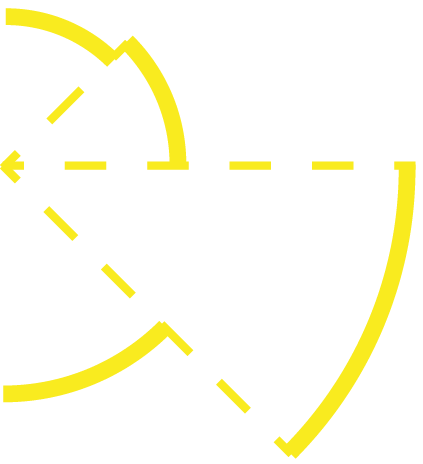 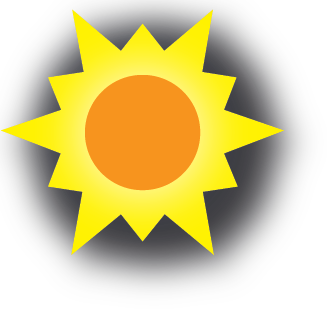 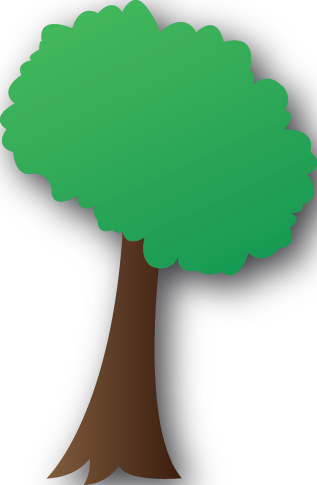 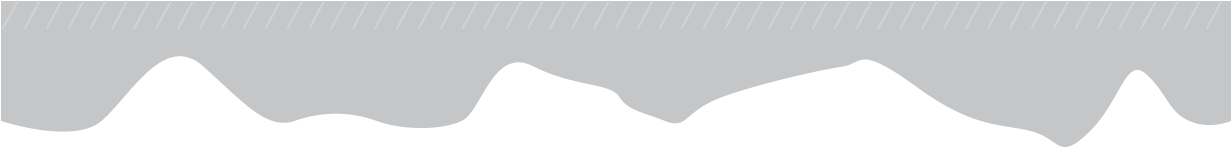 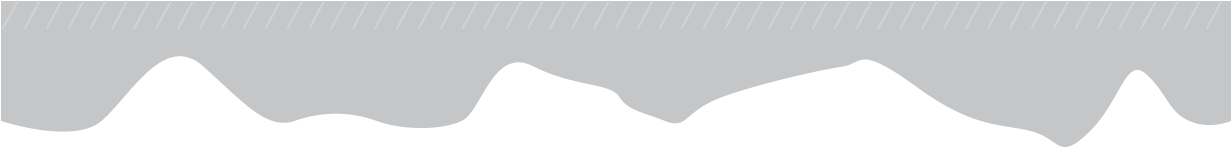 18
[Speaker Notes: The reconstruction of a distribution starts with a search for nearest photons from the surface intersection.]
Previous work
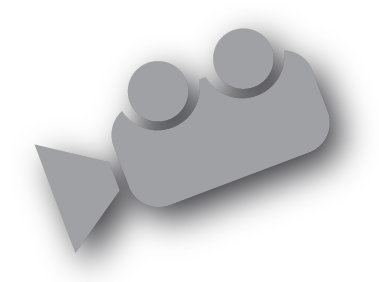 Jensen [1995]: reconstruction
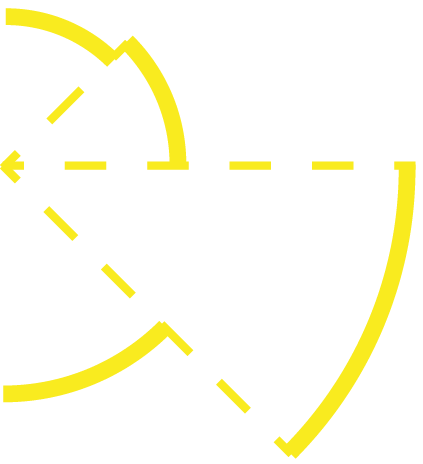 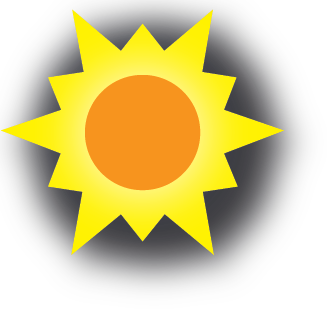 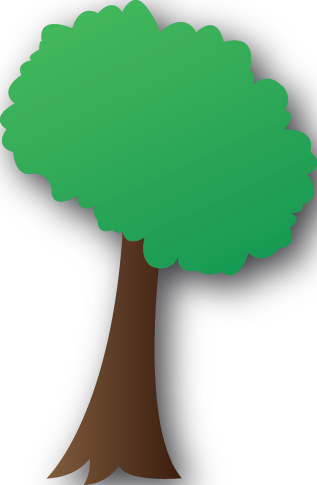 k-NN
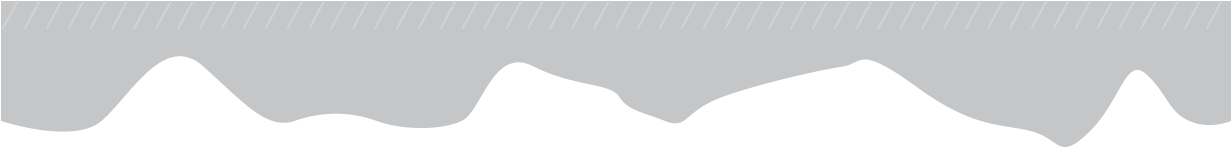 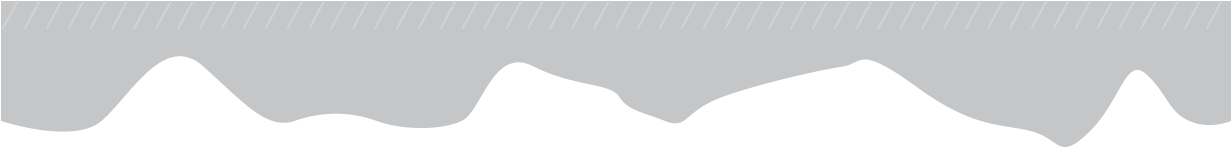 19
[Speaker Notes: They are interested in a directional distribution so they make the assumption that all particles hit the surface at one point.]
Previous work
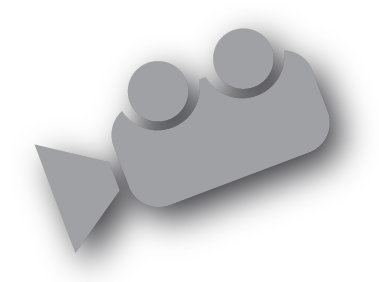 Jensen [1995]: reconstruction
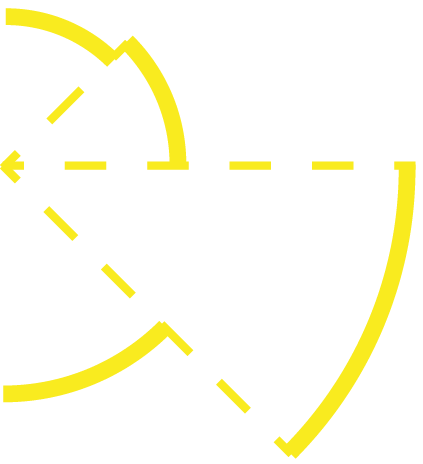 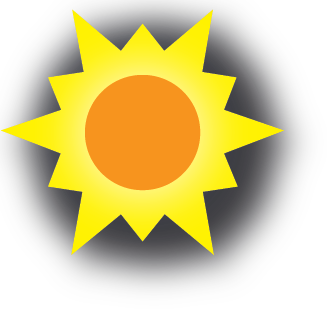 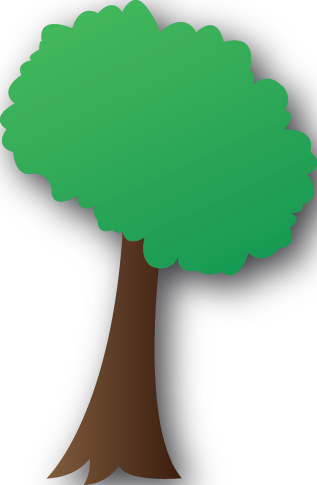 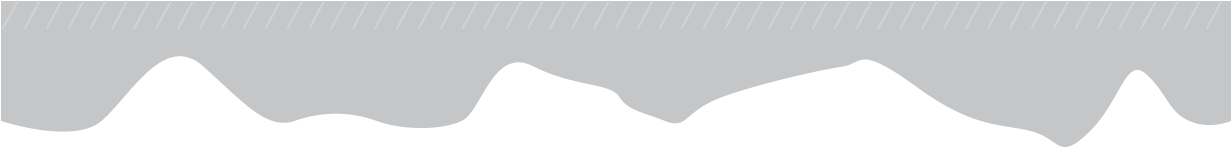 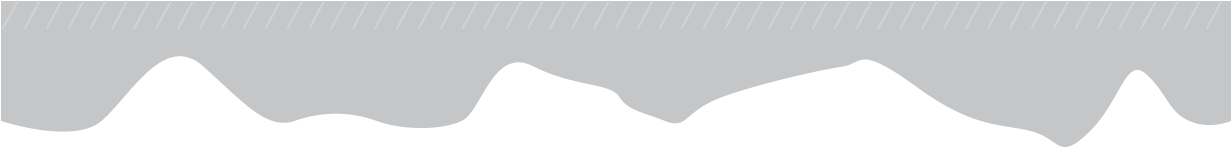 20
[Speaker Notes: To reconstruct the directional probability distribution …]
Previous work
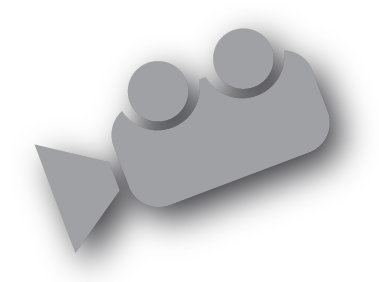 Jensen [1995]: reconstruction
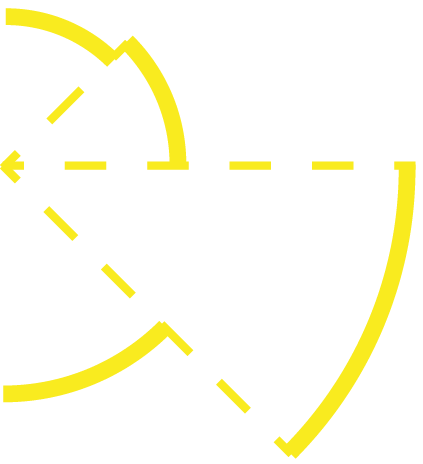 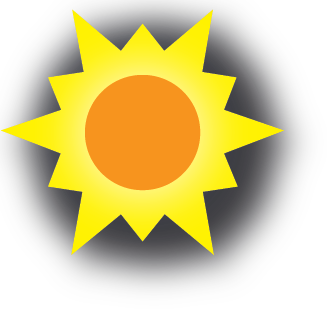 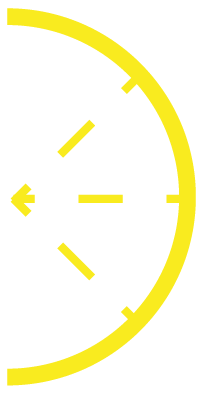 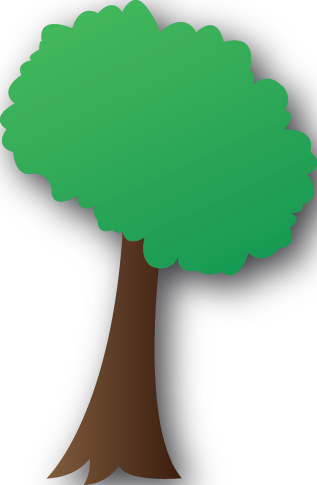 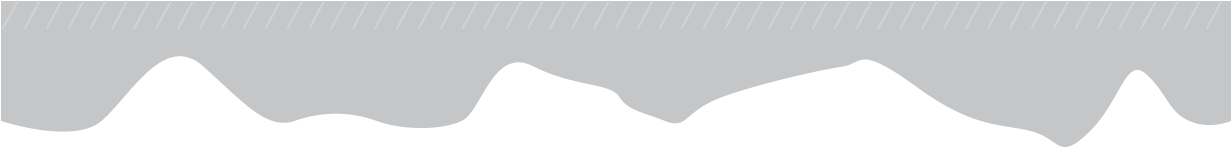 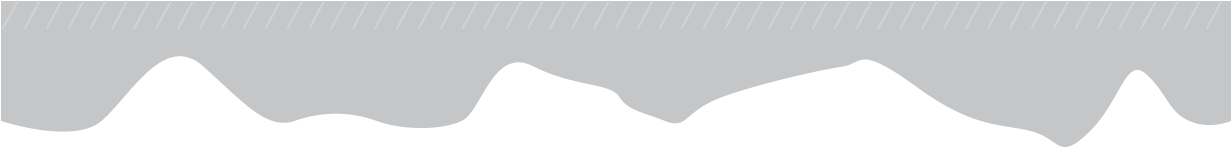 21
[Speaker Notes: they discretize the hemisphere into equal-sized bins and count the number of particle directions falling into each bin.]
Previous work
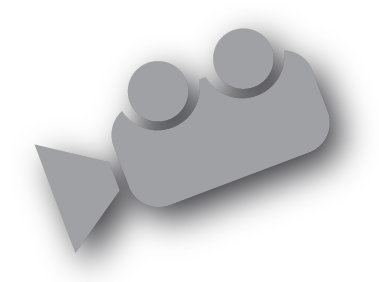 Jensen [1995]: reconstruction
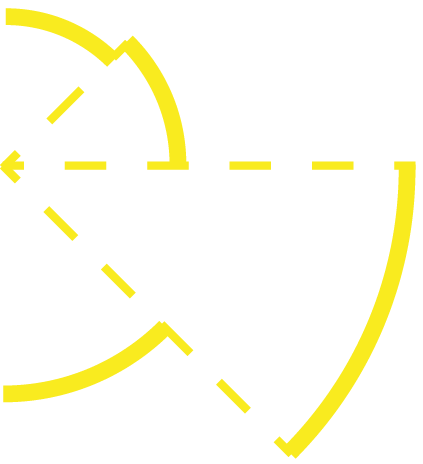 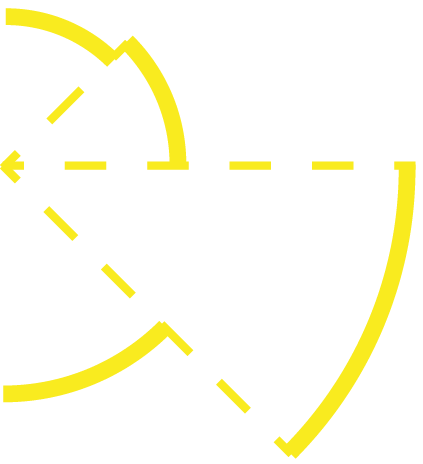 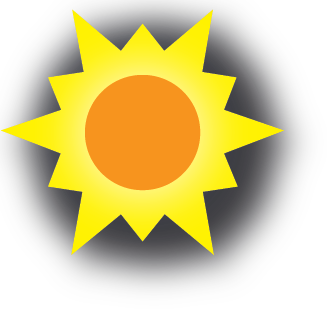 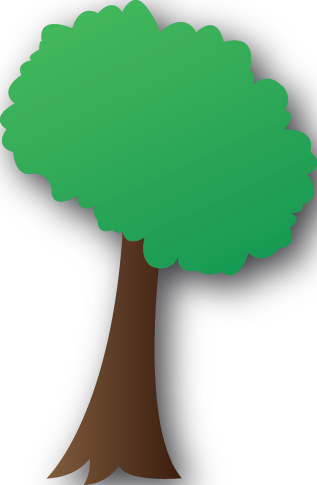 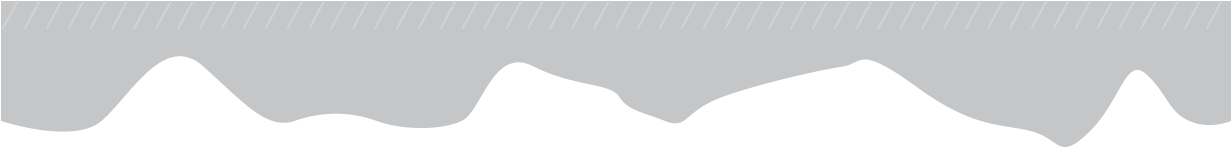 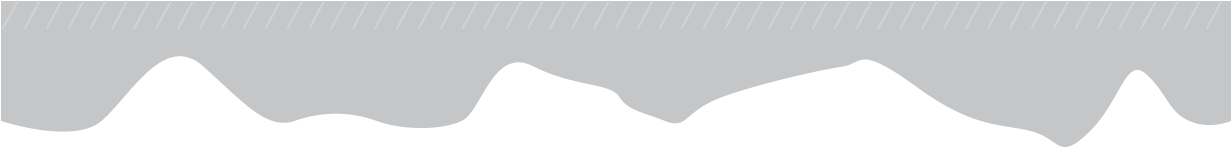 22
[Speaker Notes: The result is a histogram over hemisphere.

However, histogram density estimate is known to be a poor estimation method prone to over and under estimation.]
Previous work
Hey & Purgathofer [2002]
23
[Speaker Notes: Hey & Purgathofer [2002] alleviate the problem by using a different model to reconstruct and represent the directional distributions.]
Previous work
Hey & Purgathofer [2002]
Equivalent to kernel density estimate
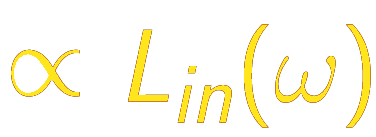 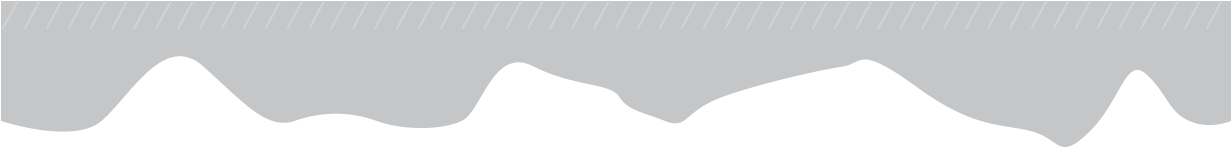 24
[Speaker Notes: They represent the directional pdf by overlapping cones with adaptive width. 

The cones are centered around incoming photon directions
and the size of the cones is inversely proportional to directional density of photons.
[CLICK]
This corresponds to a kernel density estimate with adaptive kernel size so the method allows to have more refined pdf than Jensen’s histograms.]
Previous work
Transport theory and radiative transfer
Spanier [1999]
Booth [2000]
Franke et al. [2009]
25
[Speaker Notes: The light transport can be considered a subfield to radiative transfer and transport theory of neutral particles. 

I will point out works of Spanier [1999], Booth [2000] and Franke et al. [2009].]
Previous work
Transport theory and radiative transfer
Spanier [1999]
Booth [2000]
Franke et al. [2009]
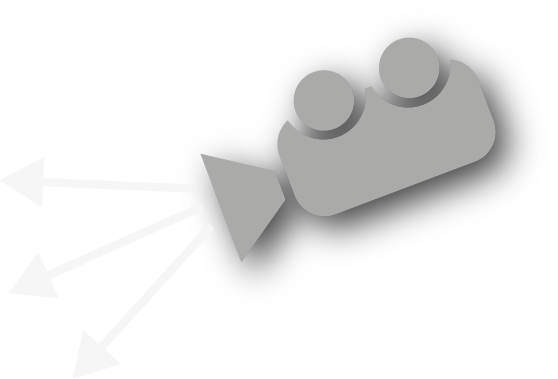 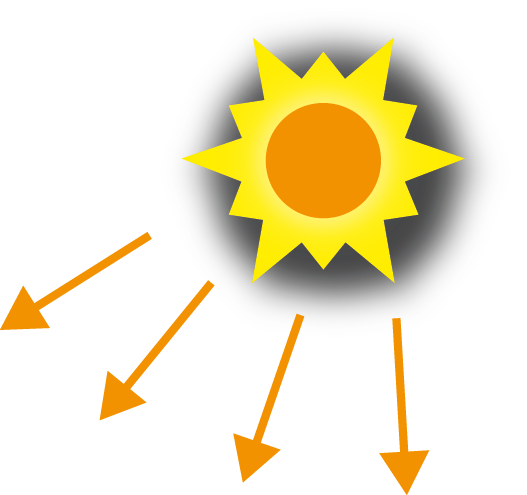 transportsimulation
≈
rendering
26
[Speaker Notes: Similarly to their work, we also interleave photon and particle tracing steps to refine our distributions.]
Limitations of previous work
27
[Speaker Notes: Now I will explain the main issue connected with previous methods.]
Limitations of previous work
Bad approximation of             in complex scenes
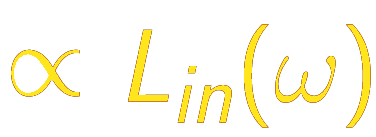 28
[Speaker Notes: Although they approximate the radiance term for importance sampling, they struggle in a wide range of scenes.]
Limitations of previous work
Bad approximation of             in complex scenes
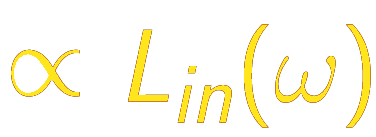 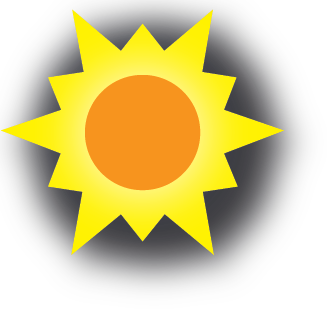 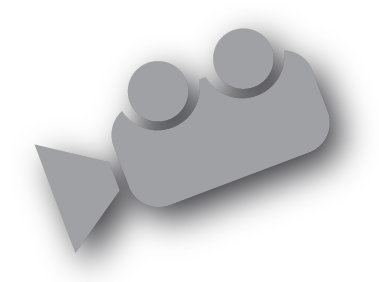 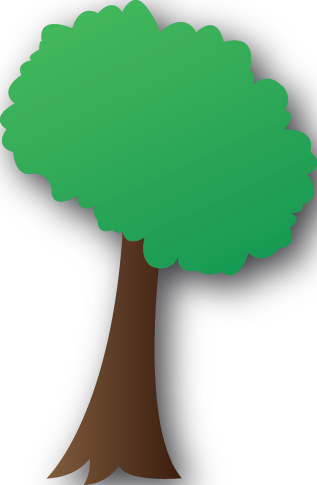 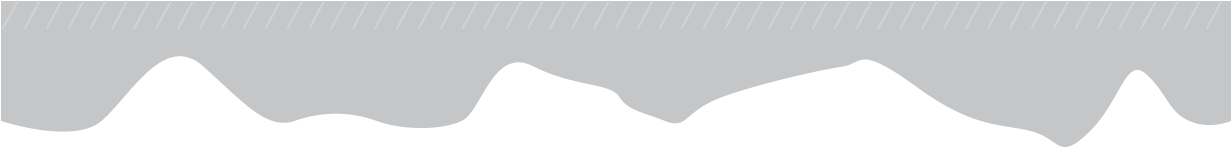 29
[Speaker Notes: Let’s consider an interior scene where the camera is in a dim room and light is entering from the outside.]
Limitations of previous work
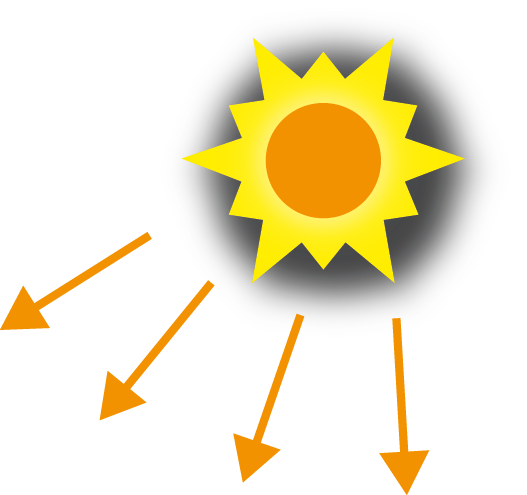 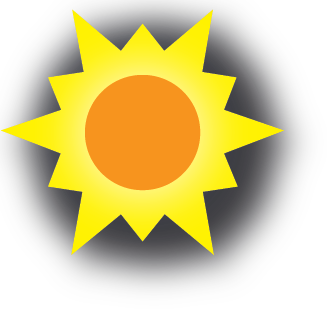 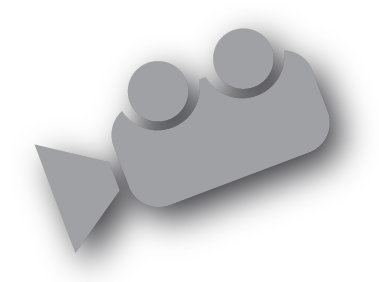 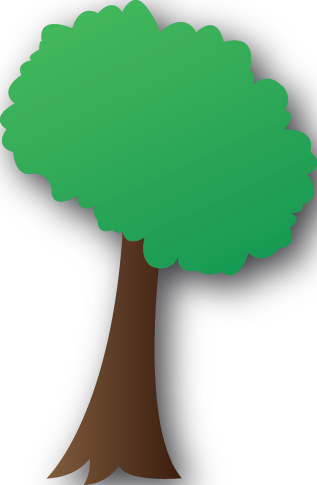 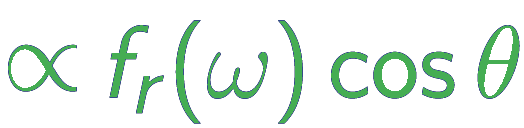 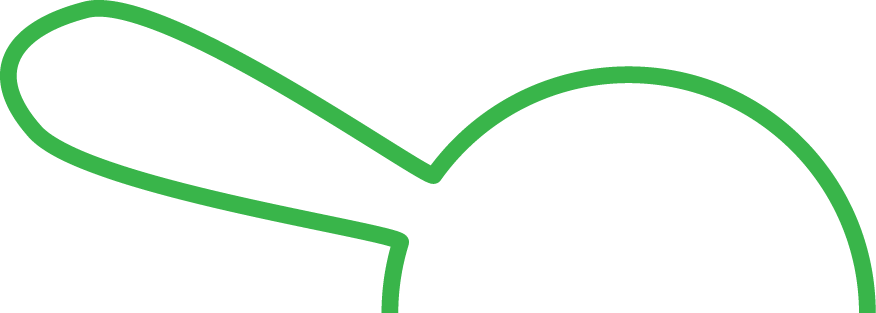 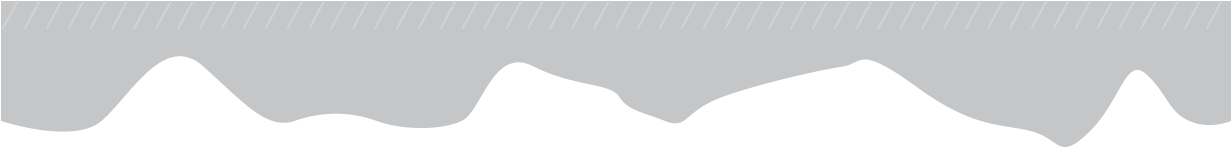 30
[Speaker Notes: As the particles are scattered through BRDF at the beginning, it is not possible to obtain a sufficient number of particles everywhere for good reconstruction.]
Limitations of previous work
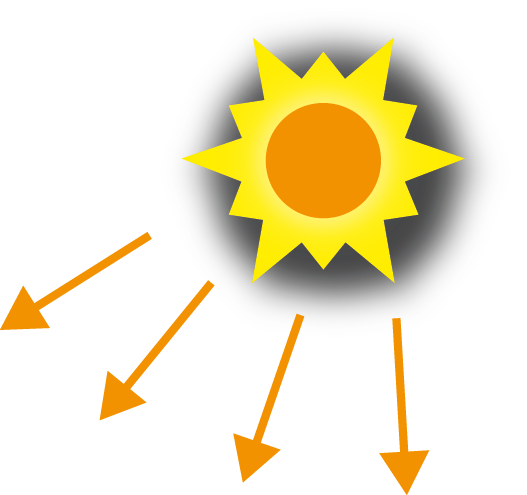 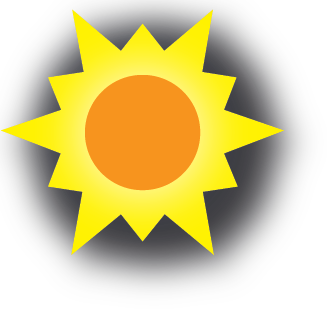 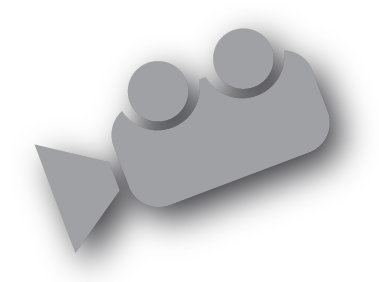 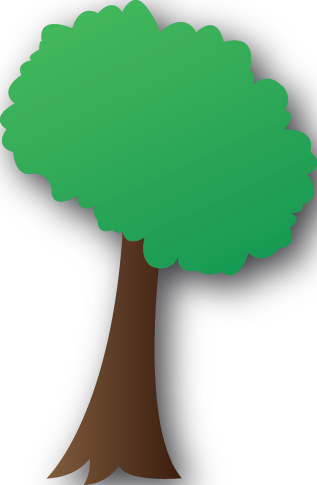 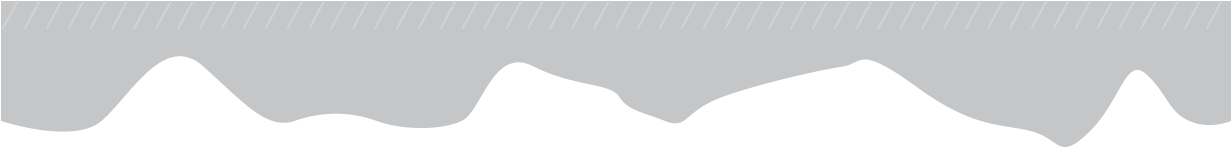 31
[Speaker Notes: Note that, in the illustration, we have only one photon in front of the camera.]
Limitations of previous work
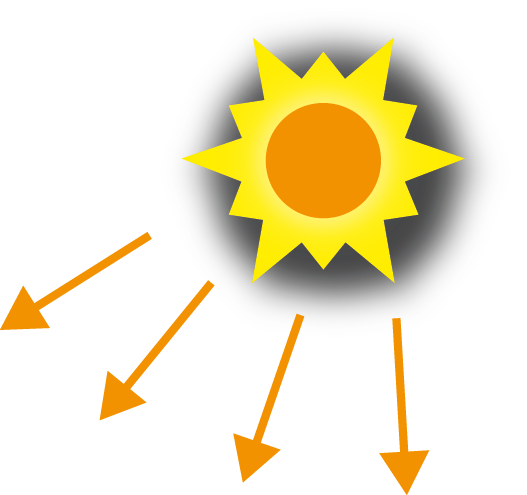 PT
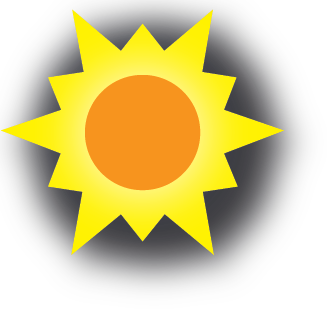 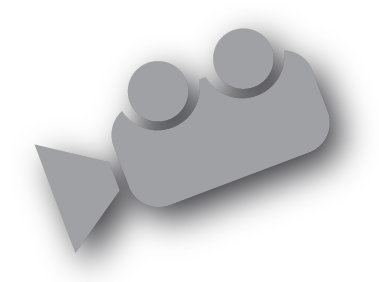 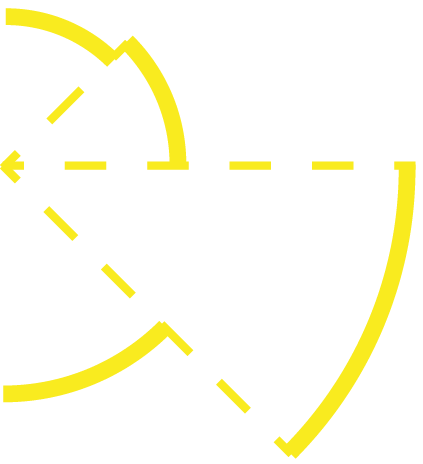 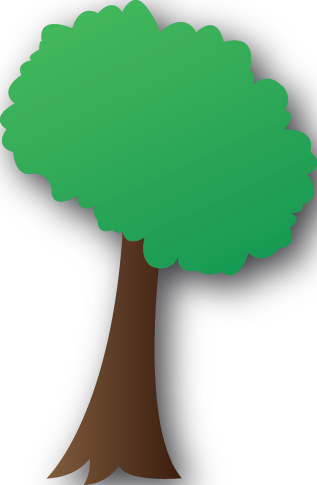 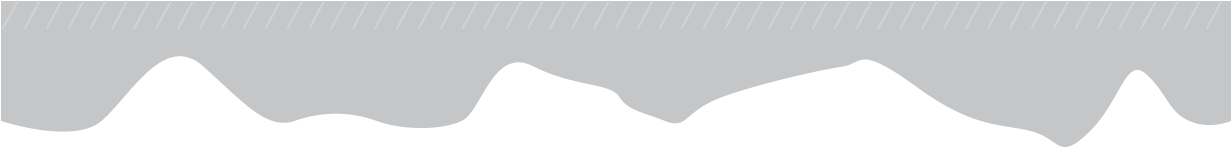 32
[Speaker Notes: Using such a poor reconstruction in path-tracing would even increase the noise level in the rendered image.

What we need is to get many more particles into the dim room, …]
Limitations of previous work
Not enough memory!
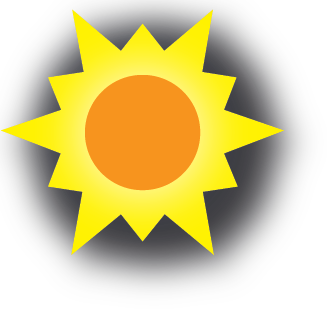 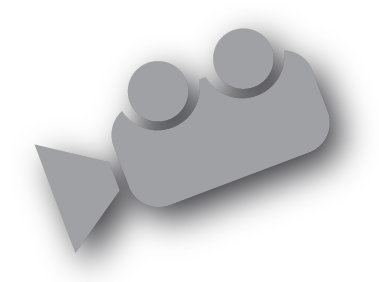 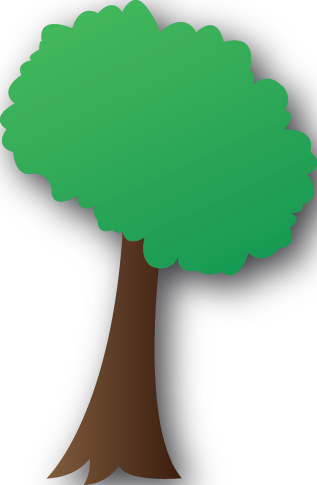 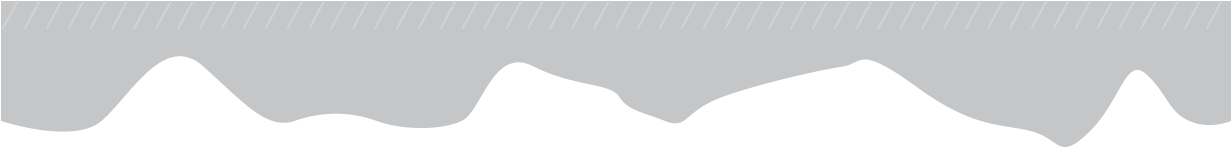 33
[Speaker Notes: ... but the problem is that we are limited by memory where all the particles need to be stored (including the particles outside of the room, where we do not need them at all).]
Our solution
34
[Speaker Notes: Now I will present our solution to this problem that forms the cornerstone of our method.]
Our solution
The Gaussian mixture model (GMM)
GMM
35
[Speaker Notes: We follow the same line of work. But instead of histogram or cones, we use a Gaussian mixture model to represent directional distributions.]
Our solution
The Gaussian mixture model (GMM)
on-linelearning
⇒
GMM
36
[Speaker Notes: This model can be progressively trained from a potentially infinite stream of particles. The important thing is that the particles do not need to be stored in memory.]
Our solution
The Gaussian mixture model (GMM)
constantmemory
on-linelearning
⇒
⇒
GMM
37
[Speaker Notes: So in this way our on-line learning allows to overcome the memory constraint.]
Overcoming the memory constraint
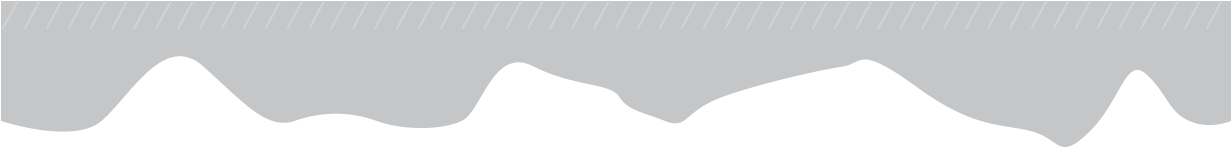 38
[Speaker Notes: This is how it works.]
Overcoming the memory constraint
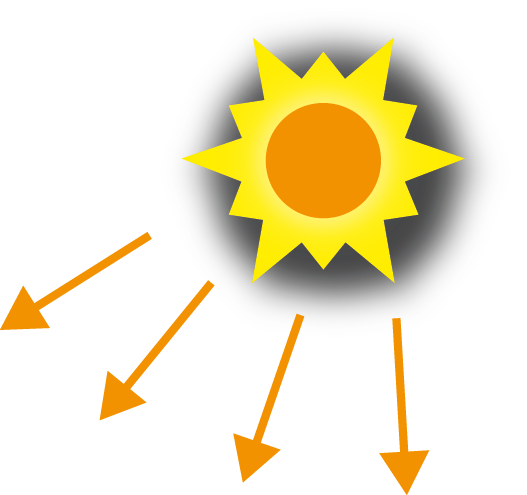 1st pass
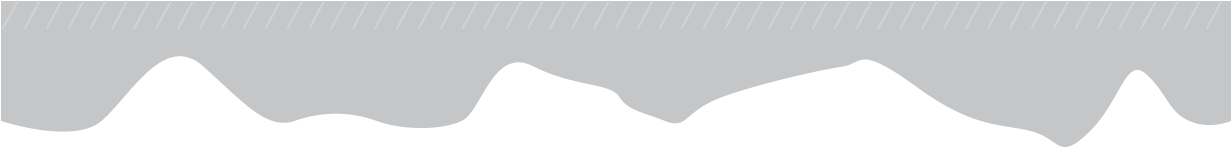 39
[Speaker Notes: We trace particles in batches that can fit into memory. So we trace a first batch of photons, …]
Overcoming the memory constraint
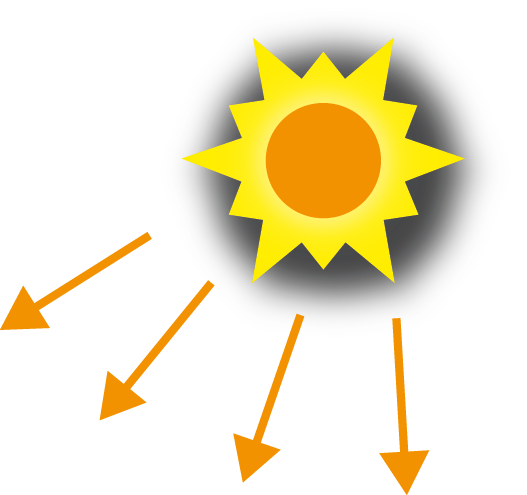 1st pass
GMM
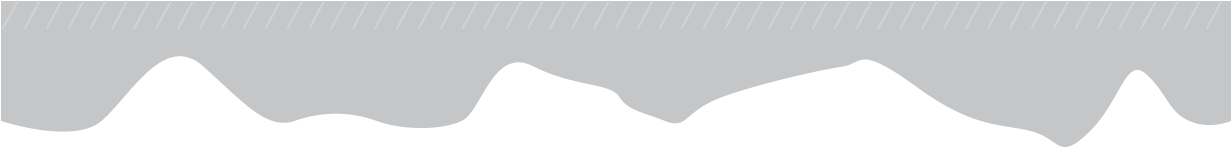 40
[Speaker Notes: … we create a distribution on a scene surface…]
Overcoming the memory constraint
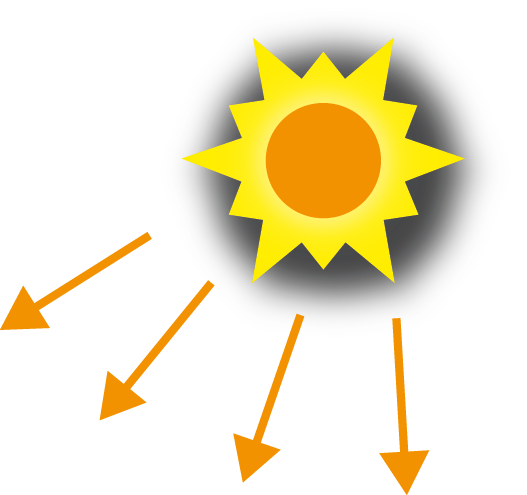 1st pass
k-NN
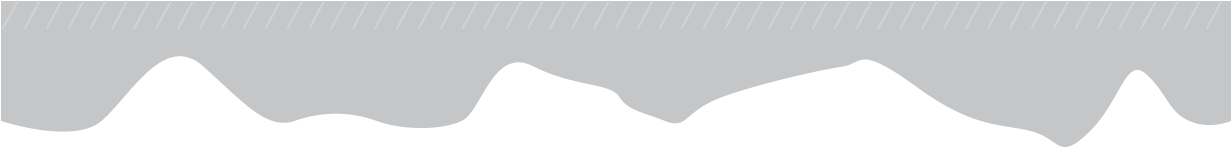 41
[Speaker Notes: and we use the nearest photons for its initial training.]
Overcoming the memory constraint
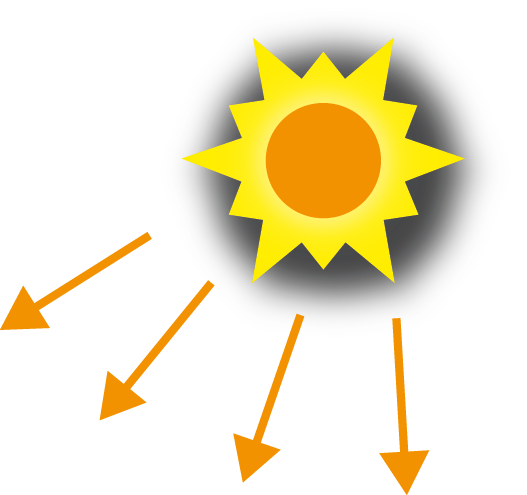 1st pass
GMM
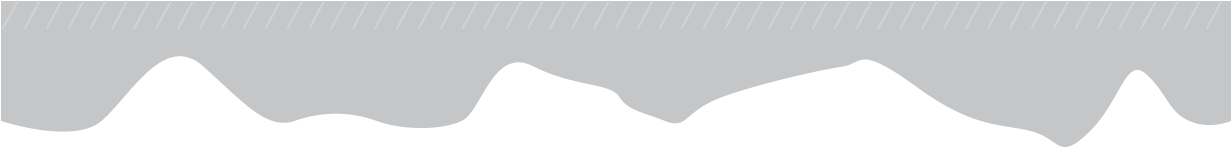 42
Overcoming the memory constraint
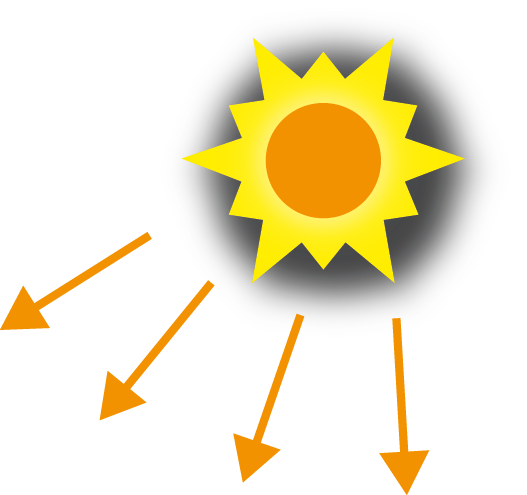 1st pass
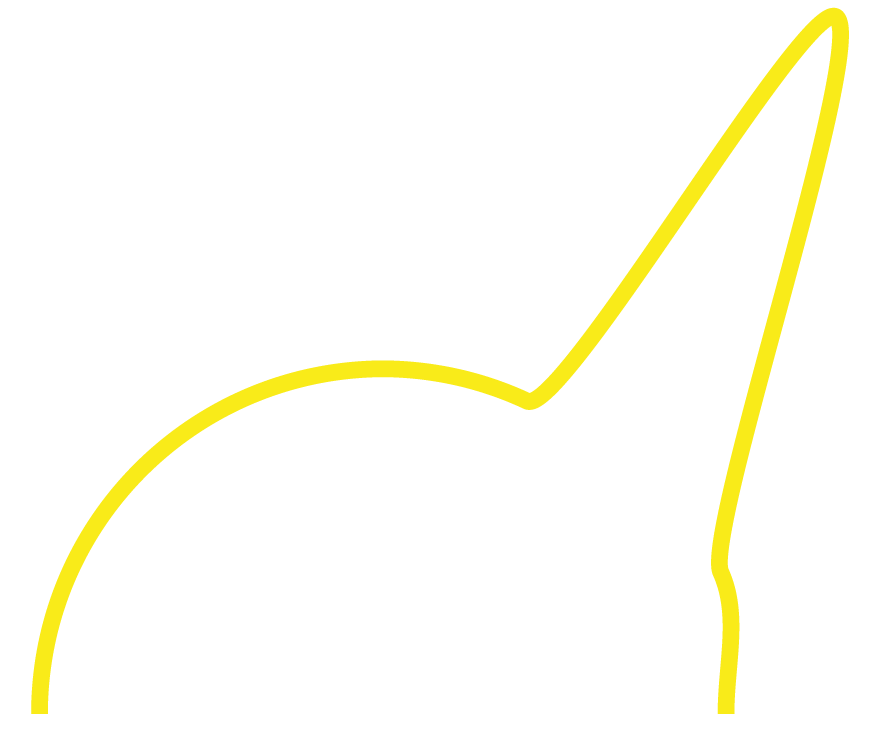 GMM
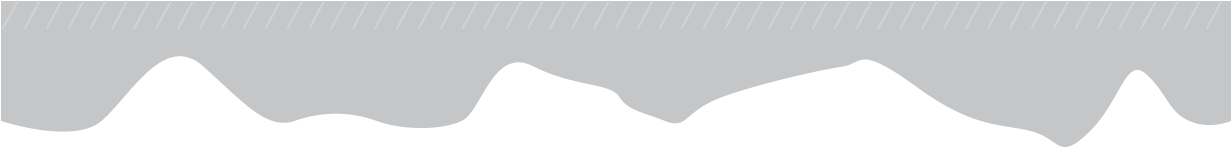 43
[Speaker Notes: Now the particles can be removed …]
Overcoming the memory constraint
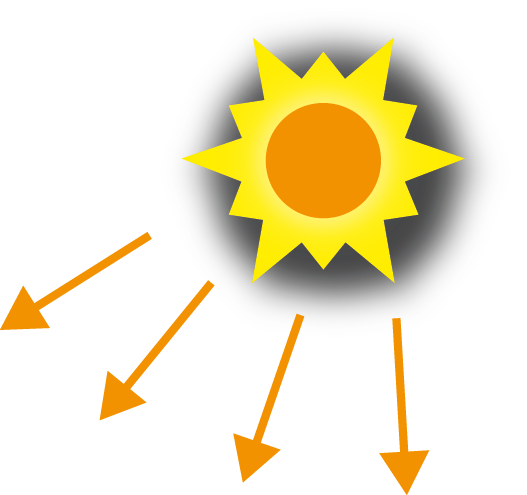 1st pass
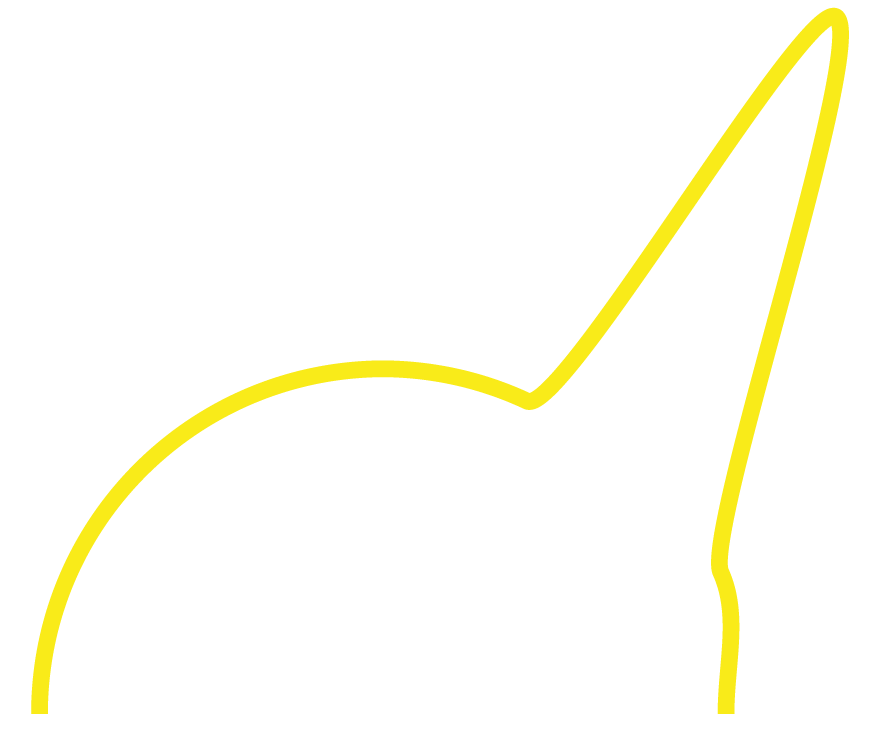 GMM
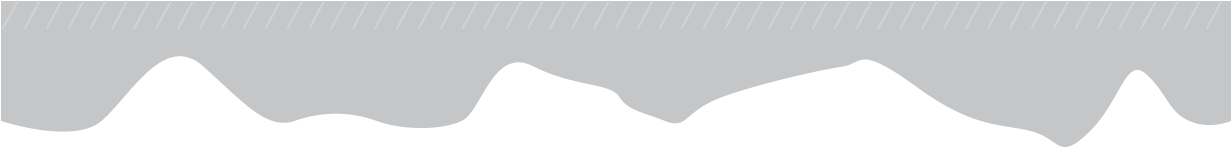 44
[Speaker Notes: … because the information is absorbed in the distribution.]
Overcoming the memory constraint
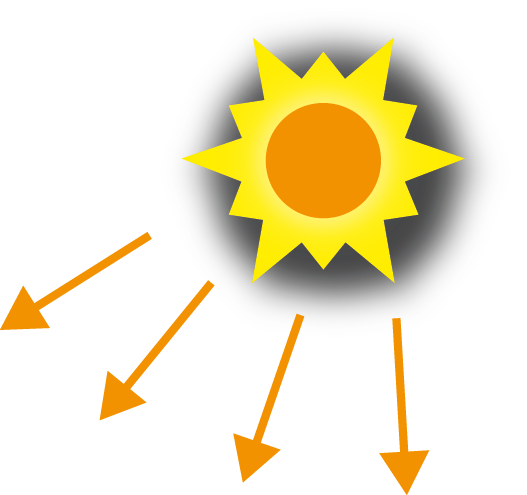 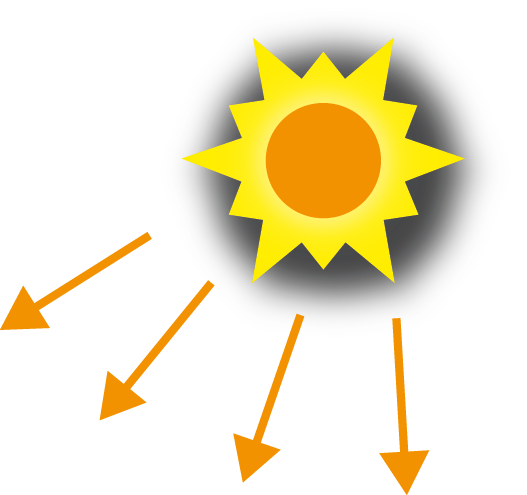 2nd pass
1st pass
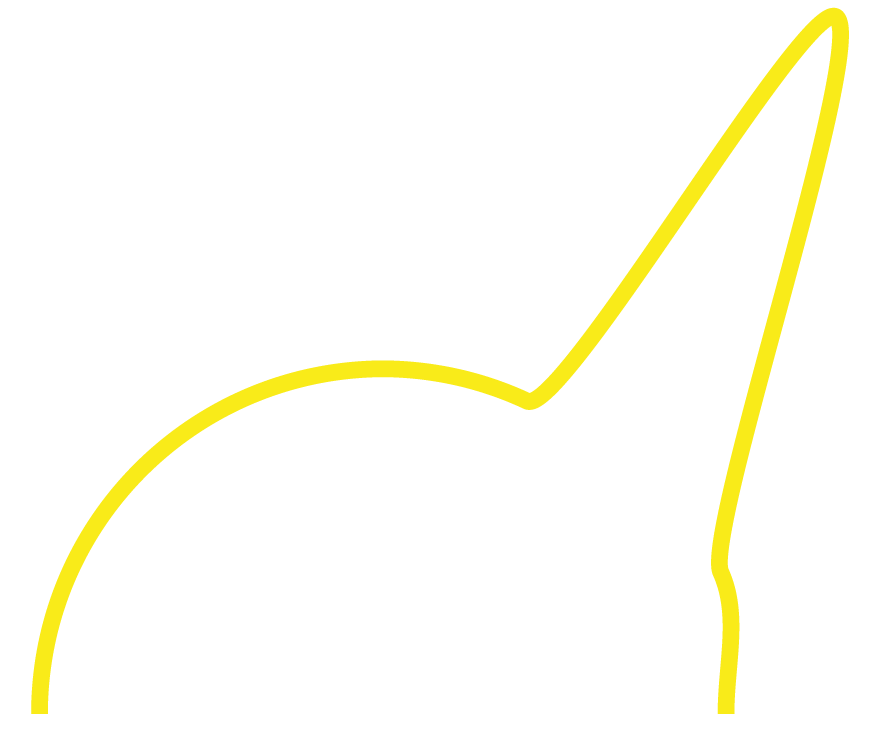 GMM
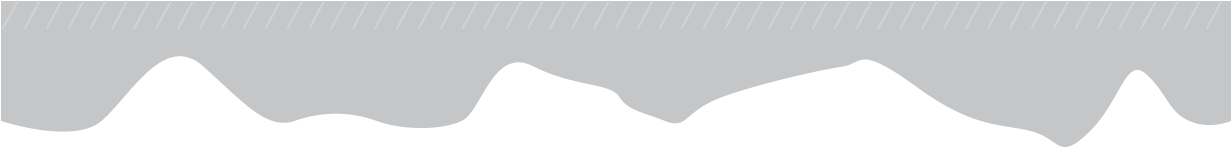 45
[Speaker Notes: Then we trace another batch of particles,]
Overcoming the memory constraint
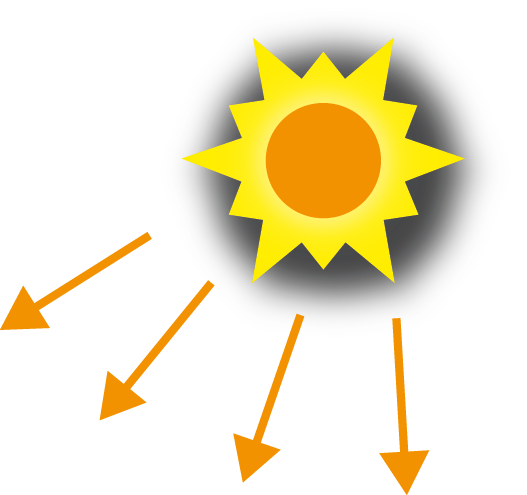 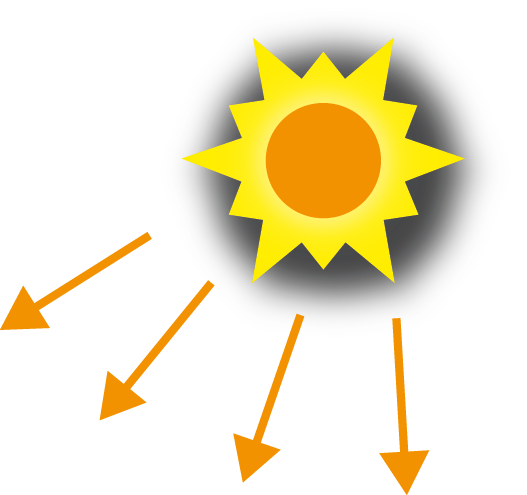 2nd pass
1st pass
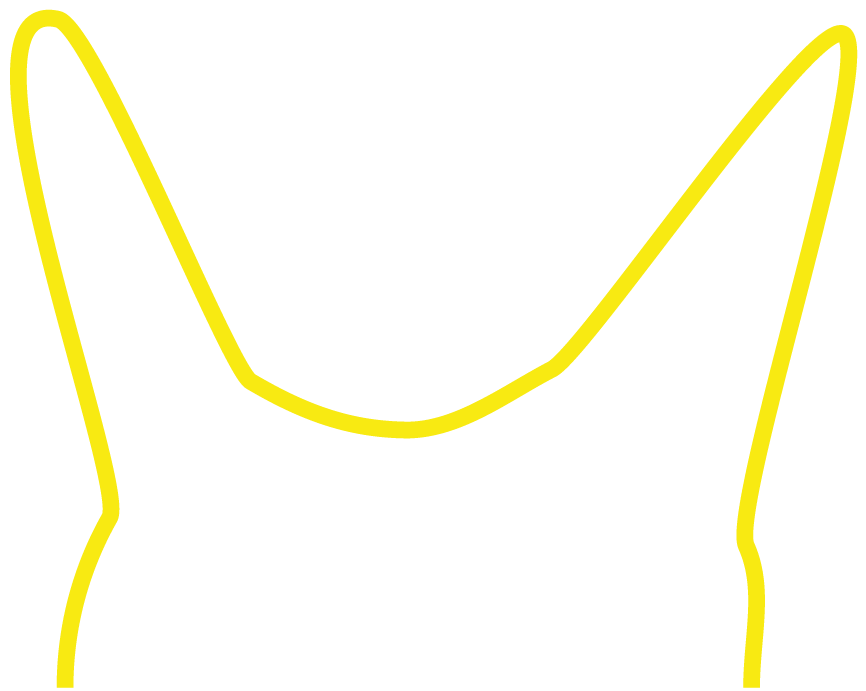 GMM
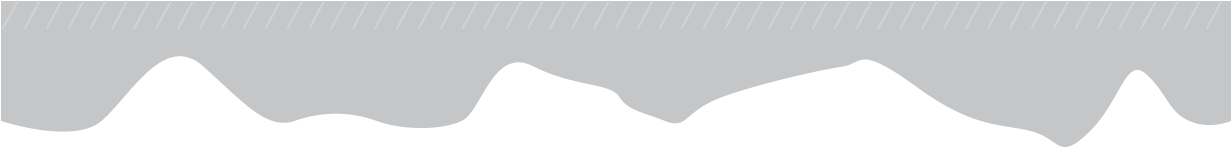 46
[Speaker Notes: … and we use the nearest ones to progressively update the distribution.]
Overcoming the memory constraint
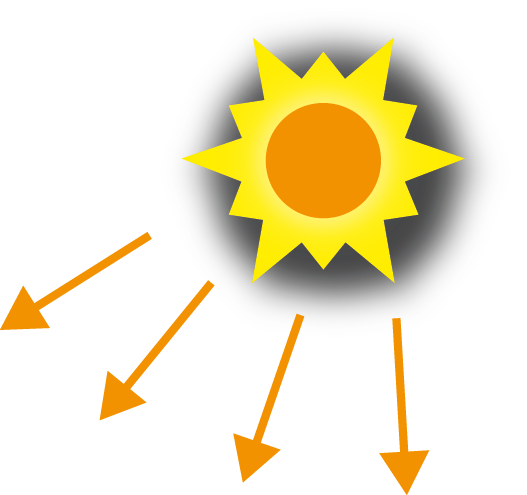 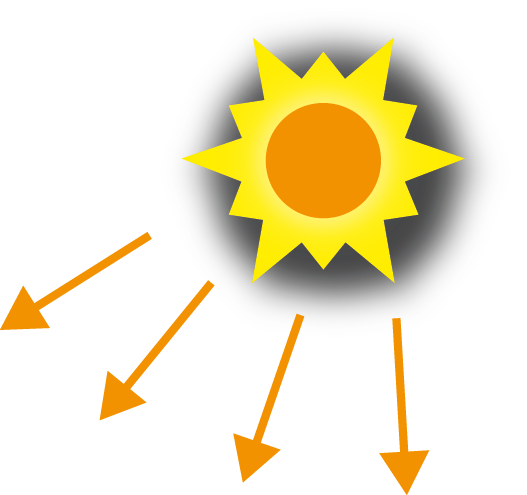 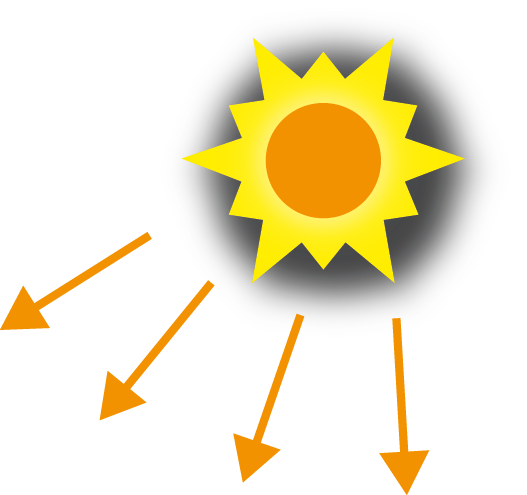 …
2nd pass
3rd pass
1st pass
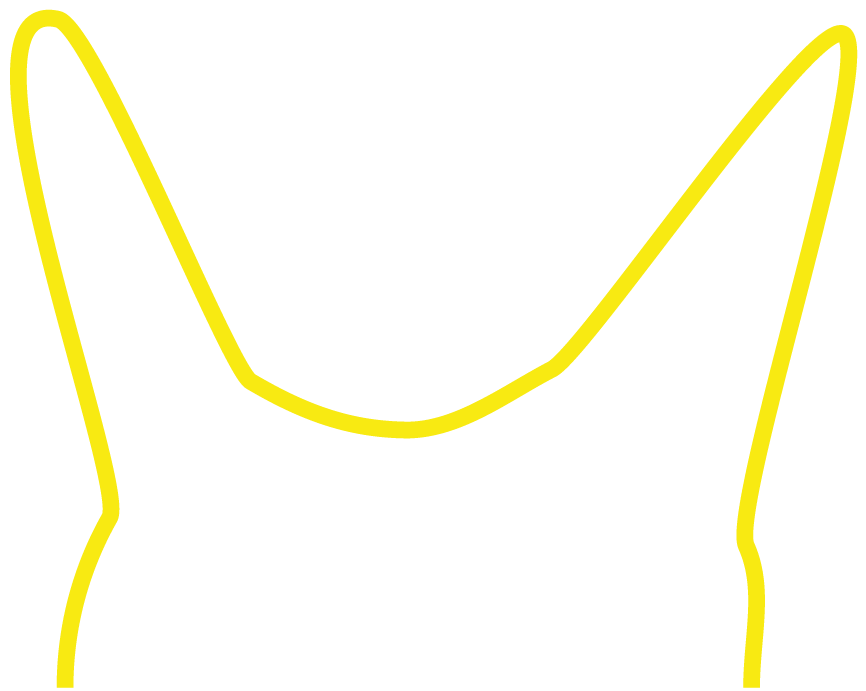 GMM
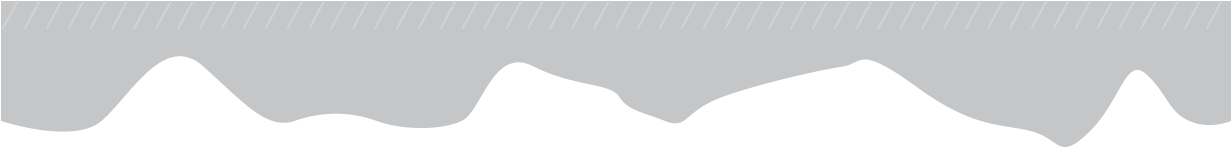 47
[Speaker Notes: We can repeat this process until the distribution is fully trained.]
Overcoming the memory constraint
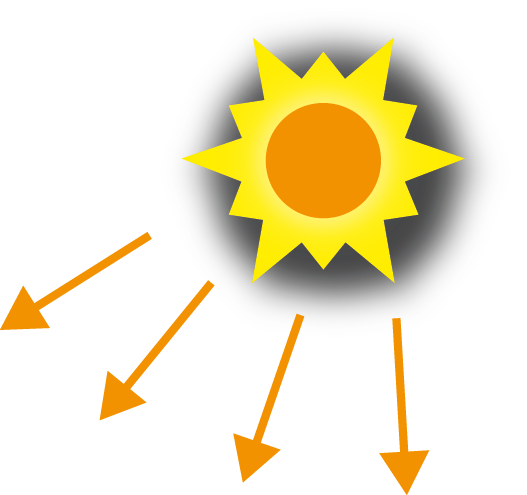 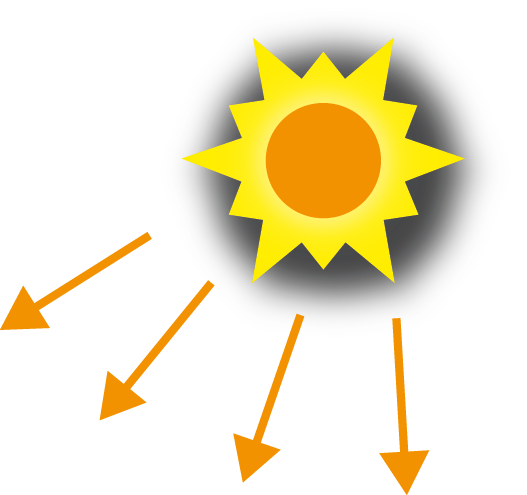 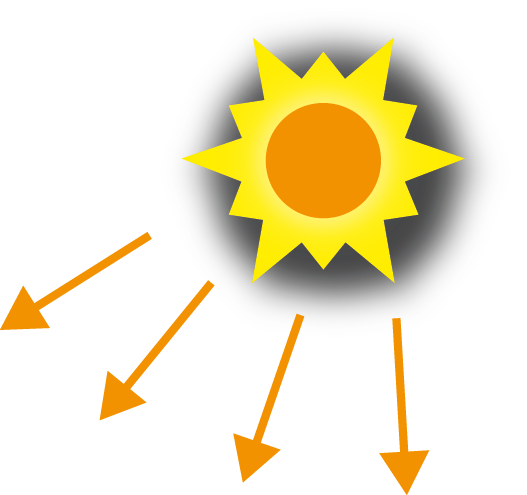 …
2nd pass
3rd pass
1st pass
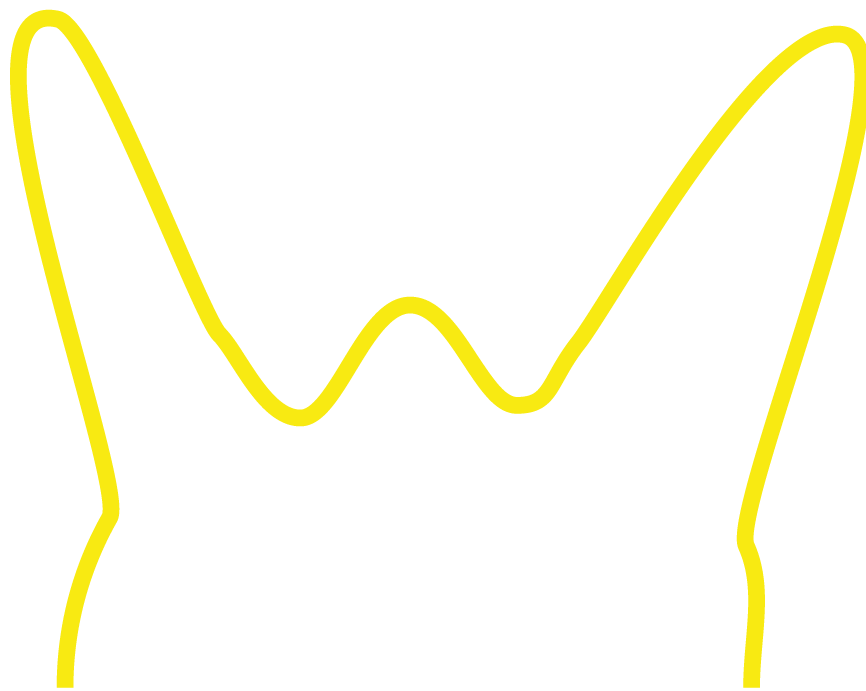 GMM
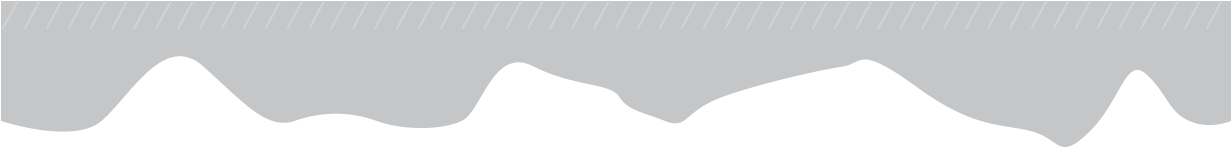 48
Gaussian mixture
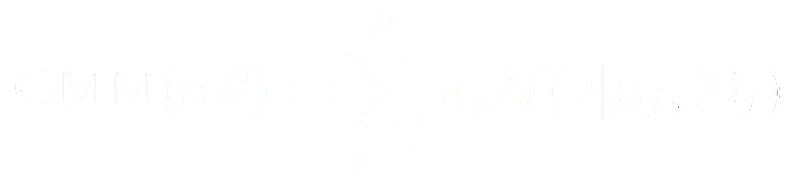 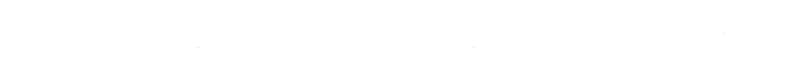 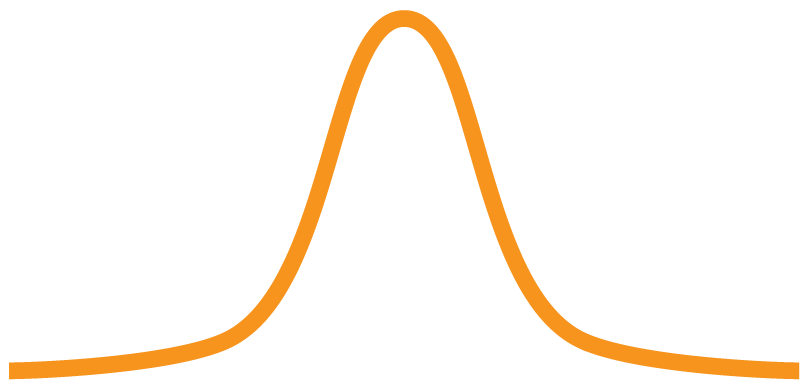 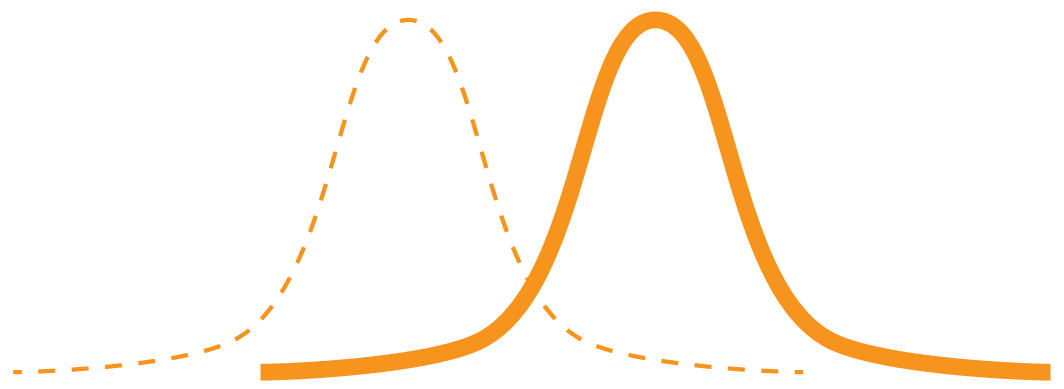 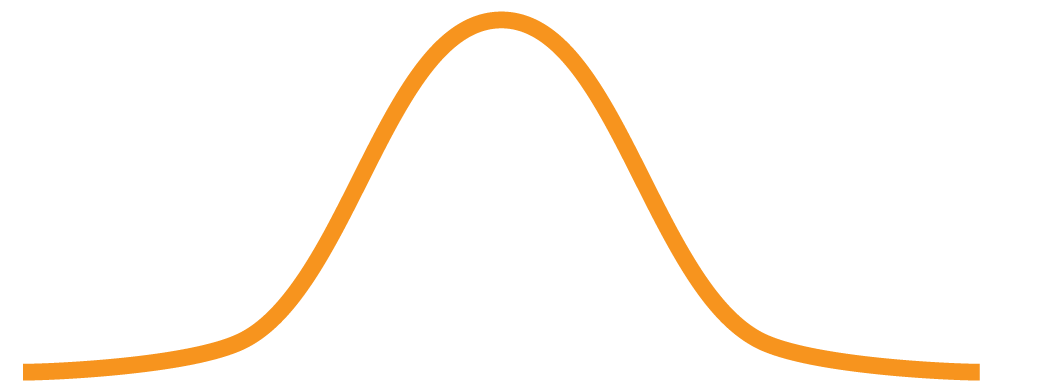 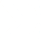 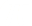 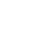 49
[Speaker Notes: Lets see what the Gaussian mixture actually is.

It is a convex combination of Gaussian distributions that is fully described by [CLICK] a set of parameters theta.

Each Gaussian is defined by its [CLICK] mixture weight, [CLICK] its mean and [CLICK] its covariance matrix.]
Gaussian mixture
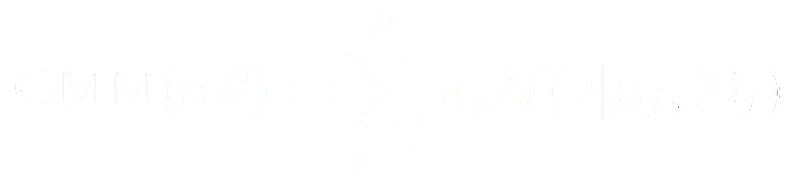 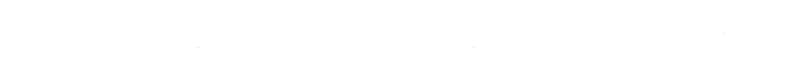 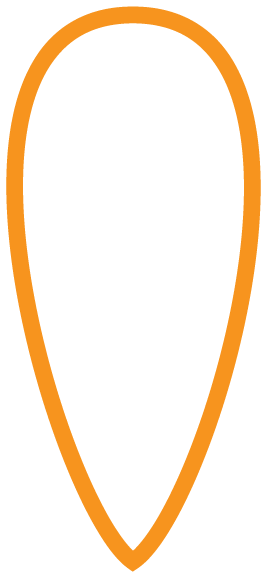 Shirley and Chiu [1997]
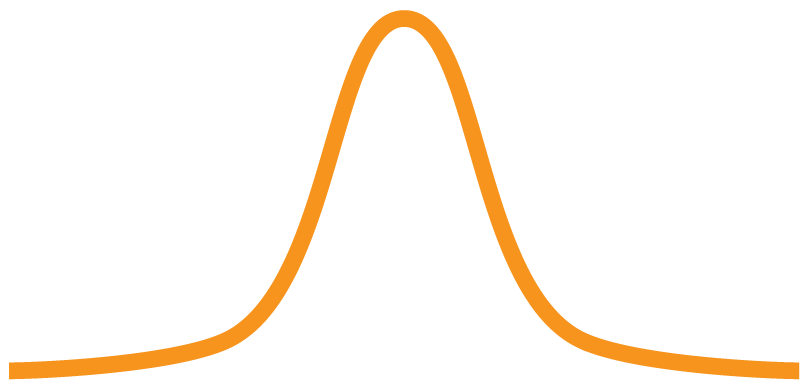 50
[Speaker Notes: The Gaussians are defined in plane, [CLICK] however, to obtain a distribution over the hemisphere, [CLICK] we simply use [CLICK] the mapping of Shirley and Chiu [1997].]
GMM: superior estimate
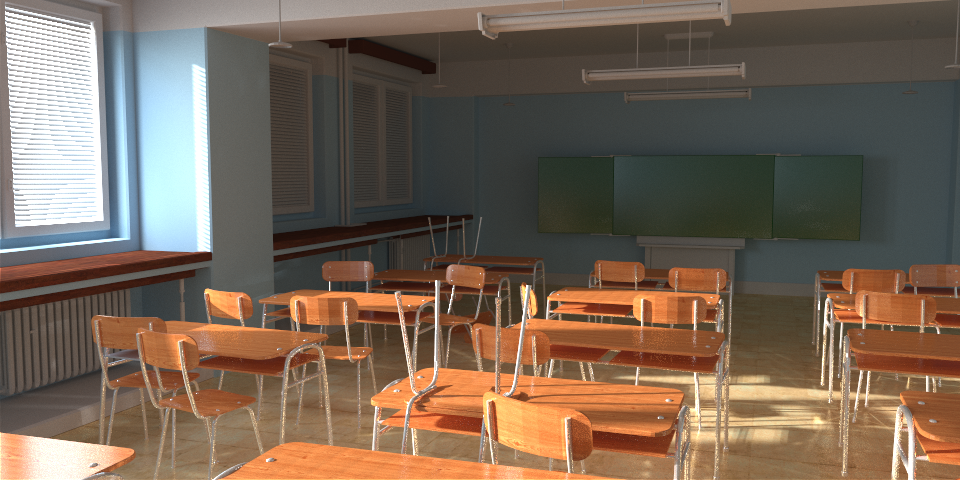 Reference
Superior estimate of an unknown distribution
Given the same number of particles
No on-line learning
51
[Speaker Notes: I would like to stress that on-line learning is not the only advantage of Gaussian mixture models over the previous directional distribution representations.
[CLICK]
It is also better at estimating of unknown distributions. 

Let me demonstrate on an example.
[CLICK]
We rendered a complex scene where we have traced as many photons in one single batch as we could.
[CLICK]
There is no on-line learning involved – that means that all models were given the same number of particles.]
GM: superior estimate (1h)
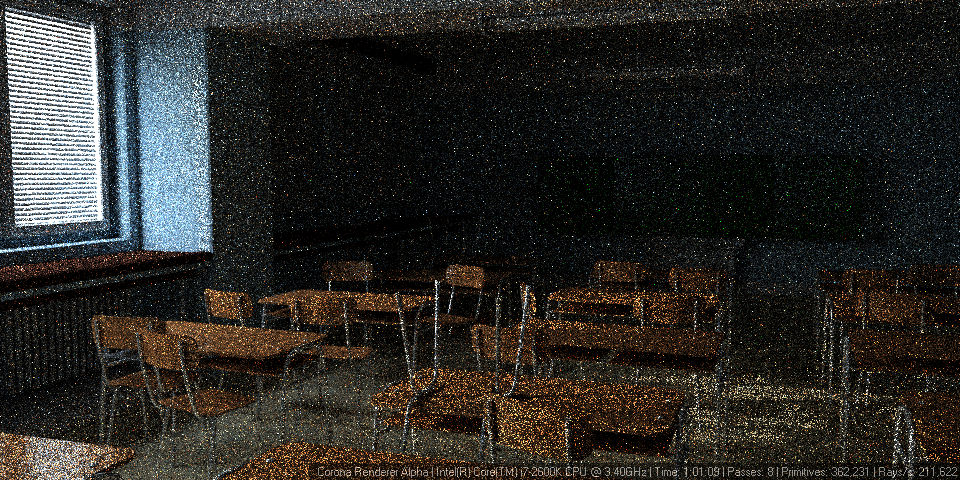 Jensen (histogram)
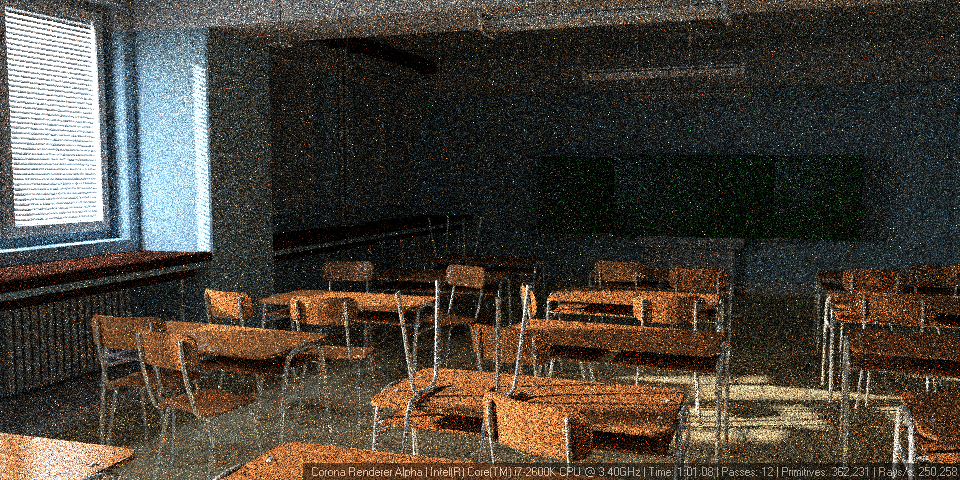 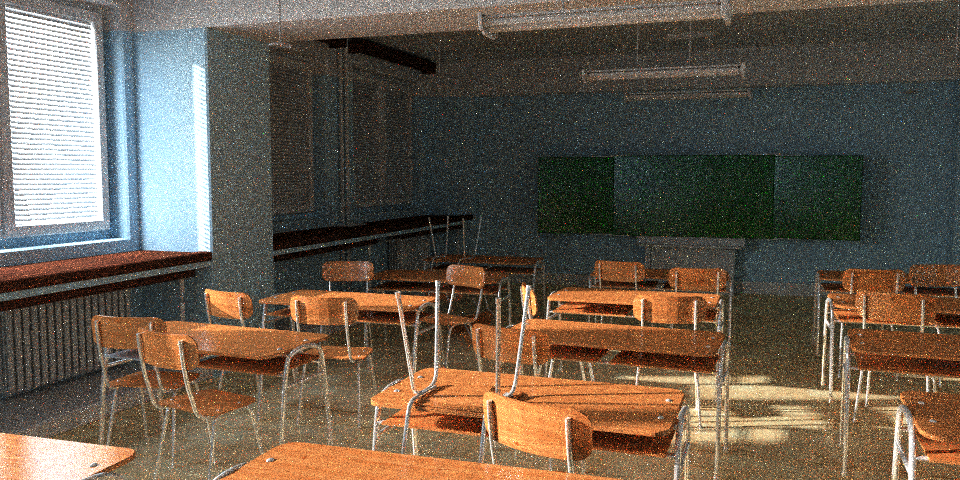 Hey and Purgathofer (kernel density)
Gaussian mixtures
(parametric model)
52
[Speaker Notes: Then we used path-tracing guided by Jensen’s histograms, …
[CLICK]
… Hey and Purgathofer’s cones …
[CLICK]
… and our Gaussian mixtures.

The amount of noise after 1h of rendering suggests that the Gaussian mixture model is clearly superior to the previous models.]
GMM: learning
53
[Speaker Notes: For learning of Gaussian mixtures …]
Stepwise Expectation-Maximization
[Liang&Klein 2009]
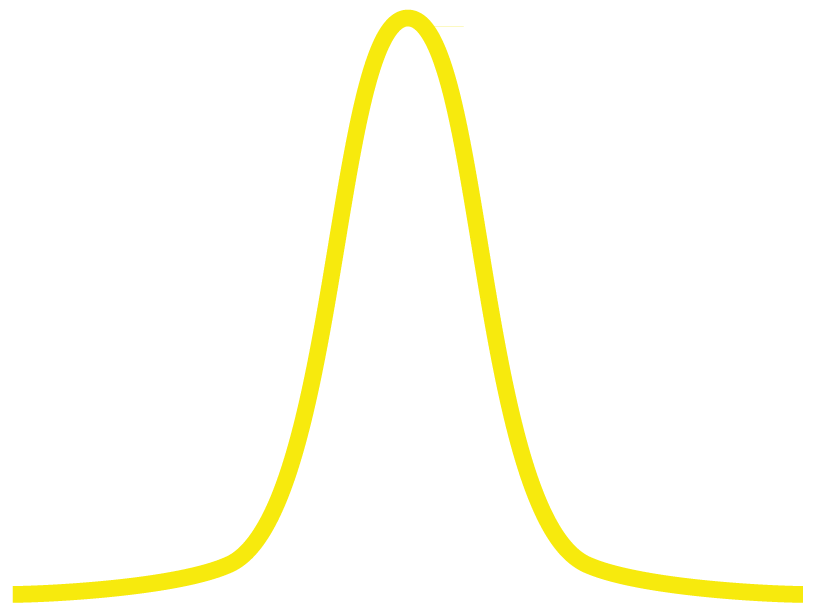 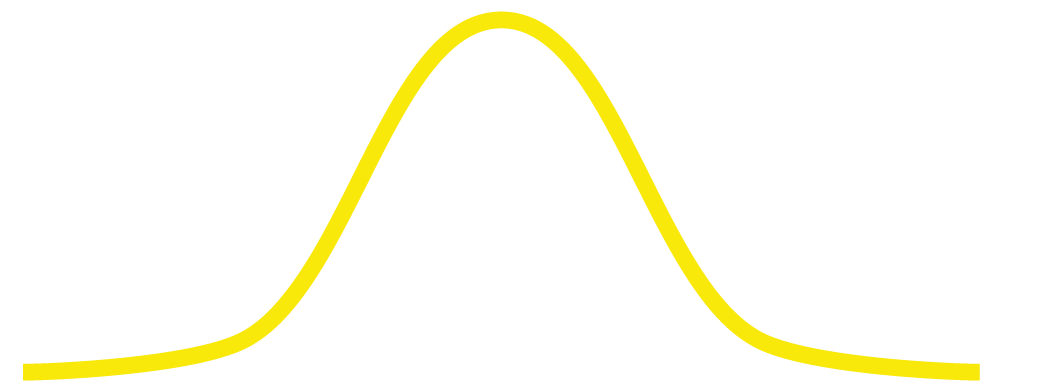 0
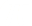 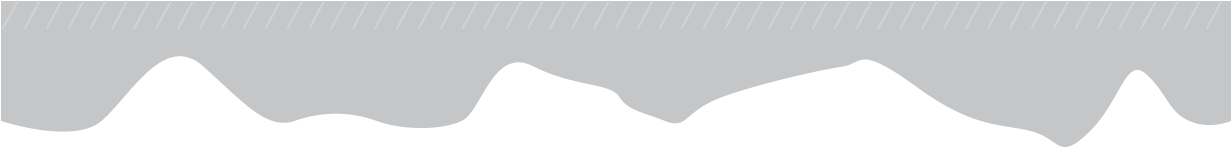 Input: a batch of particles
54
[Speaker Notes: … we use the stepwise Expectation-Maximization.
This is different from the usual EM algorithm previously used in graphics in that the E and M steps are performed immediately after observing each particle.

[CLICK] In this 1D scheme we have a hemisphere 
[CLICK] that is mapped to a plane. 
The example mixture has only two Gaussians [CLICK]
and the input of the algorithm is [CLICK] a batch of particles.]
Stepwise Expectation-Maximization
[Liang&Klein 2009]
E-step
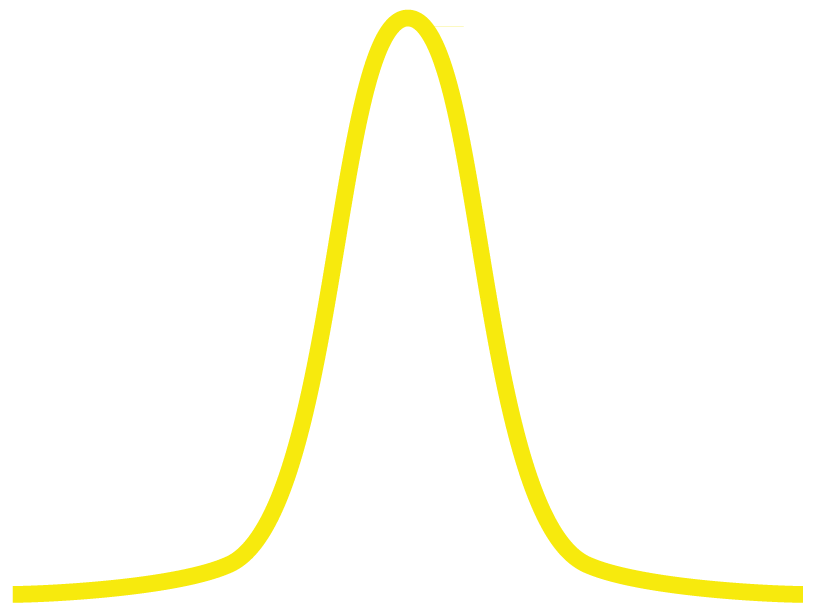 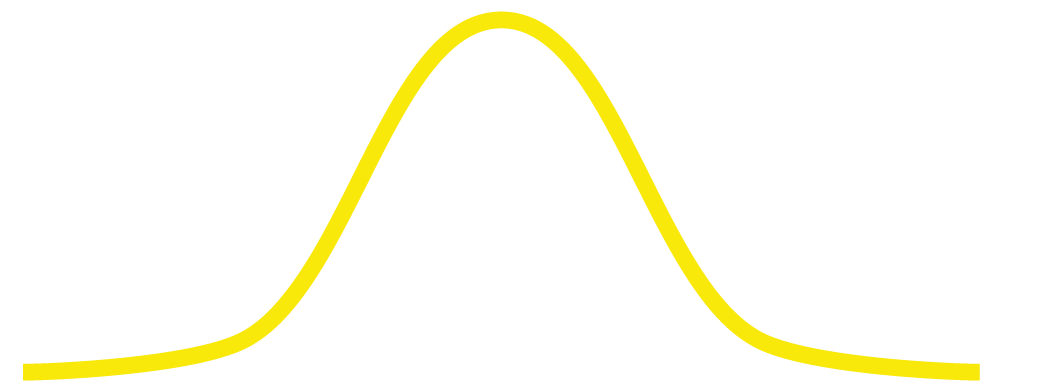 0
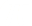 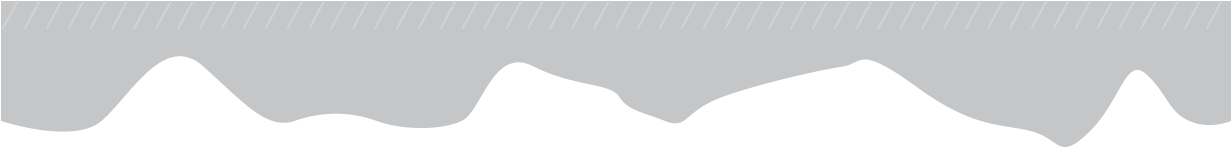 Input: a batch of particles
[Speaker Notes: The algorithm takes the particles one-by-one [CLICK] and every particle is processed in two steps. First, in the E-step, [CLICK] it determines its “soft” assignment to all Gaussians in the mixture [CLICK].

Then follows the M-step,]
Stepwise Expectation-Maximization
[Liang&Klein 2009]
E-step
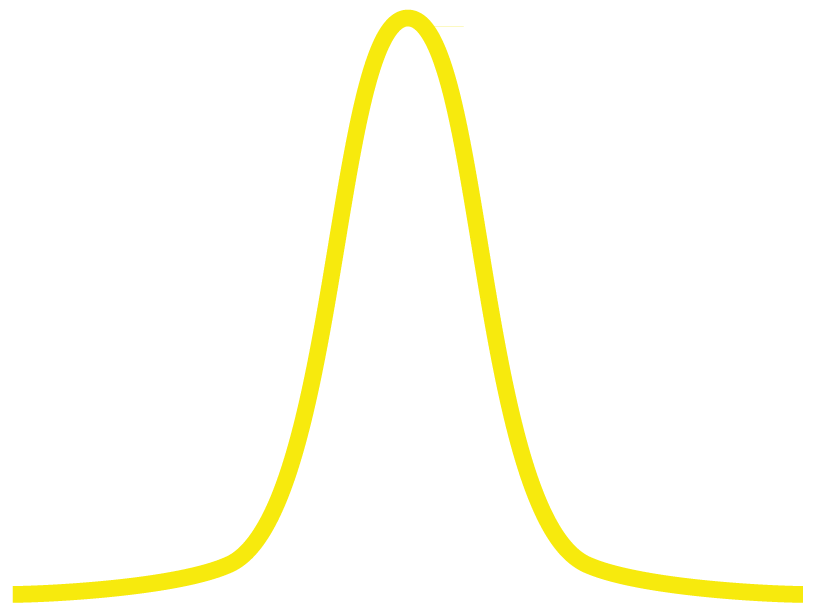 M-step
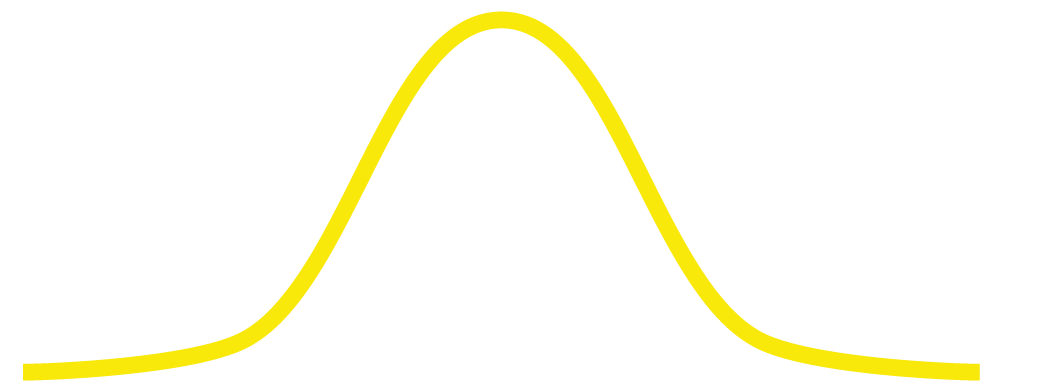 0
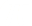 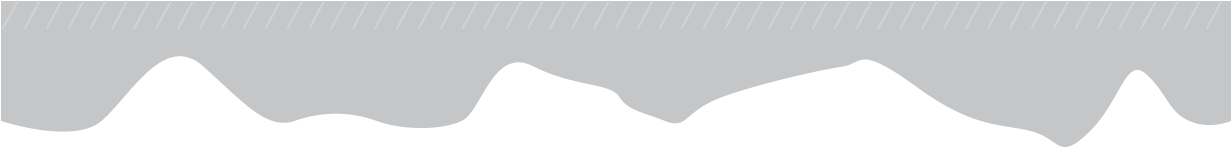 Input: a batch of particles
[Speaker Notes: in which the parameters of all Gaussians are updated.]
Stepwise Expectation-Maximization
[Liang&Klein 2009]
E-step
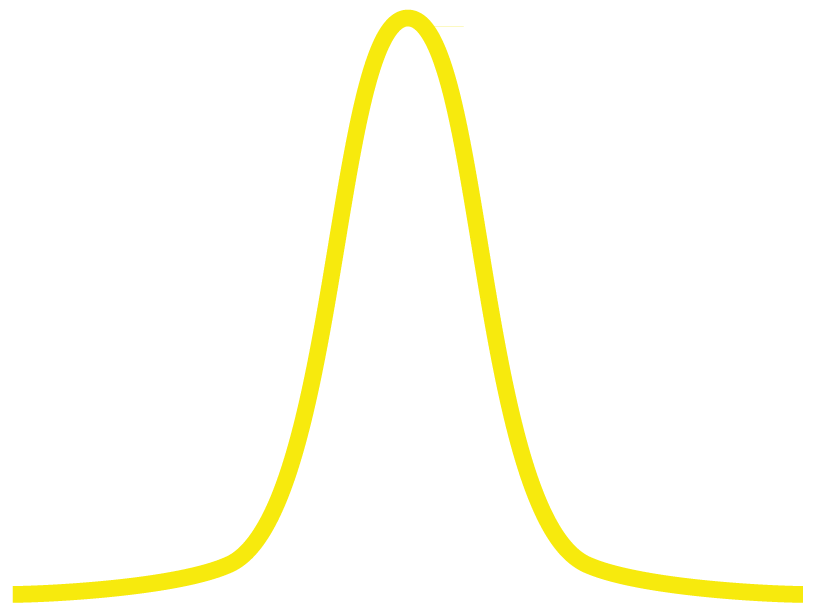 M-step
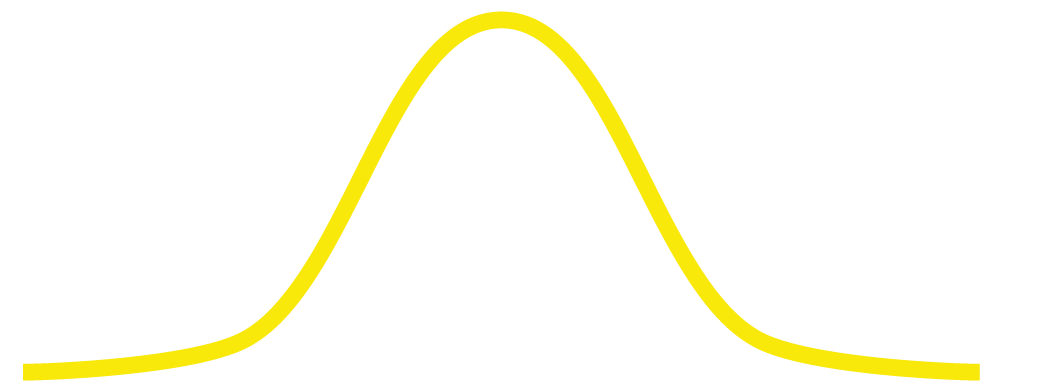 0
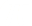 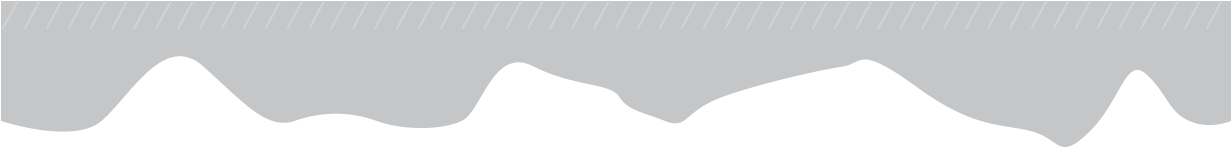 Input: a batch of particles
[Speaker Notes: The update is based on the assignment from the E-step.]
Stepwise Expectation-Maximization
[Liang&Klein 2009]
E-step
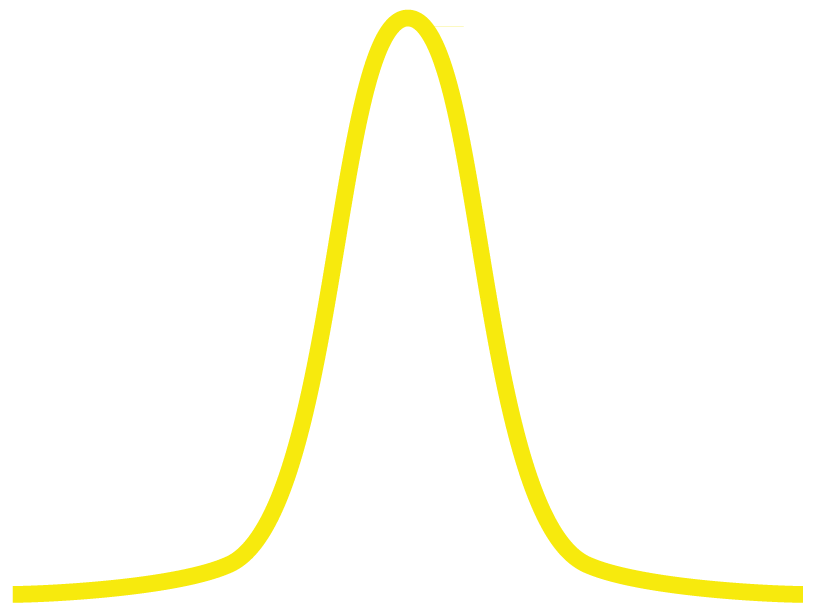 M-step
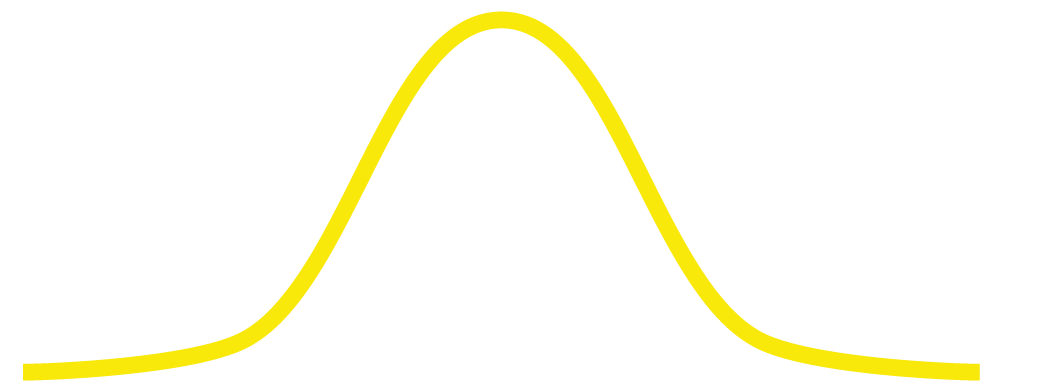 0
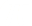 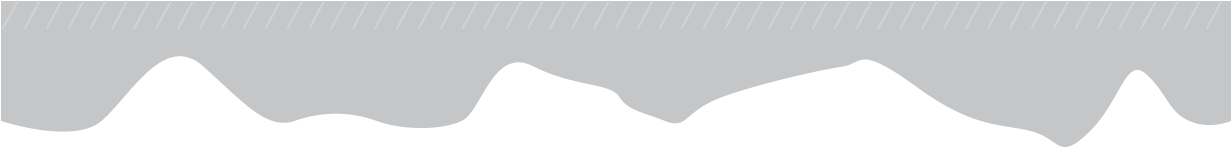 Input: a batch of particles
[Speaker Notes: The algorithm proceeds to another particle, it goes through the E-step [CLICK] and updates parameters in the M-step. [CLICK]]
Stepwise Expectation-Maximization
[Liang&Klein 2009]
E-step
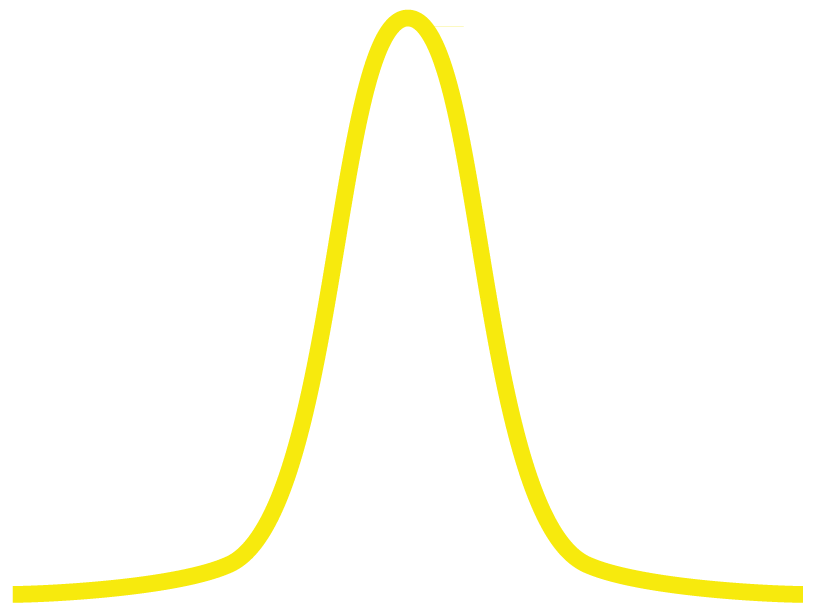 M-step
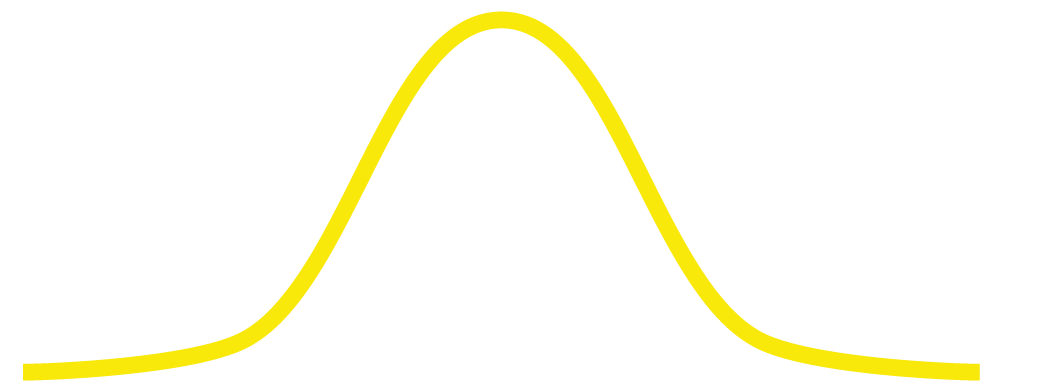 0
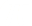 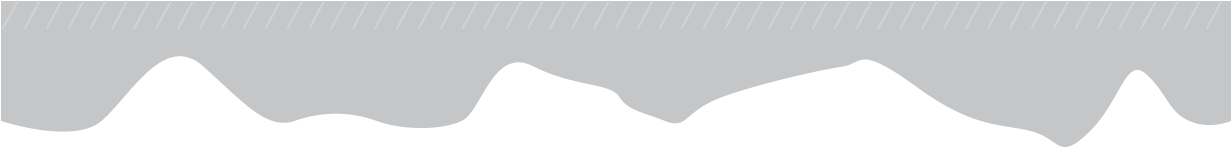 Input: a batch of particles
[Speaker Notes: The algorithm proceeds to another particle, it goes through the E-step [CLICK] and updates parameters in the M-step. [CLICK]]
Stepwise Expectation-Maximization
[Liang&Klein 2009]
E-step
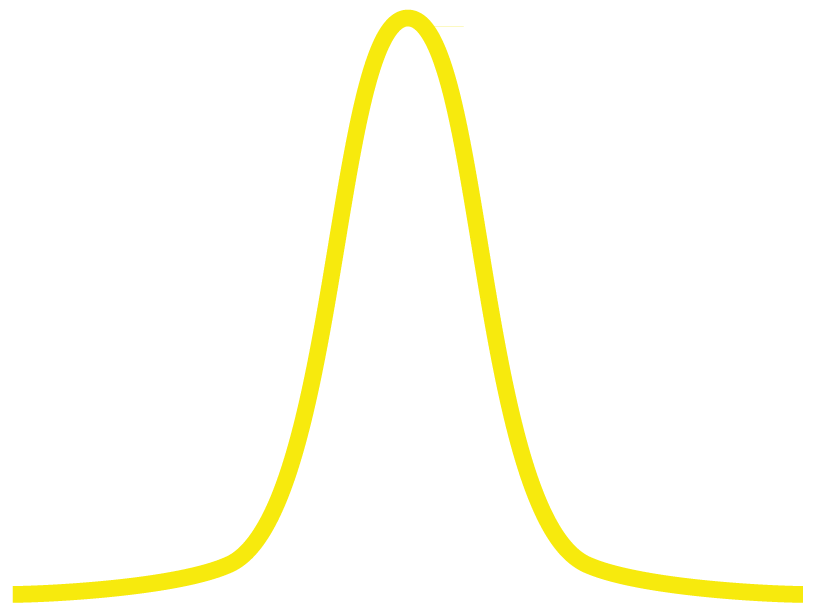 M-step
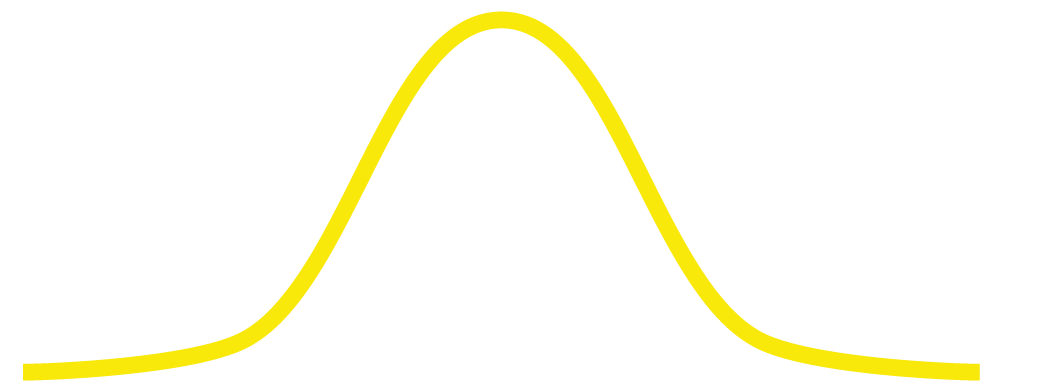 0
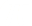 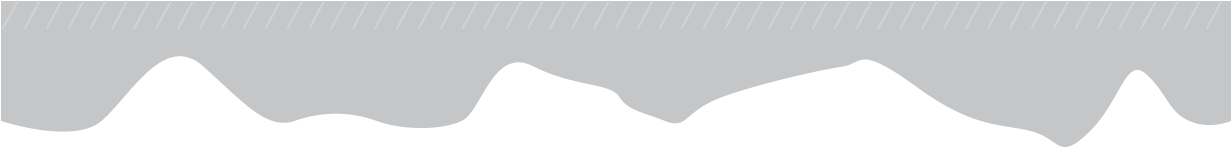 Input: a batch of particles
[Speaker Notes: The algorithm proceeds to another particle, it goes through the E-step [CLICK] and updates parameters in the M-step. [CLICK]]
Stepwise Expectation-Maximization
[Liang&Klein 2009]
E-step
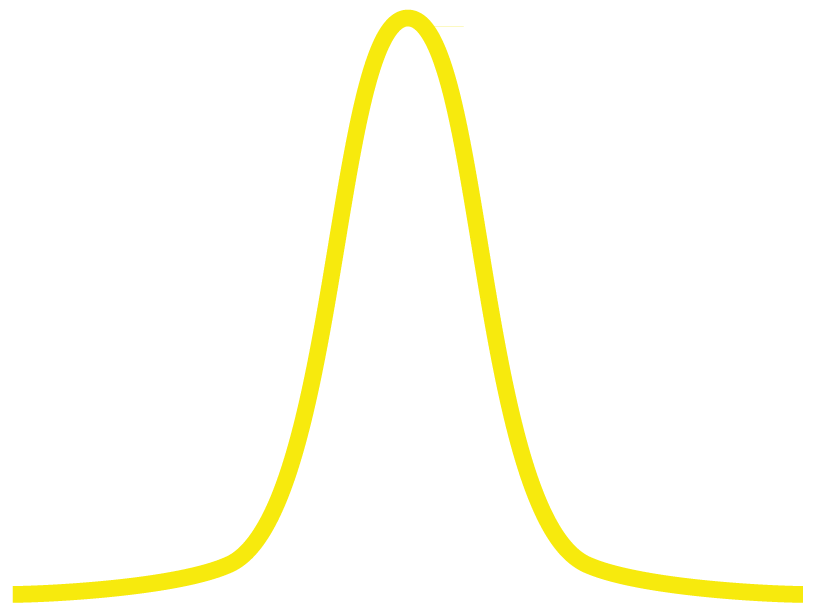 M-step
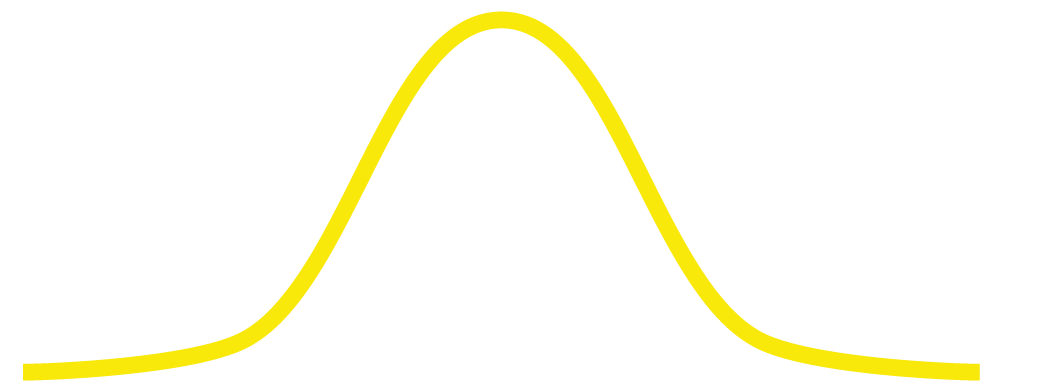 0
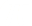 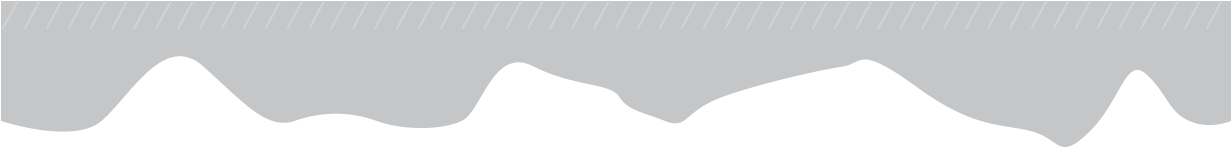 Input: a batch of particles
[Speaker Notes: These steps are repeated for all particles in the batch…]
Stepwise Expectation-Maximization
[Liang&Klein 2009]
E-step
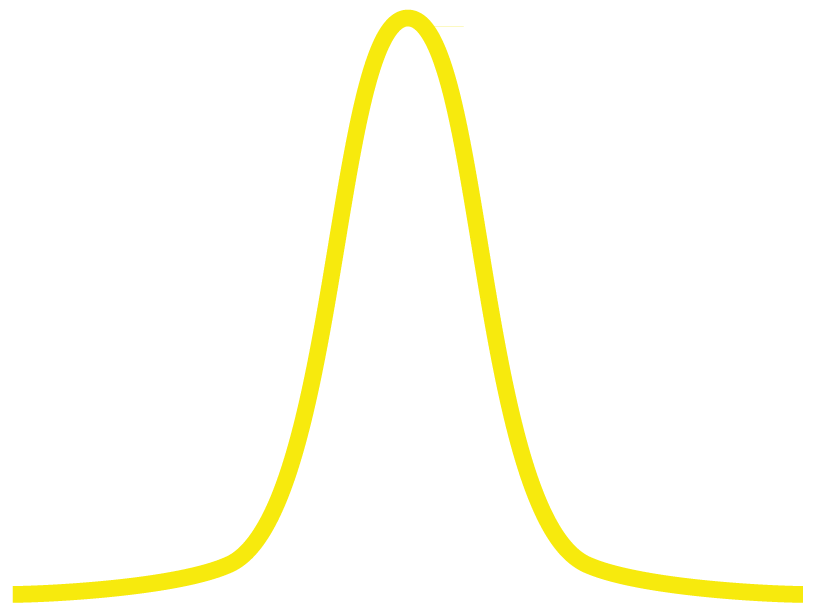 M-step
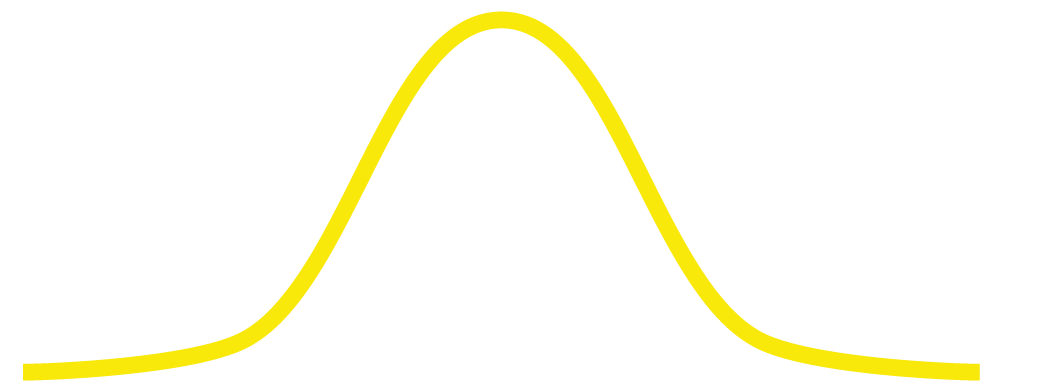 0
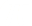 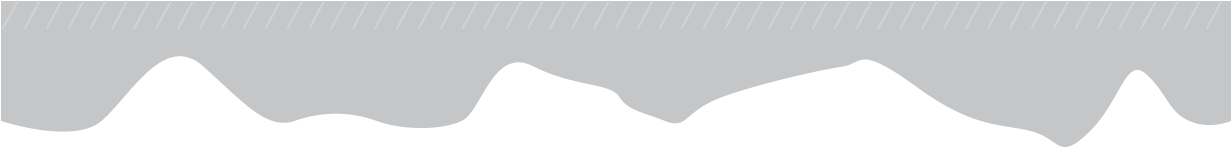 Input: a batch of particles
[Speaker Notes: These steps are repeated for all particles in the batch…]
Stepwise Expectation-Maximization
[Liang&Klein 2009]
E-step
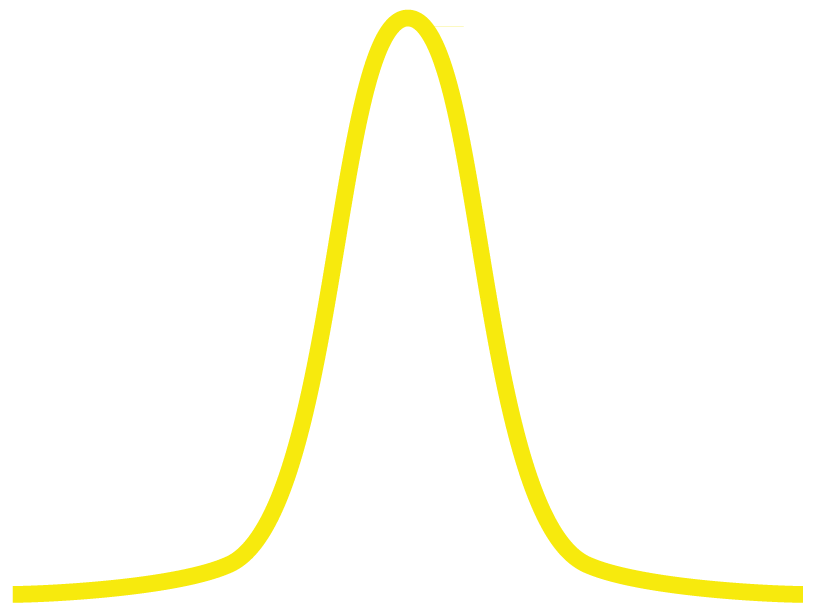 M-step
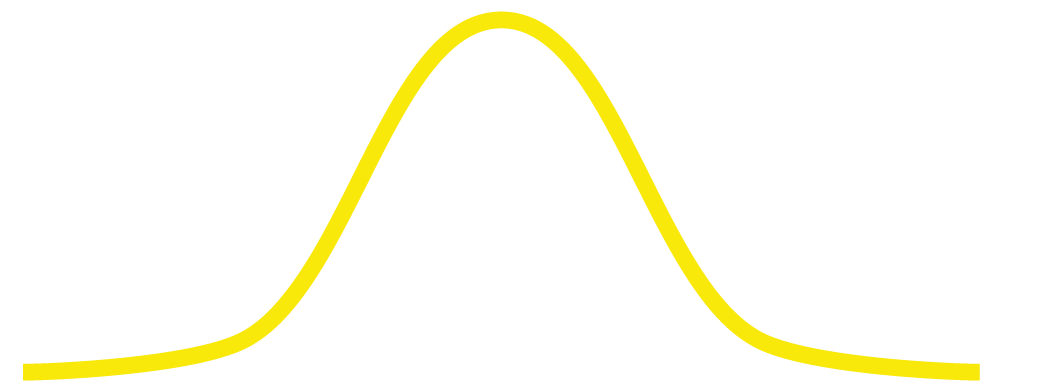 0
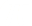 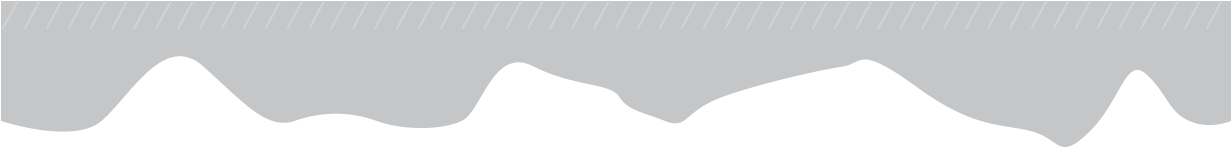 Input: a batch of particles
[Speaker Notes: These steps are repeated for all particles in the batch…]
Stepwise Expectation-Maximization
[Liang&Klein 2009]
E-step
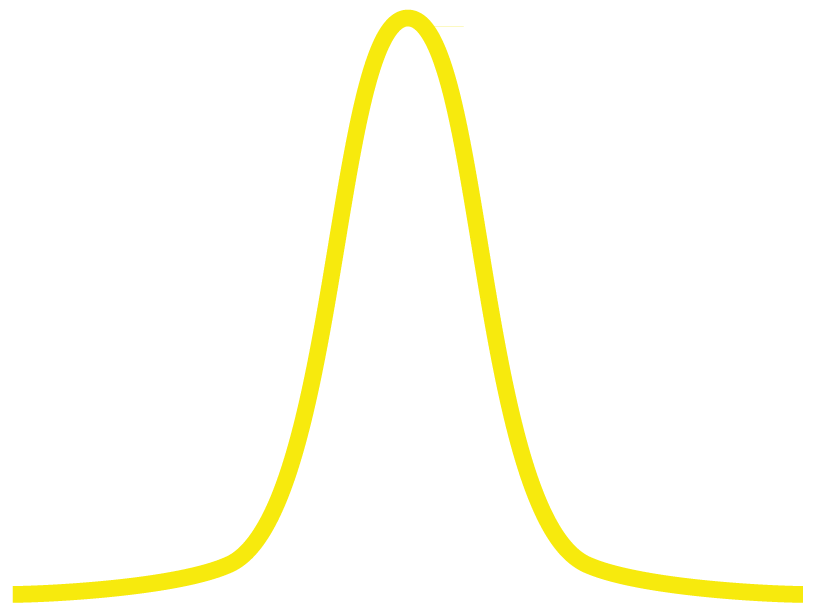 M-step
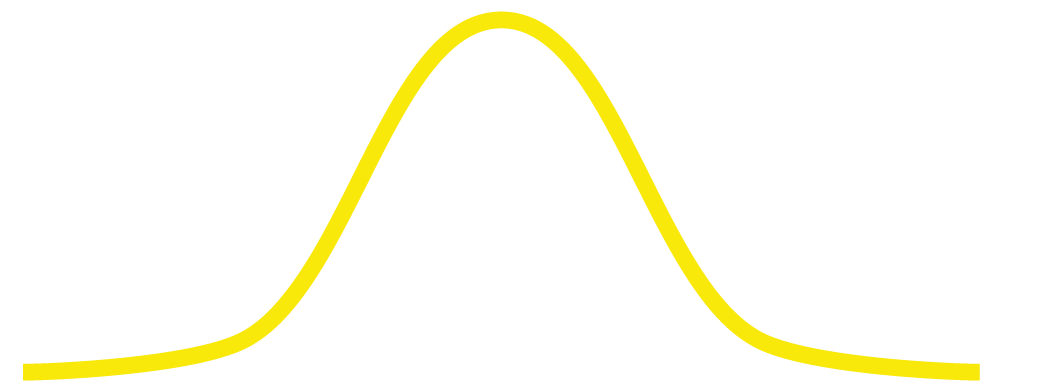 0
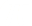 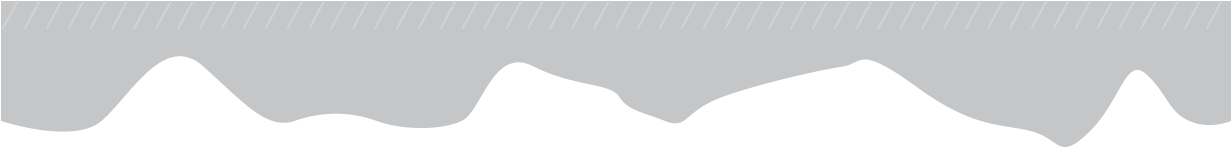 Input: a batch of particles
64
[Speaker Notes: … and when the last particle from the input batch is finally processed …]
Stepwise Expectation-Maximization
[Liang&Klein 2009]
E-step
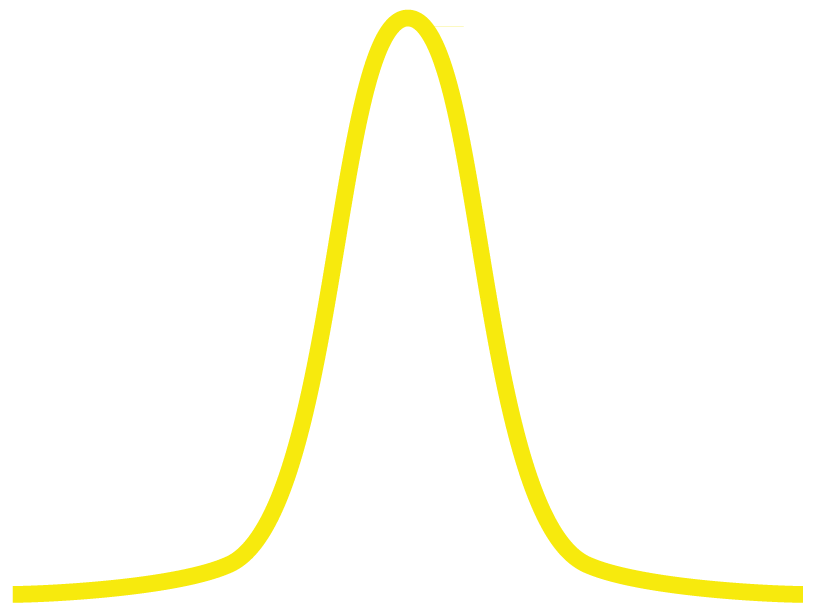 M-step
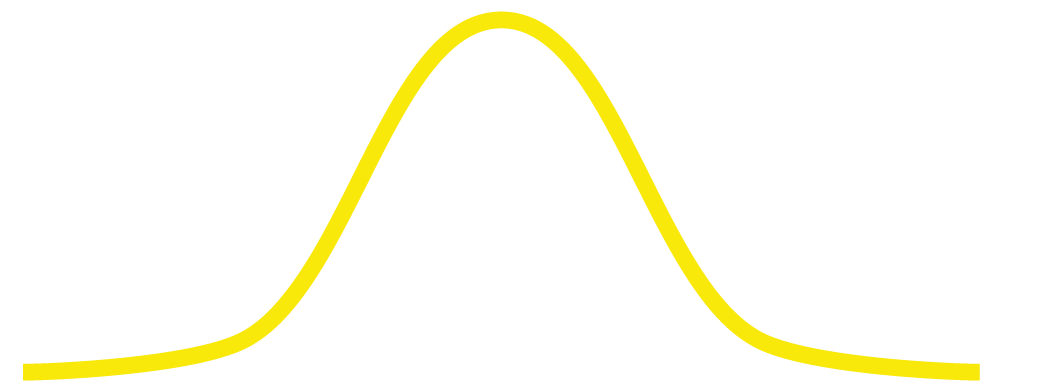 0
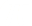 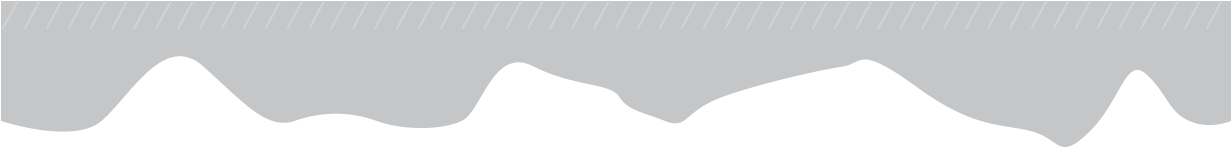 Input: a batch of particles
[Speaker Notes: the algorithm returns to the first particle again. 

This process continues until convergence.]
Stepwise Expectation-Maximization
[Liang&Klein 2009]
Input:   a batch of particles
On-line stepwise Expectation-Maximization
[Cappé & Moulines 2009]
Input:   a batch of particles
[Speaker Notes: Thanks to the stepwise formulation, making the algorithm on-line is very simple.]
On-line stepwise Expectation-Maximization
[Cappé & Moulines 2009]
Input:   an infinite stream of particles
…
[Speaker Notes: All we need to do is to read particles from potentially infinite stream and never return to previously used particles. 

Note that this would not be possible with the usual E-M algorithm previously used in graphics.]
Method’s outline
[Speaker Notes: Now I will finally outline the complete picture of our method.]
Training phase
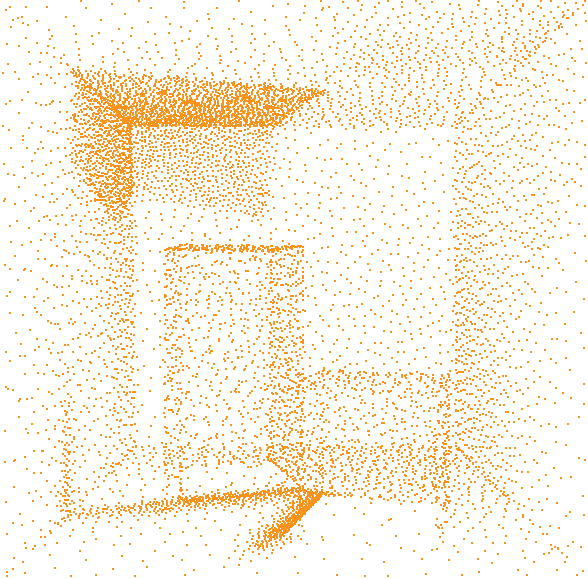 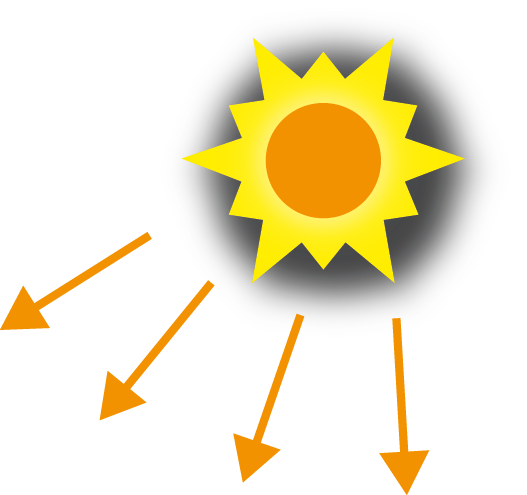 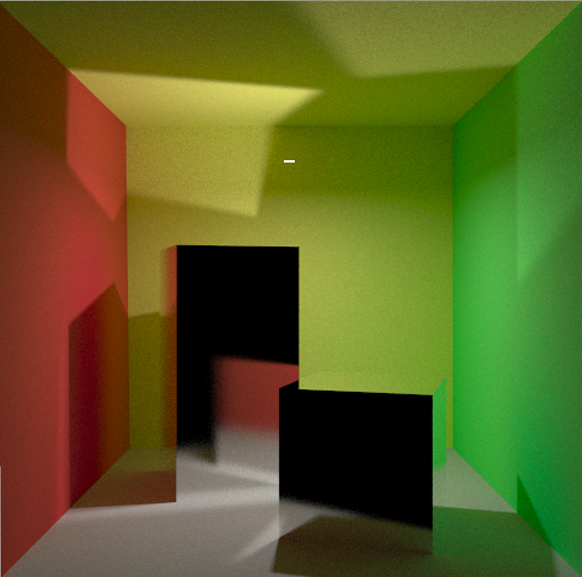 training
rendering
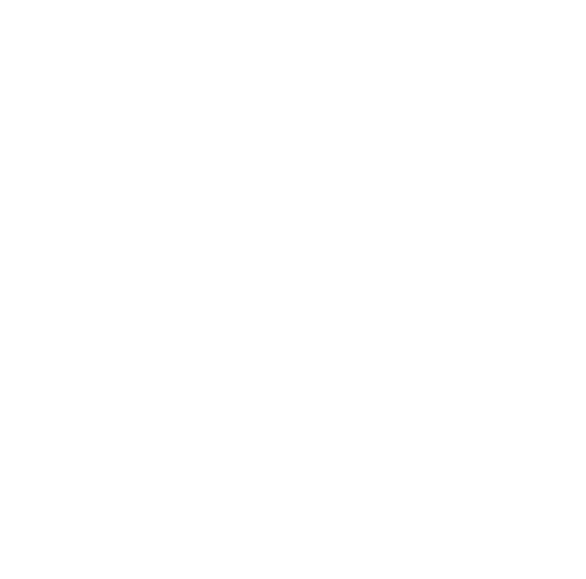 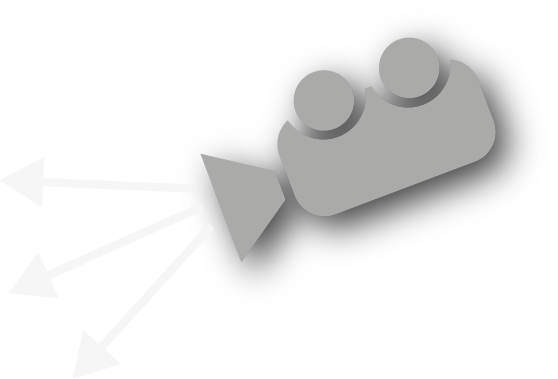 70
[Speaker Notes: Before rendering, we train our Gaussian mixtures in a training phase.

The result of this phase are two spatial caches of distributions. 

[CLICK]

One of them is trained from photons and thus contains directional distributions of radiance 
[CLICK]
while the other is trained from camera particles and contains distributions of visual importance.

These distributions are used to guide path-sampling during the rendering phase.]
Guided path sampling
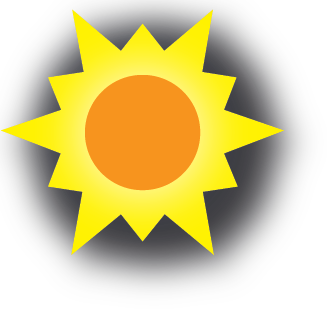 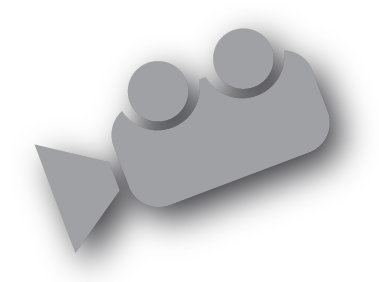 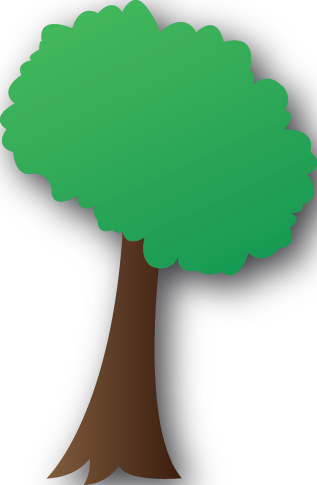 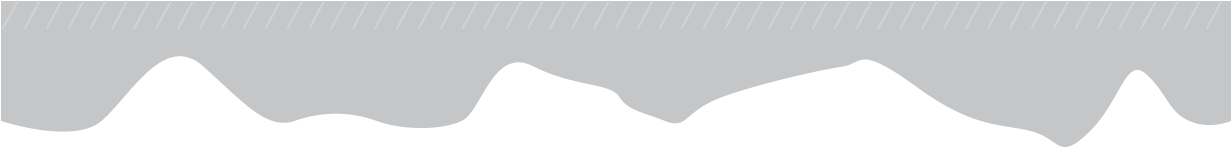 71
[Speaker Notes: I will explain the guided path-sampling on the illustration.
[CLICK]
Here, we trace a path from the camera and we use the nearest radiance distributions for its guiding towards the light sources.]
Guided path sampling
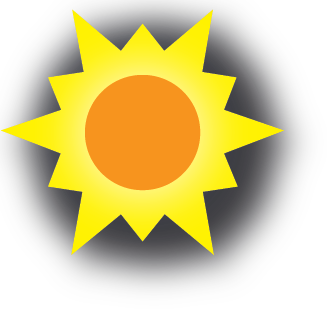 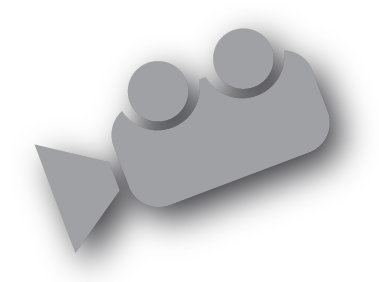 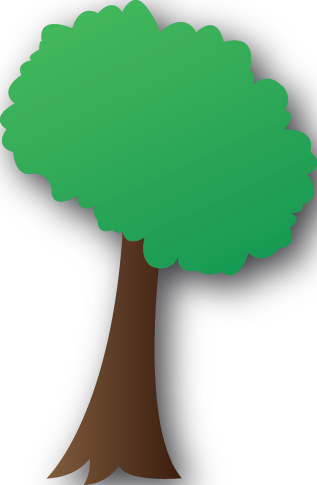 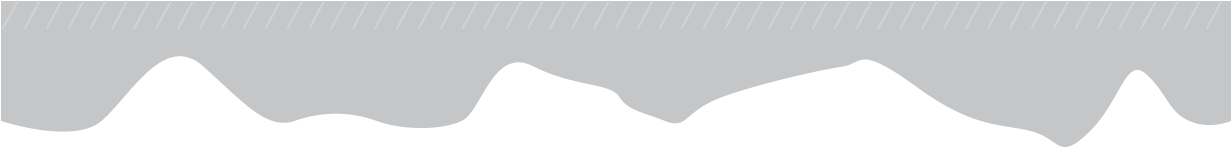 72
[Speaker Notes: I will explain the guided path-sampling on the illustration.
[CLICK]
Here, we trace a path from the camera and we use the nearest radiance distributions for its guiding towards the light sources.]
Guided path sampling
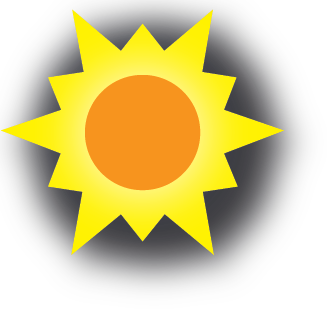 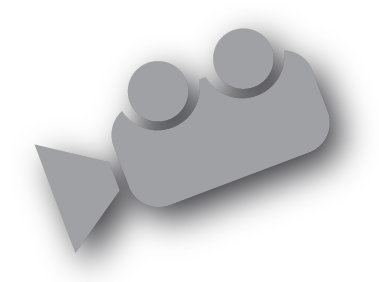 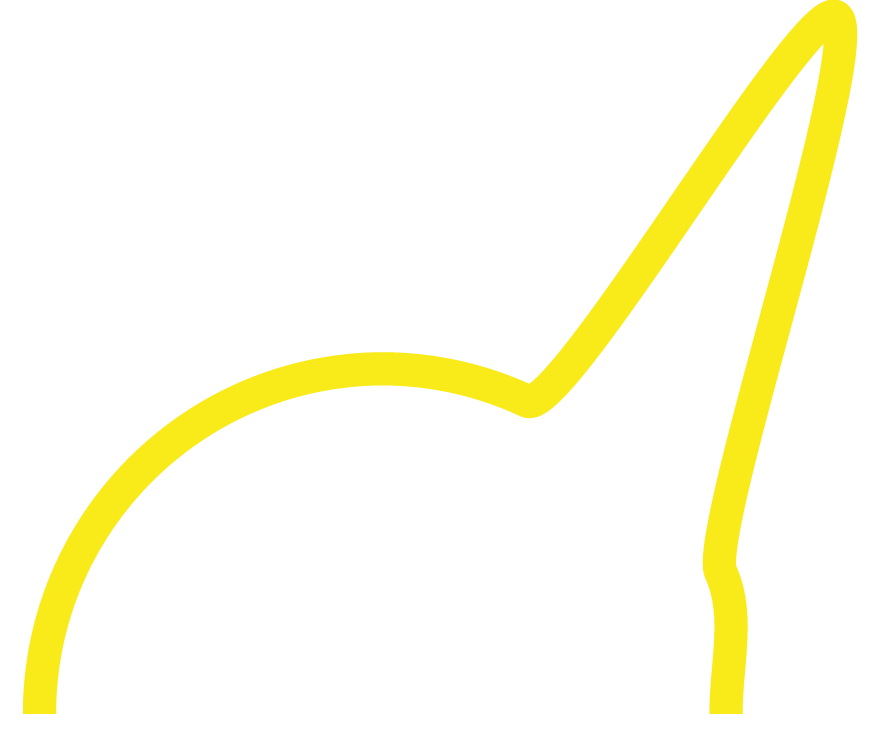 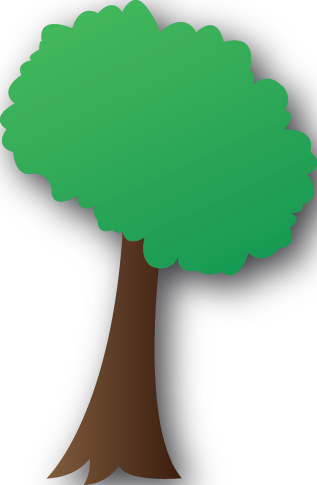 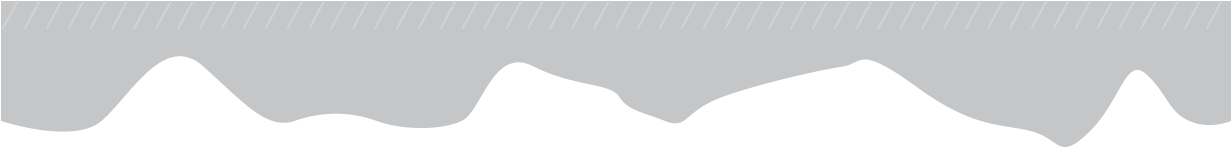 73
[Speaker Notes: I will explain the guided path-sampling on the illustration.
[CLICK]
Here, we trace a path from the camera and we use the nearest radiance distributions for its guiding towards the light sources.]
Guided path sampling
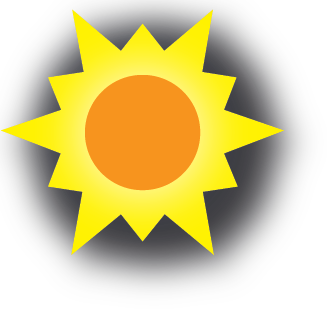 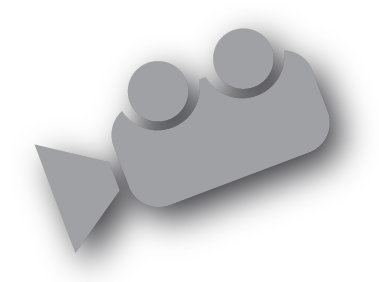 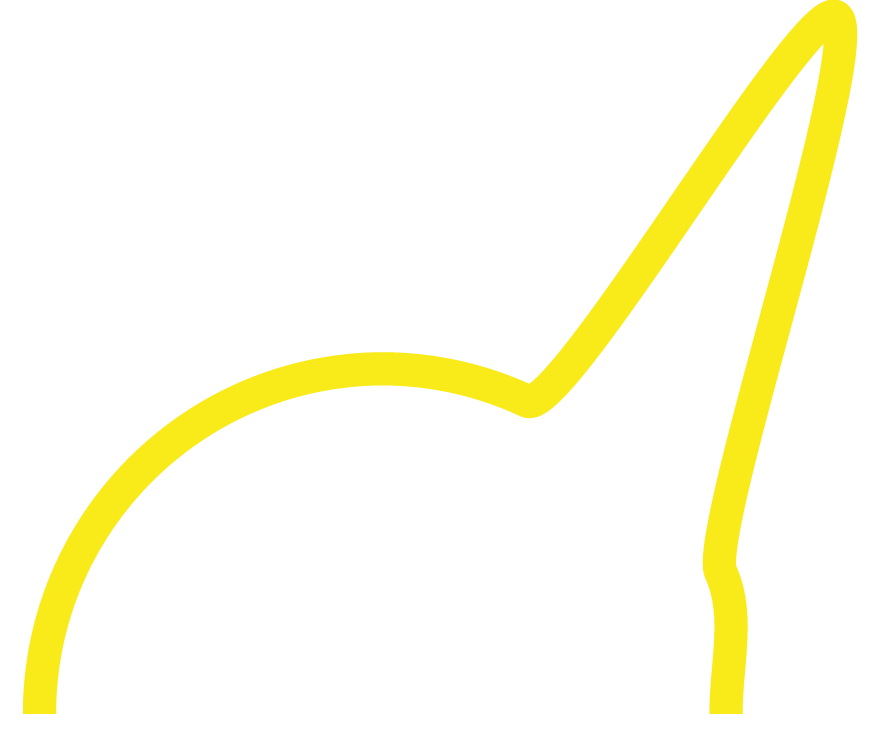 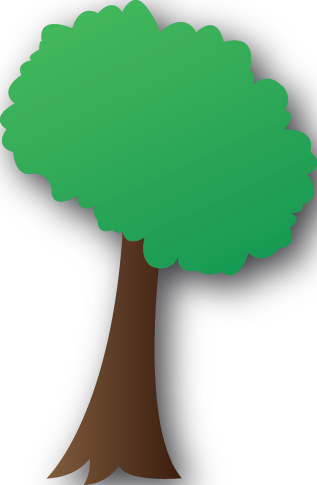 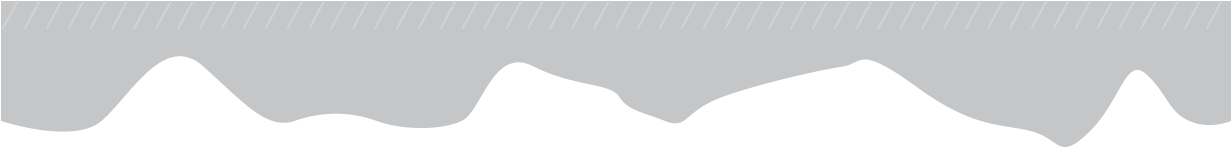 74
[Speaker Notes: I will explain the guided path-sampling on the illustration.
[CLICK]
Here, we trace a path from the camera and we use the nearest radiance distributions for its guiding towards the light sources.]
Guided path sampling
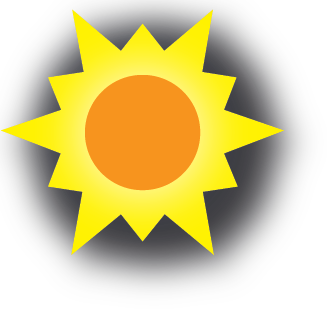 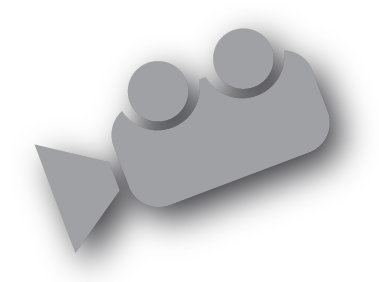 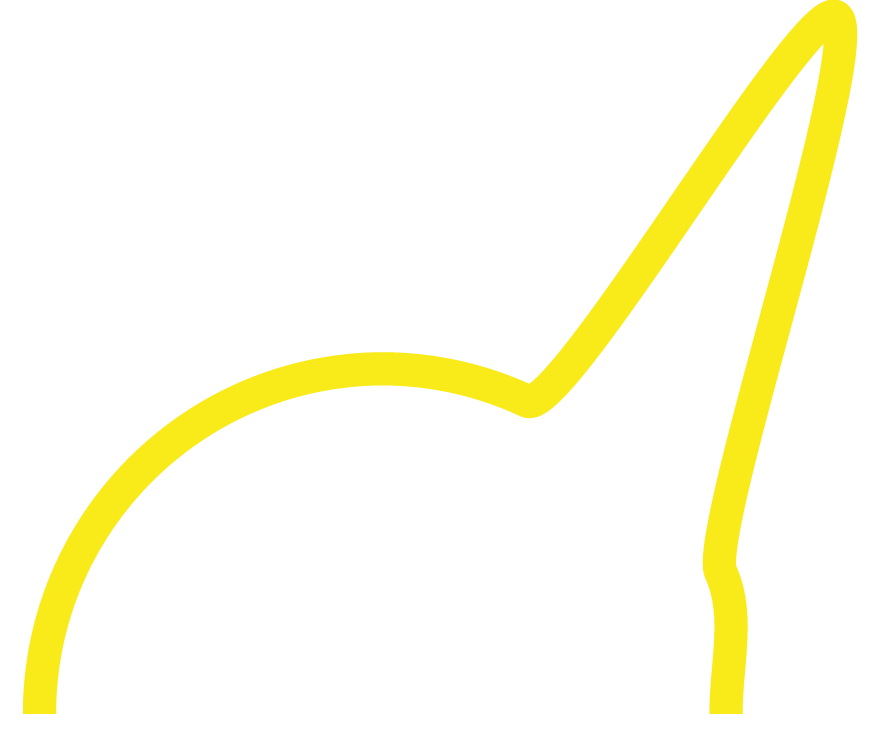 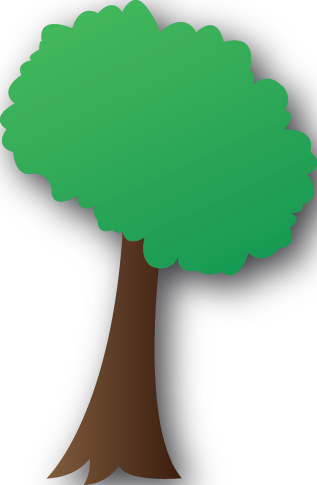 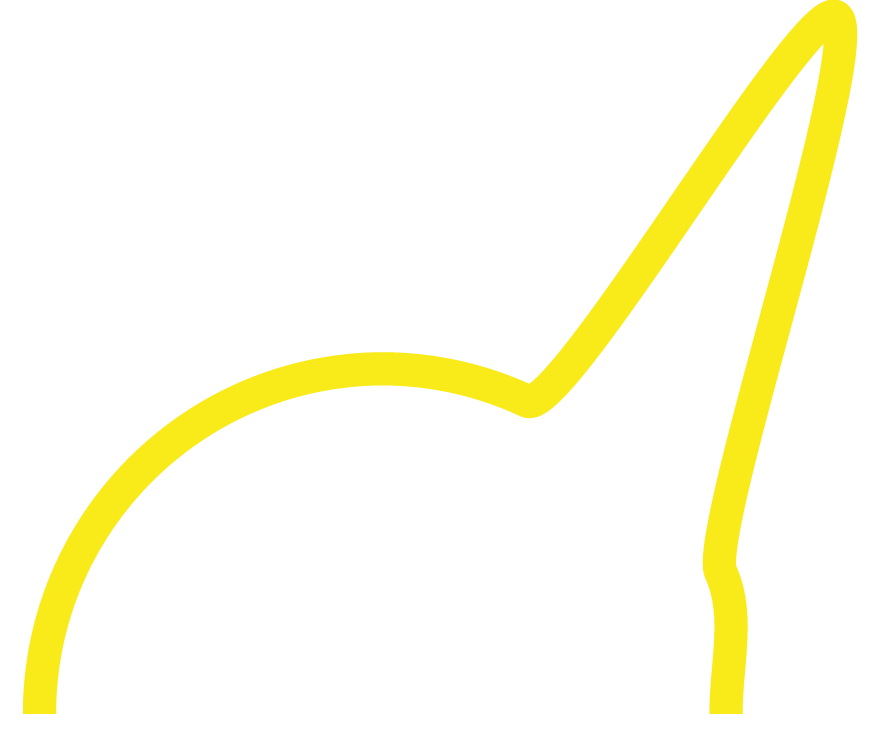 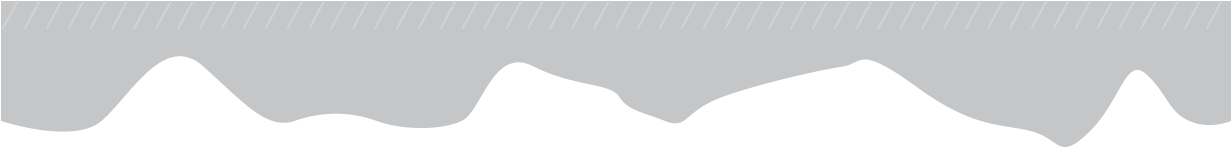 75
[Speaker Notes: I will explain the guided path-sampling on the illustration.
[CLICK]
Here, we trace a path from the camera and we use the nearest radiance distributions for its guiding towards the light sources.]
Guided path sampling
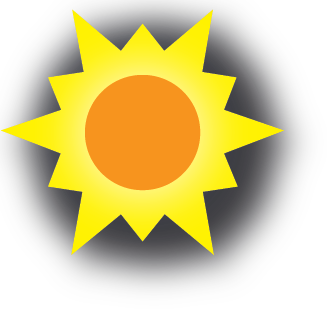 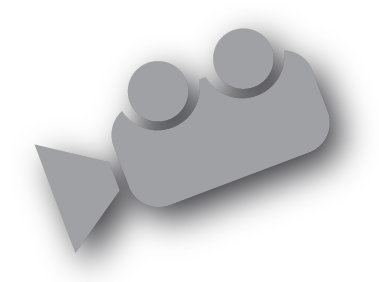 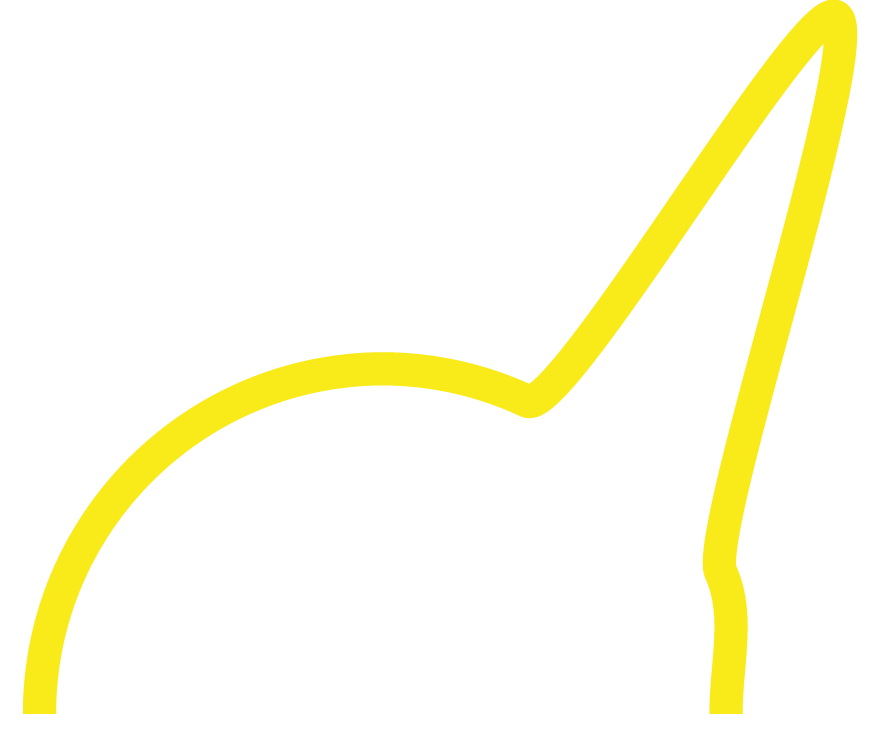 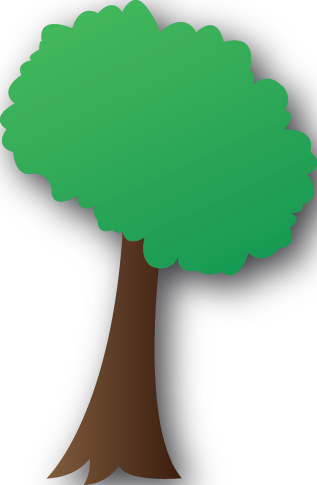 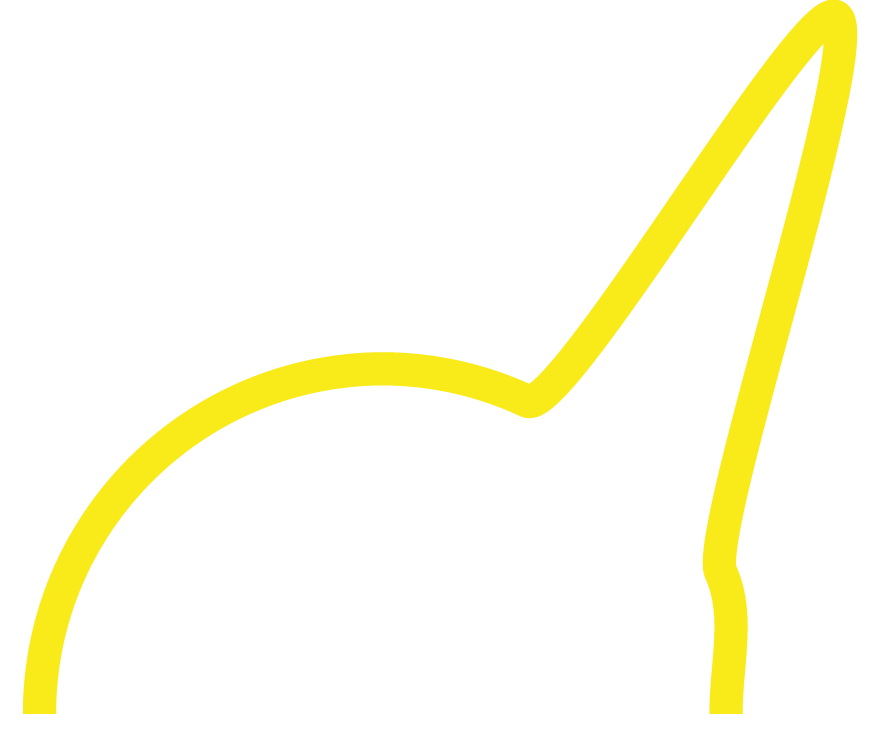 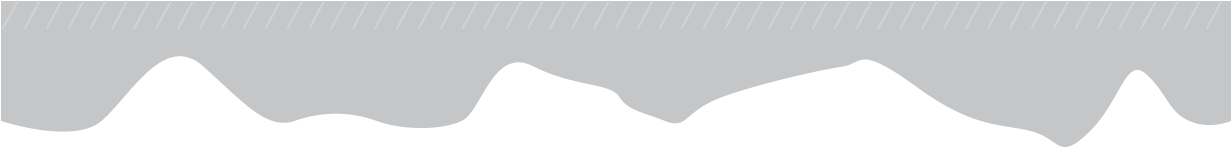 76
[Speaker Notes: I will explain the guided path-sampling on the illustration.
[CLICK]
Here, we trace a path from the camera and we use the nearest radiance distributions for its guiding towards the light sources.]
Guiding and BRDF
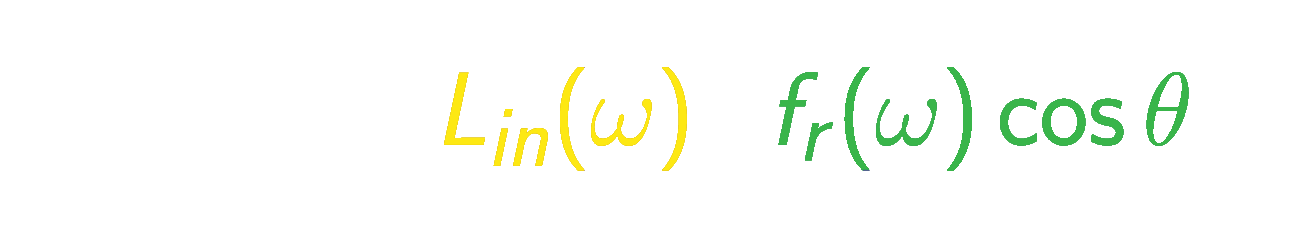 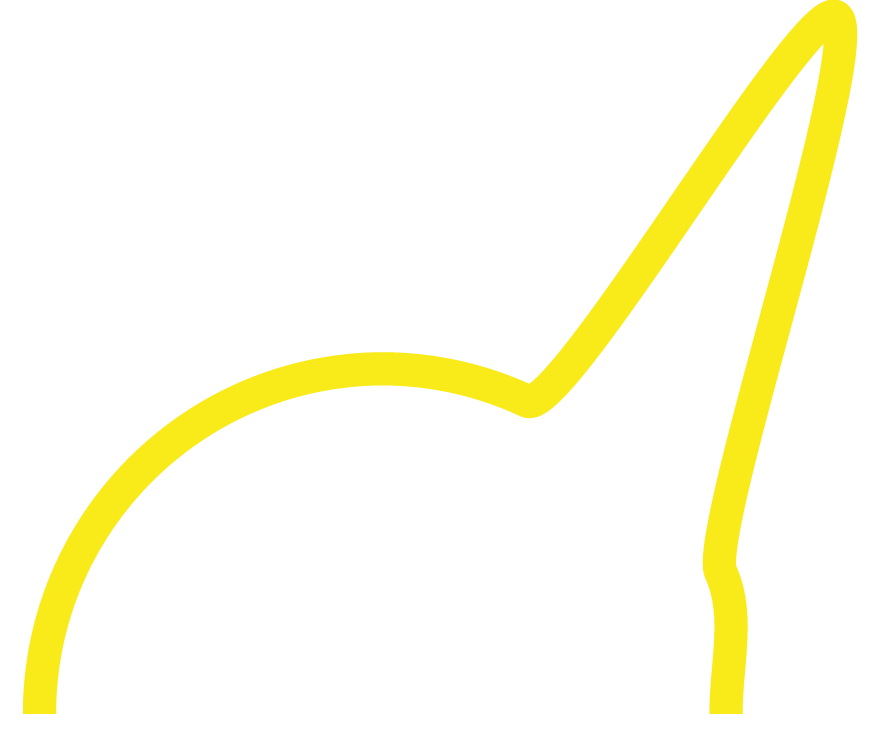 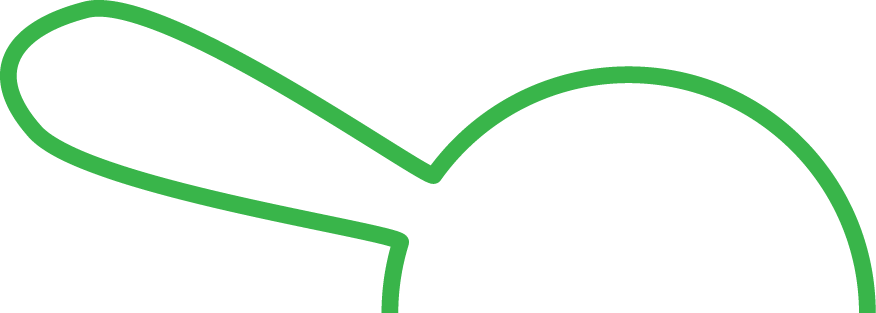 or
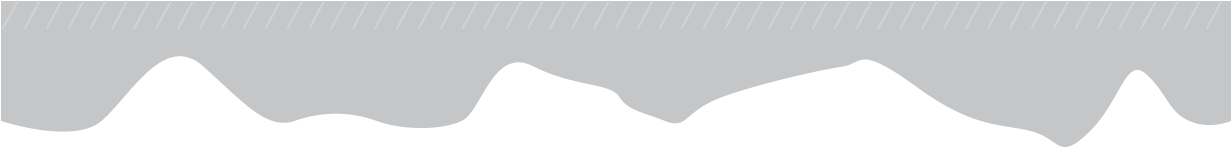 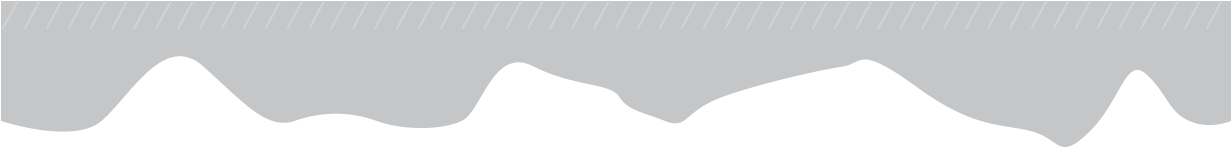 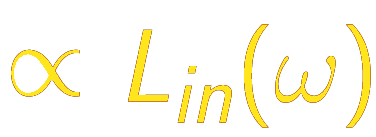 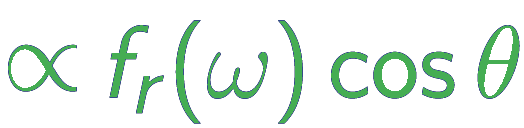 77
[Speaker Notes: In our method we also sample the BRDF. 

To sample a new direction we randomly use [CLICK] either our guiding distribution [CLICK] or the BRDF.

Both sampling strategies, are combined via multiple importance sampling.]
Guided path sampling
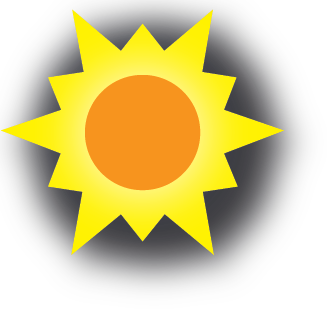 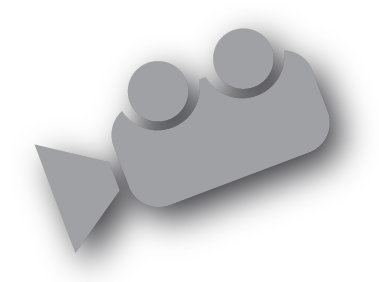 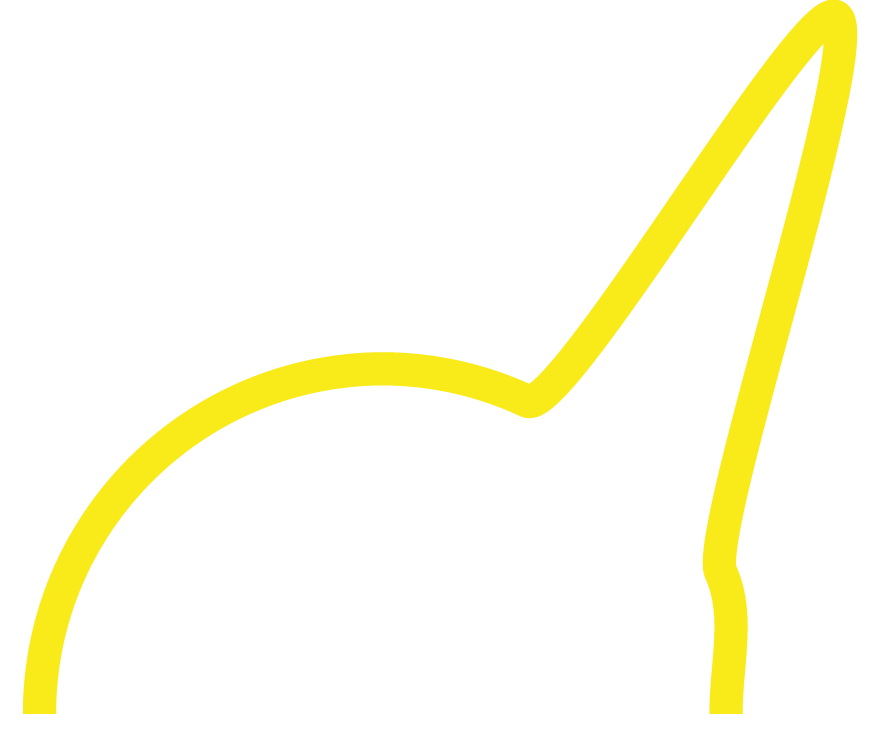 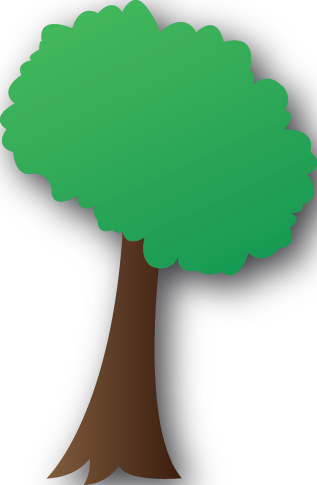 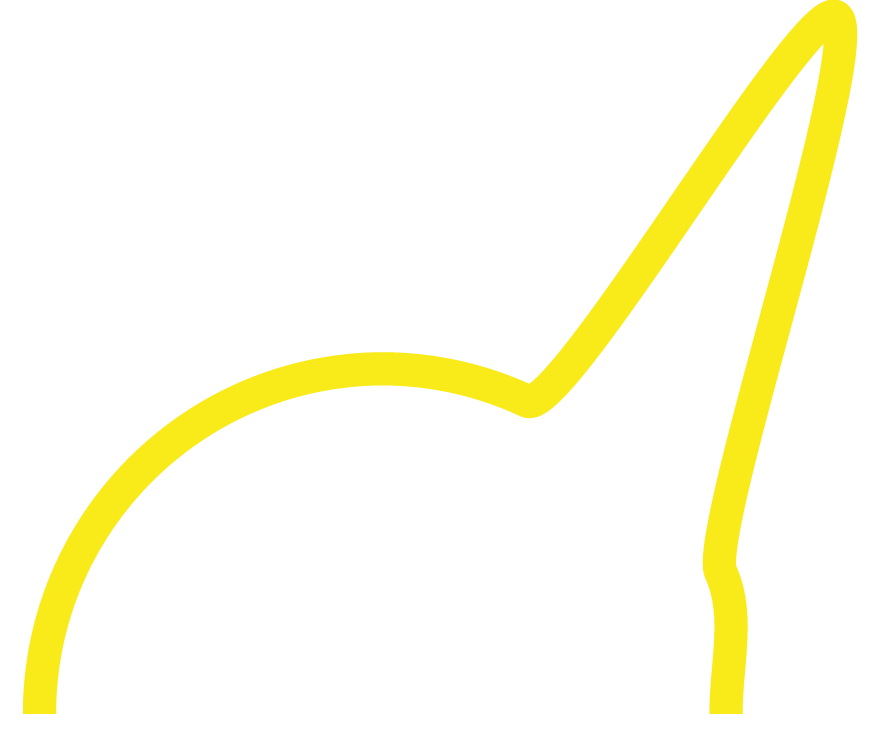 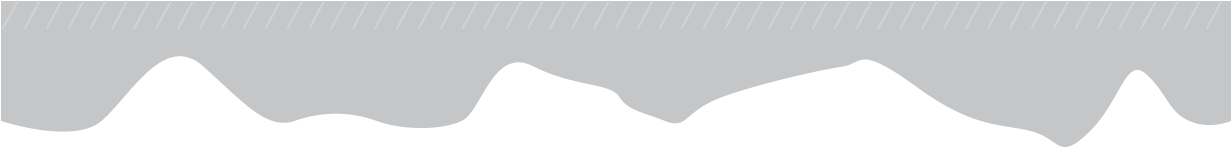 78
[Speaker Notes: During the guided path-sampling, we also create new distributions on-the-fly as needed.]
Guided path sampling
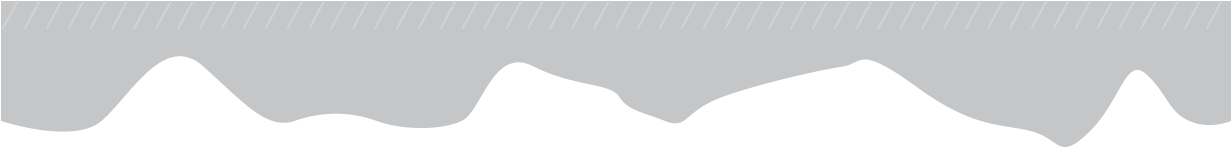 79
[Speaker Notes: During the guided path-sampling, we also create new distributions on-the-fly as needed.]
New distribution
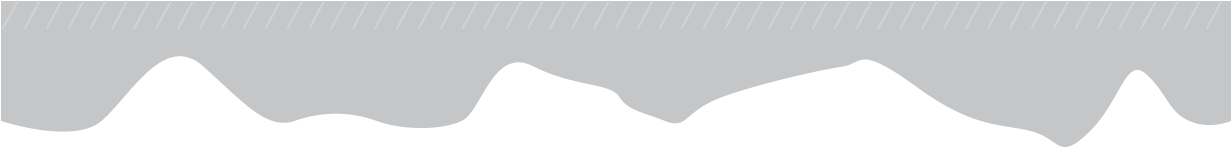 80
[Speaker Notes: Similarly to irradiance caching, if there is no distribution that could be reused at the intersection point …]
New distribution
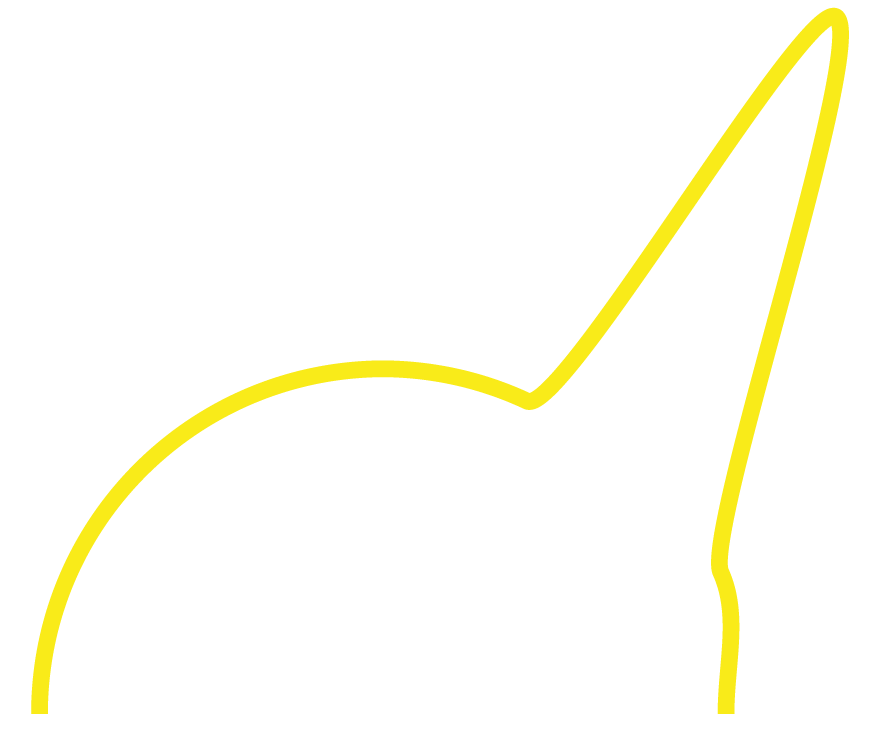 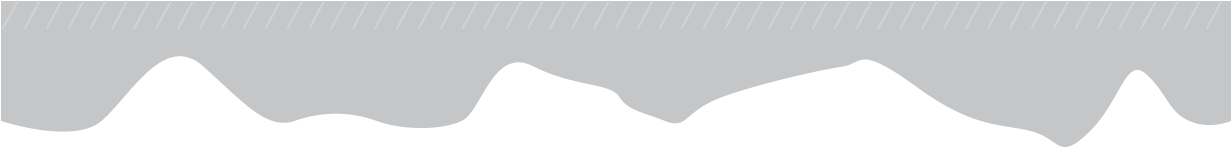 new GMM
81
[Speaker Notes: … a new distribution is trained and placed into the spatial cache.]
Guided path sampling
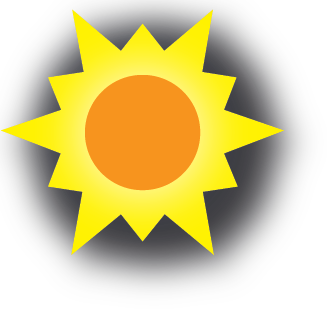 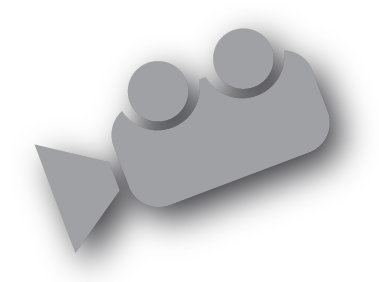 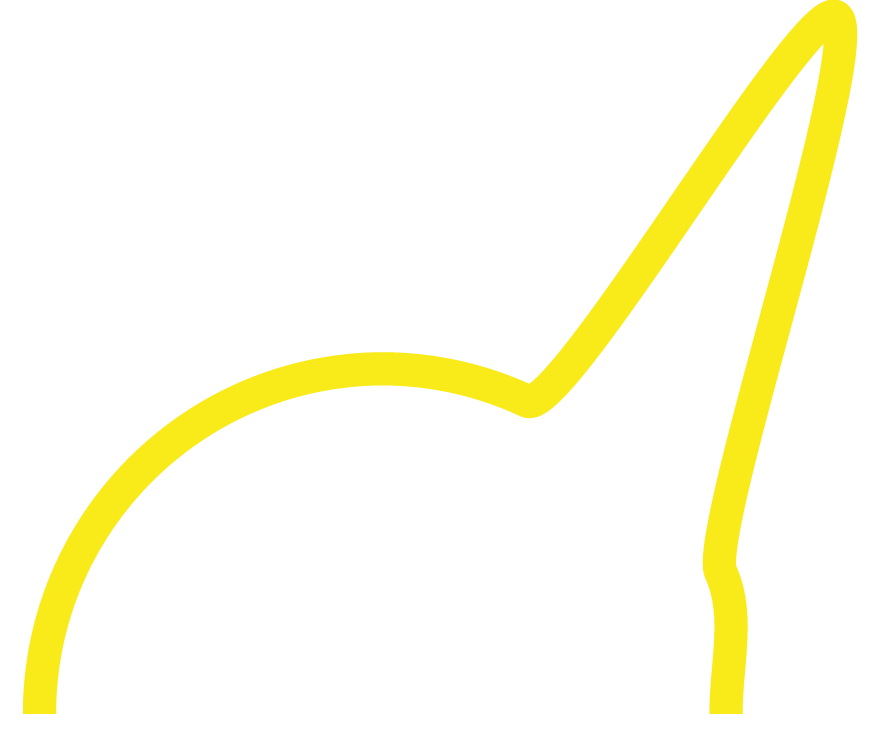 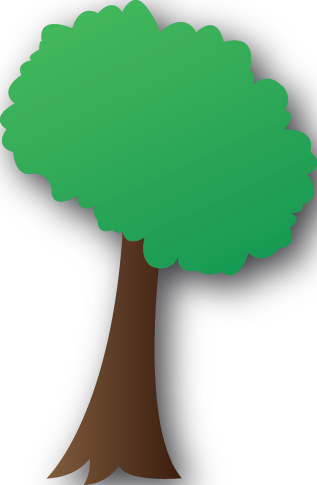 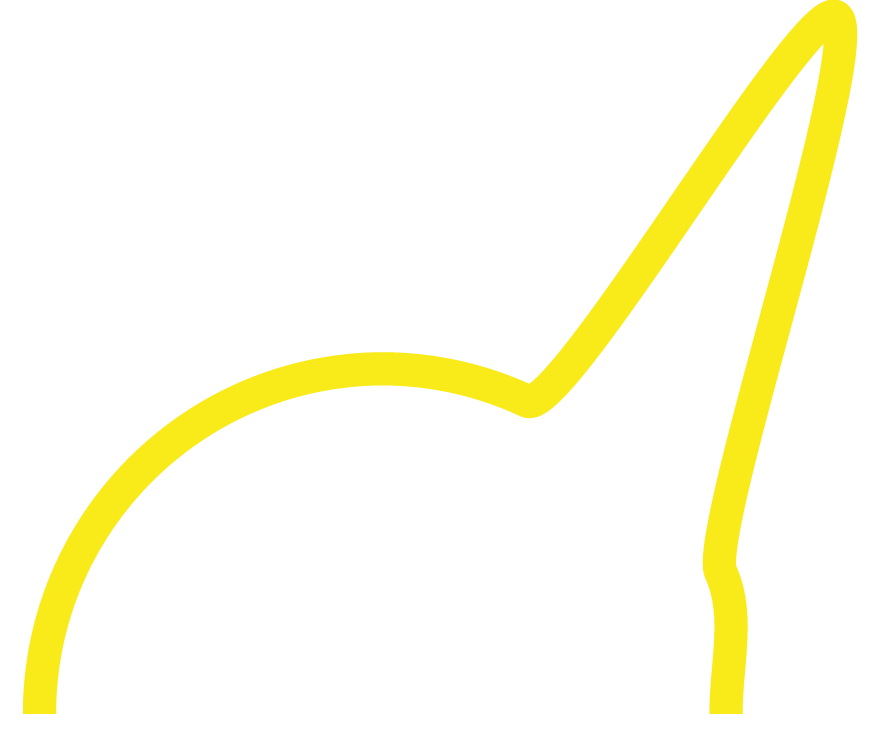 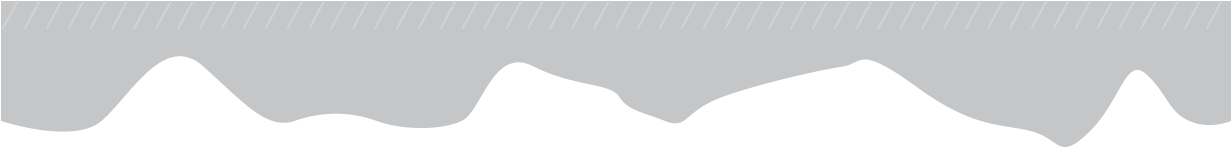 82
[Speaker Notes: Now that I’ve finished the description of the guided path-sampling, …]
Training phase
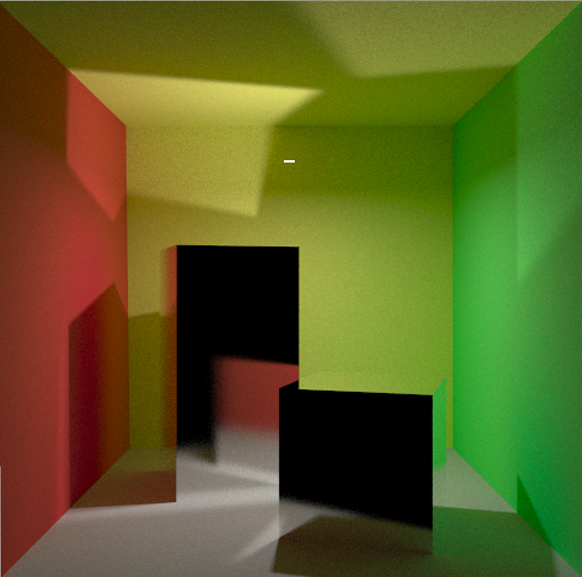 training
rendering
83
[Speaker Notes: we can look in detail at the training phase.]
Training phase
training
84
[Speaker Notes: we can look in detail at the training phase.]
Training phase
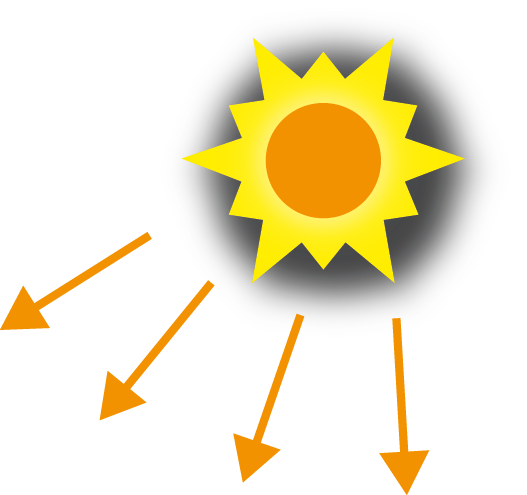 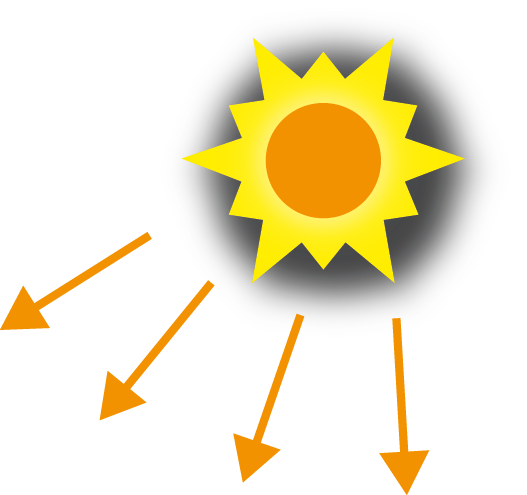 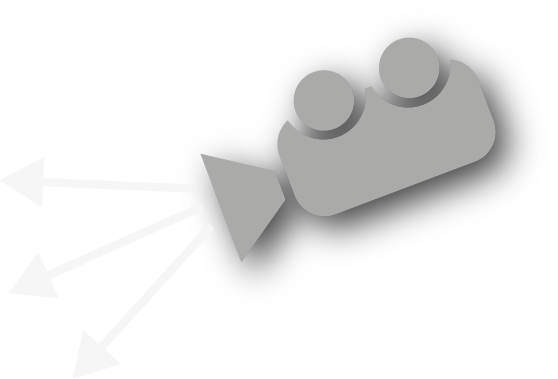 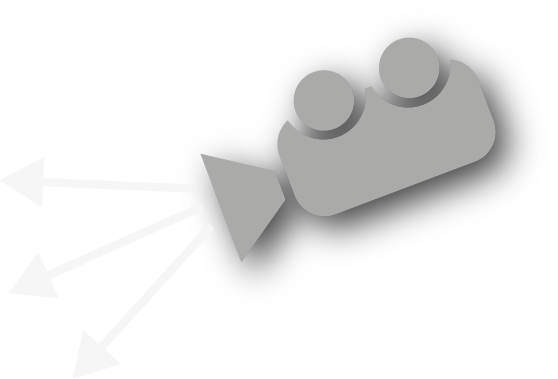 …
85
[Speaker Notes: We interleave the particle tracing steps which is possible thanks to on-line learning.]
Interleaved particle tracing
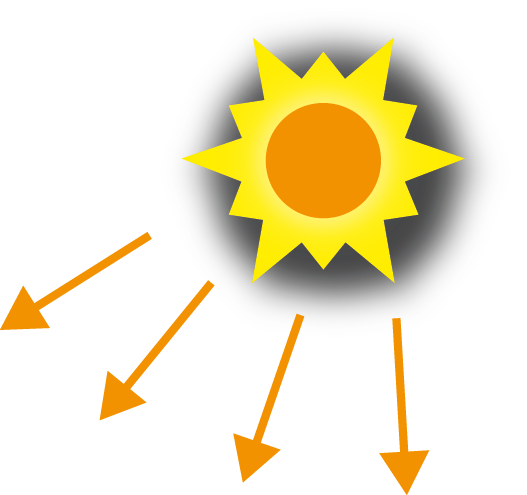 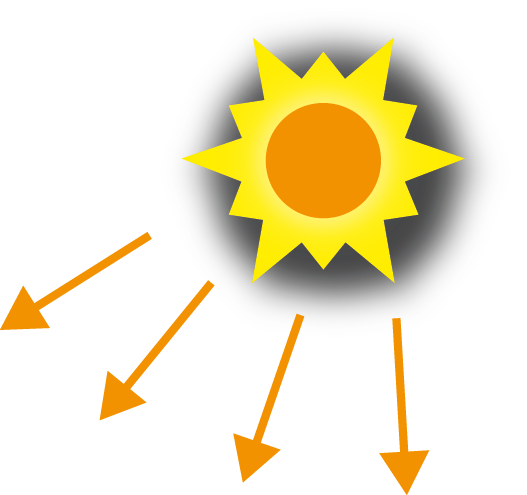 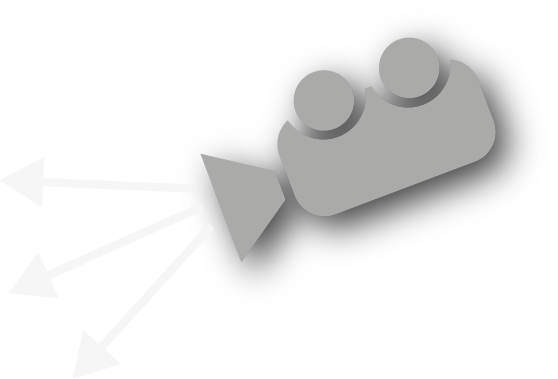 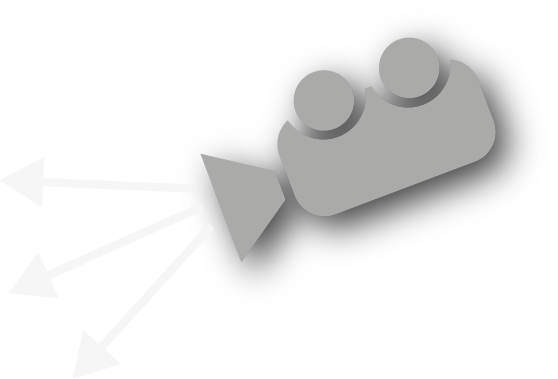 …
86
[Speaker Notes: We start the training phase by blindly tracing importons using only importance sampling according to the BRDF.]
Interleaved particle tracing
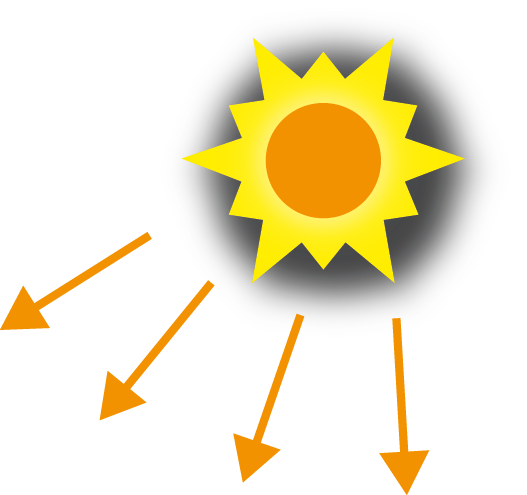 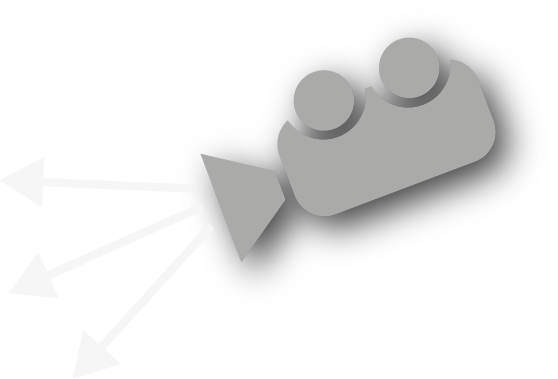 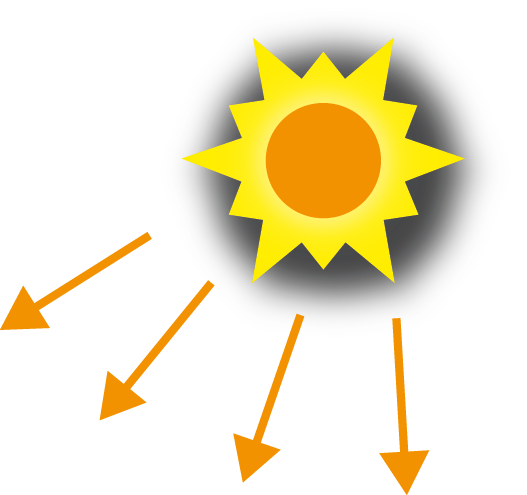 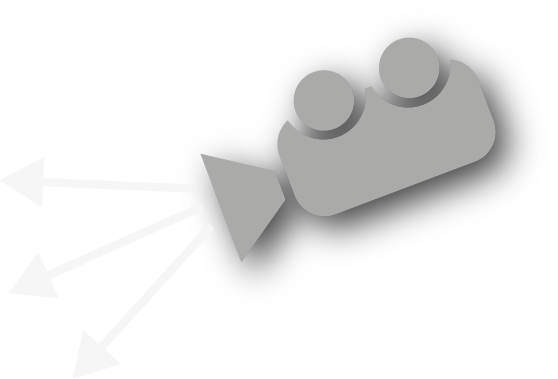 …
87
[Speaker Notes: Then, we trace photons, guiding them towards visually important places.]
Interleaved particle tracing
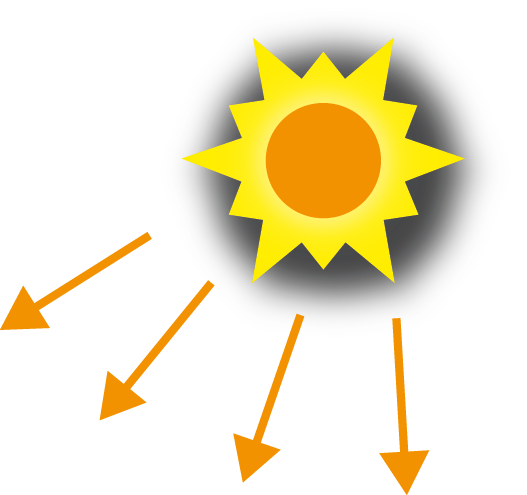 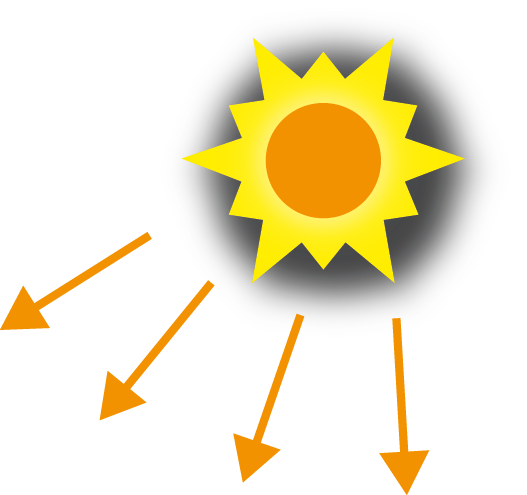 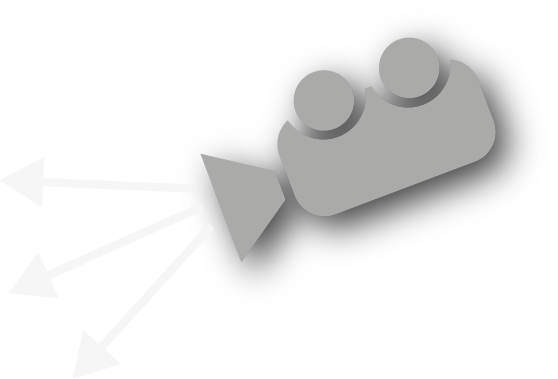 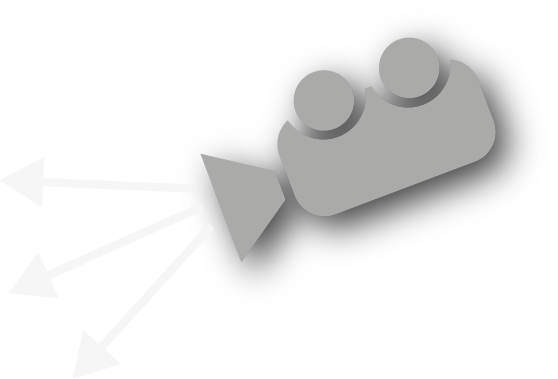 …
88
[Speaker Notes: Then, we trace importons again and we guide them towards light sources.]
Interleaved particle tracing
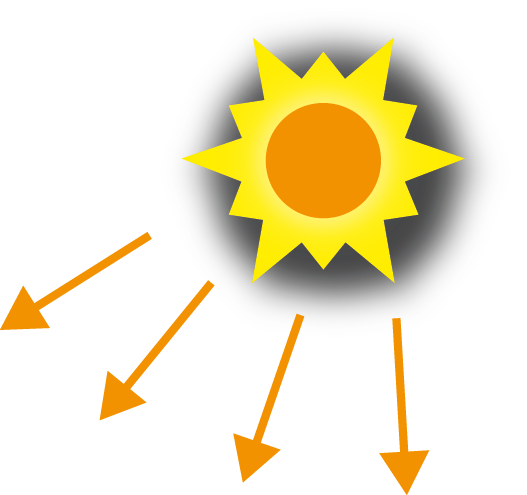 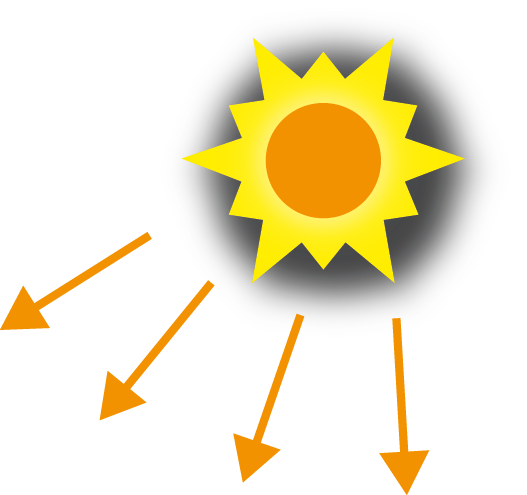 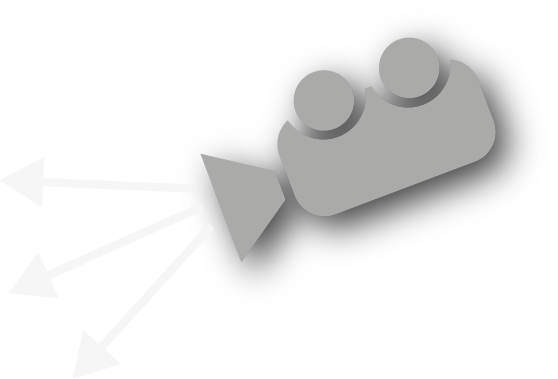 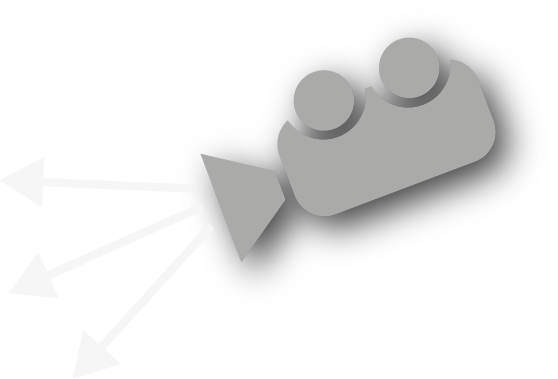 …
89
[Speaker Notes: This is repeated several times …]
Interleaved particle tracing
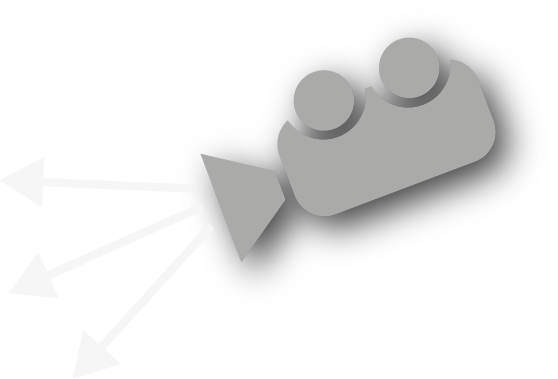 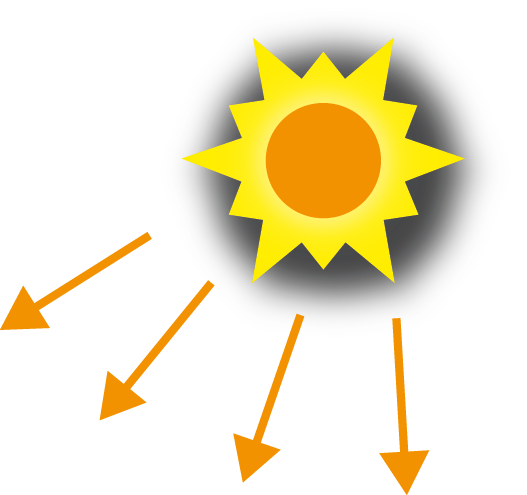 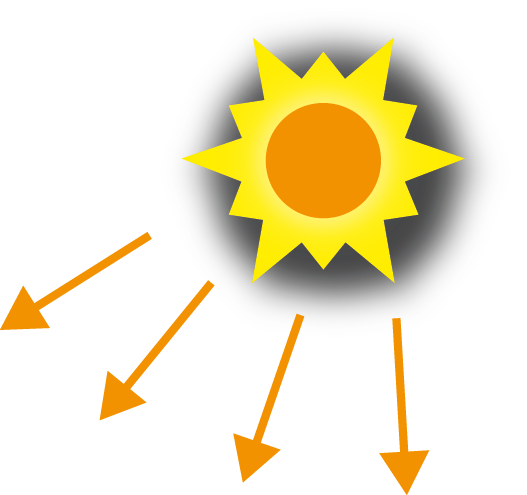 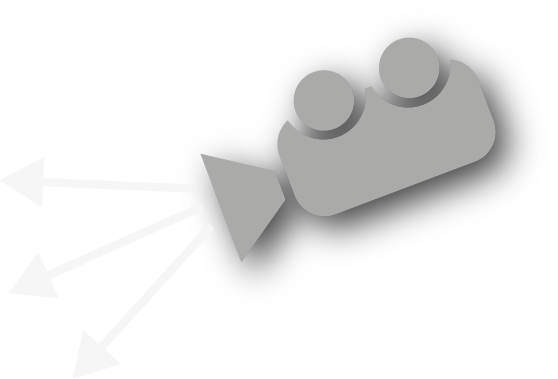 …
90
[Speaker Notes: … until the training phase is concluded by photon tracing.]
Update of distributions
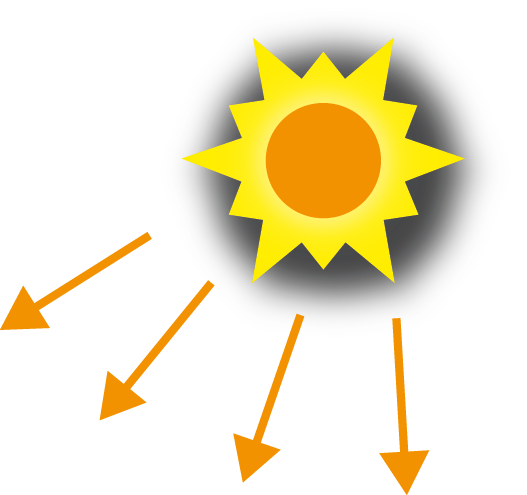 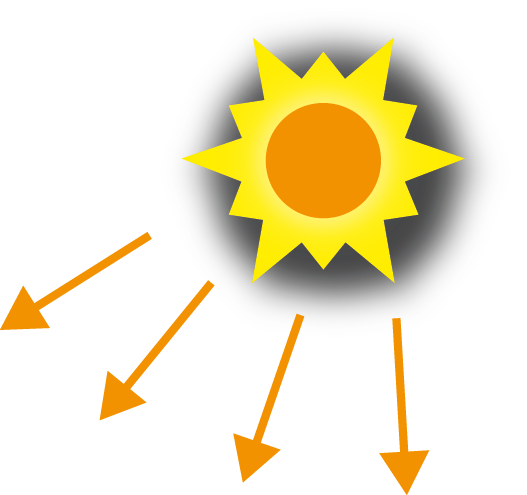 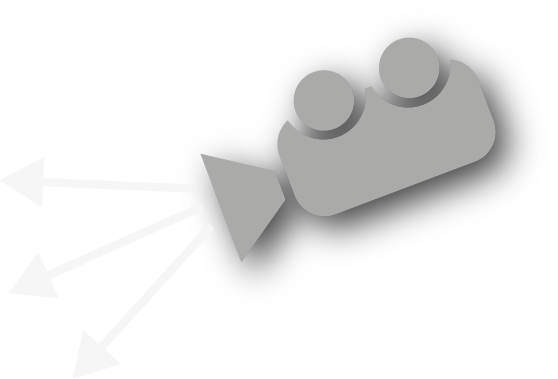 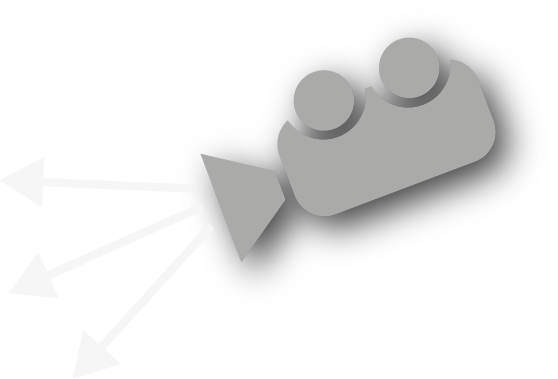 …
radianceupdate
importanceupdate
radianceupdate
91
[Speaker Notes: Between the particle tracing steps we use gathered particles to update the cached distributions. 

So the distributions are getting more refined and in turn provide better importance sampling for the subsequent tracing.]
Results
92
[Speaker Notes: For details about the presented algorithms, please, refer to the paper.

Now I will present our results.]
Results
Application to
PT
BDPT
PPM [Hachisuka 2008]
VCM [Georgiev et al. 2012]
Three scenes
Comparison to
MLT + Manifold Exploration[Veach and Guibas 1997],[Jakob and Marschner 2012]
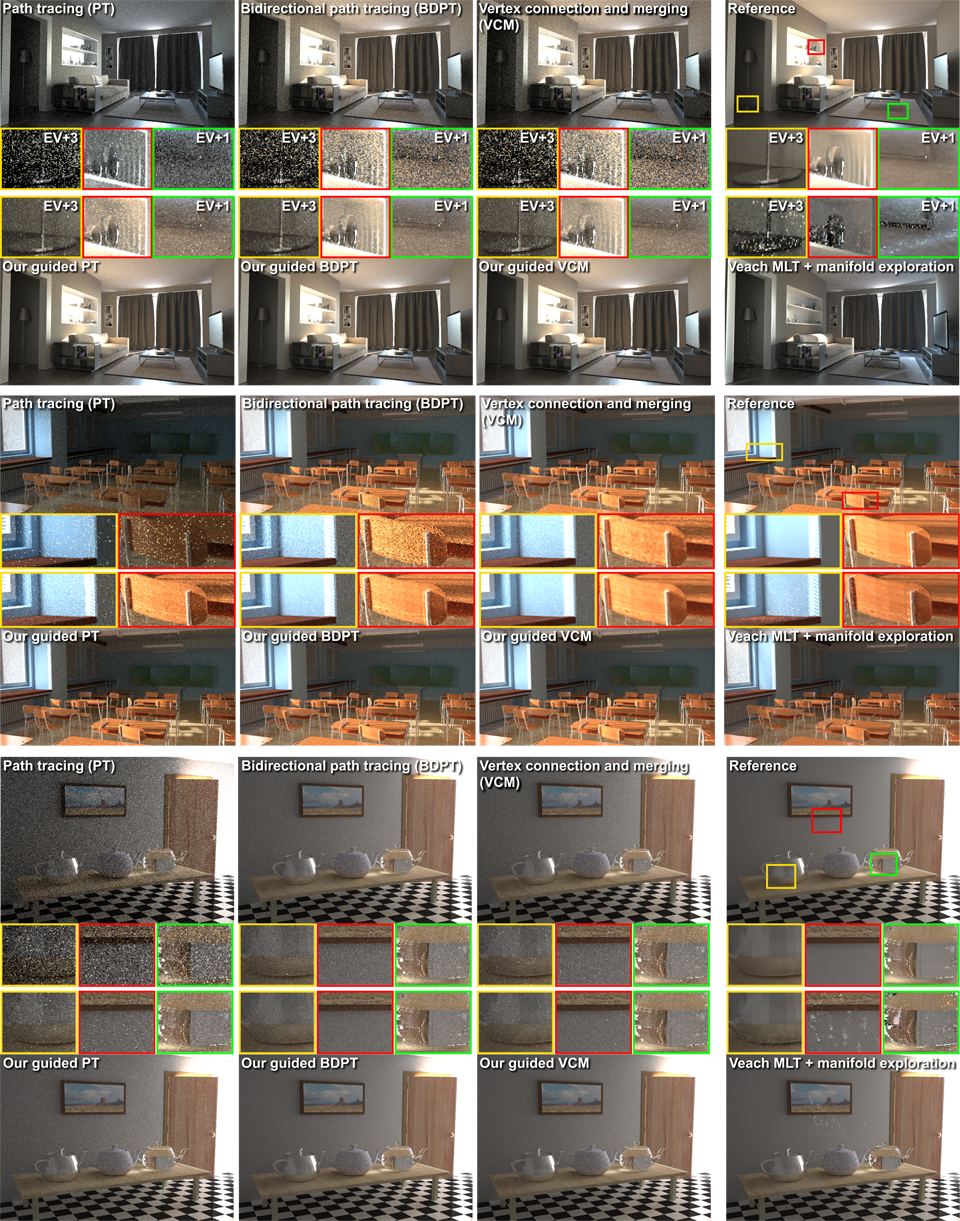 93
[Speaker Notes: We have applied our method to [CLICK] PT, BDPT, PPM and VCM and we provide extensive comparison [CLICK] conducted on three different scenes.

[CLICK]
We compare the results also to Veach-style MLT with Manifold exploration.]
Results
Same-time (1h) comparisons
Preprocessing time included
Took 4 to 10 minutes
94
[Speaker Notes: However, I will show you only fraction of the results.

All the images were rendered for 1h including the preprocessing time.]
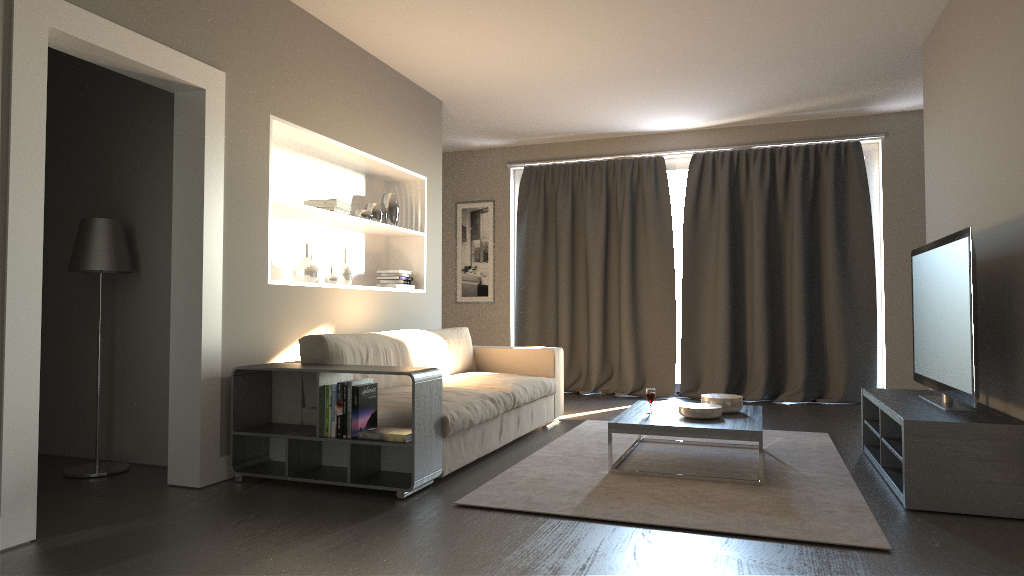 Reference(60 days)
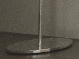 95
[Speaker Notes: This slide shows the Living room scene that I have presented at the very beginning.

[CLICK]

I will draw your attention to a small region that is especially difficult to render.

Note that this reference image was rendered by plain BDPT for 60 days. And you might still notice some noise.]
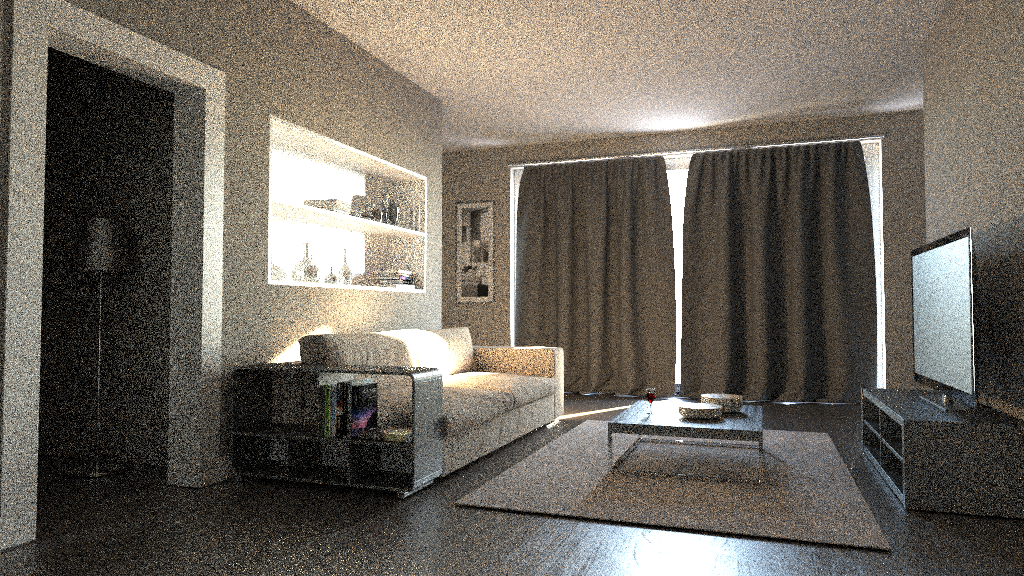 Bidirectional path tracing
(1h)
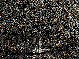 96
[Speaker Notes: This very noisy result was achieved with bidirectional path tracing after one hour.

Now I will show you the result after application of our guiding method.]
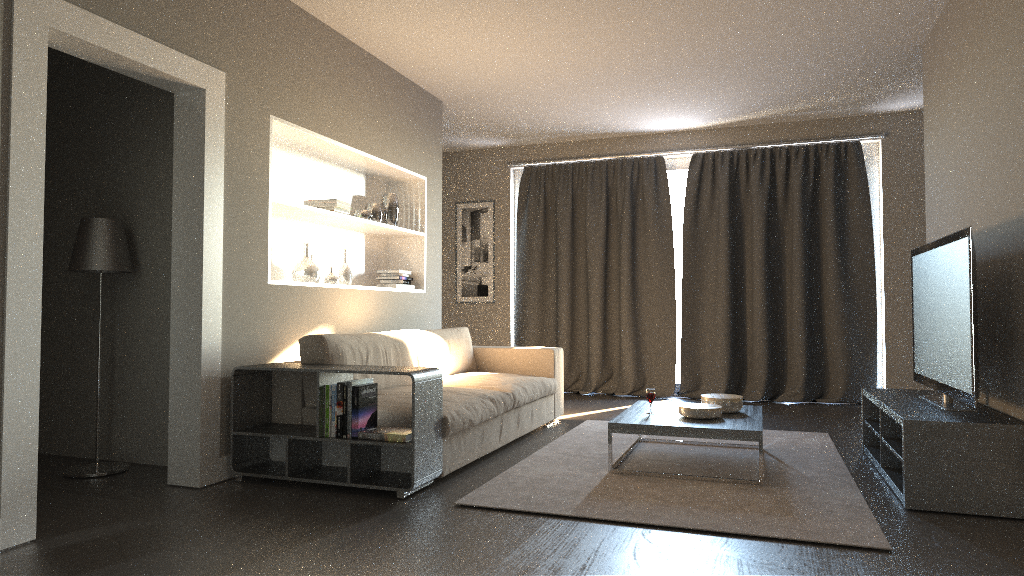 Our guided bidirectional path tracing
(1h)
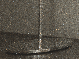 97
[Speaker Notes: As you can see, the noise was substantially reduced.

However, you may also notice some residual high-frequency noise visible especially around the picture on the wall.  We would like to address this in our future work by learning of distributions also during the rendering phase.]
Progressive training
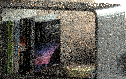 BDPT
1 training pass (TP)
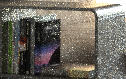 + 2 TP
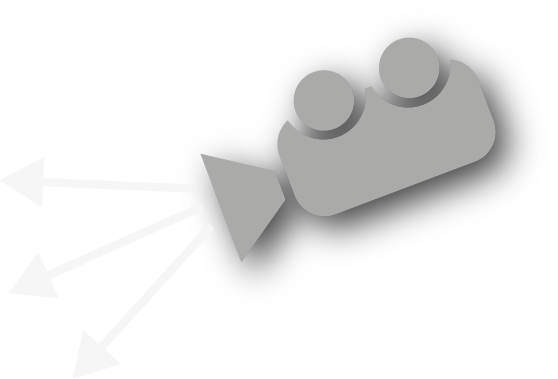 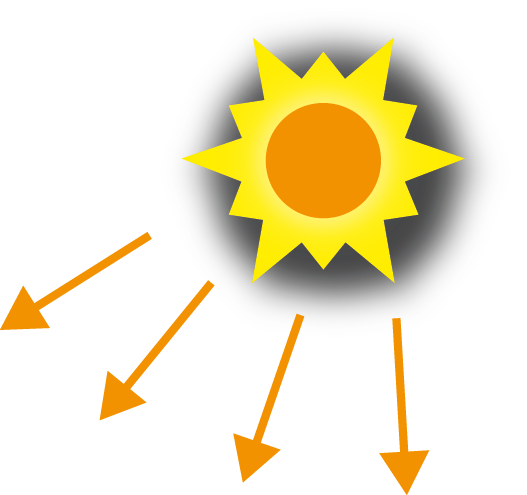 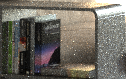 + 5 TP
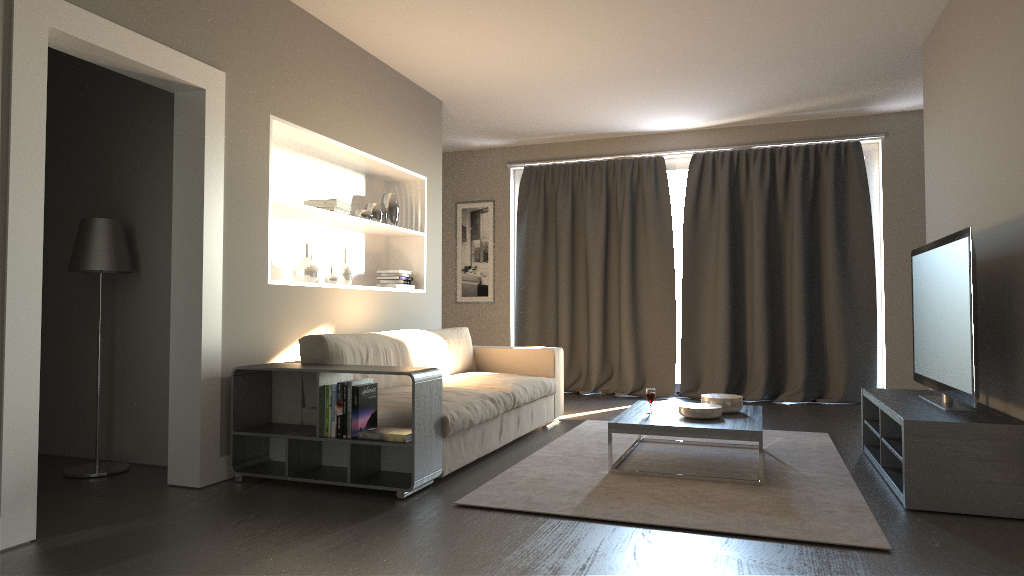 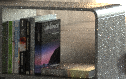 + 30 TP
98
[Speaker Notes: On another detail of the same scene I will demonstrate that the time spent on training is amortized by faster convergence of rendering.
[CLICK]
We use different number of training passes in the preprocessing. 
[CLICK]
1 training pass corresponds to tracing importons followed by tracing photons. 

You can see that more passes produced better result even when we account for the preprocessing time.]
Progressive training
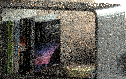 BDPT
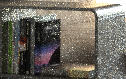 + 2 TP
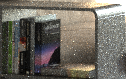 + 5 TP
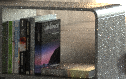 + 30 TP
99
[Speaker Notes: The improvement is visible in the insets …]
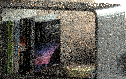 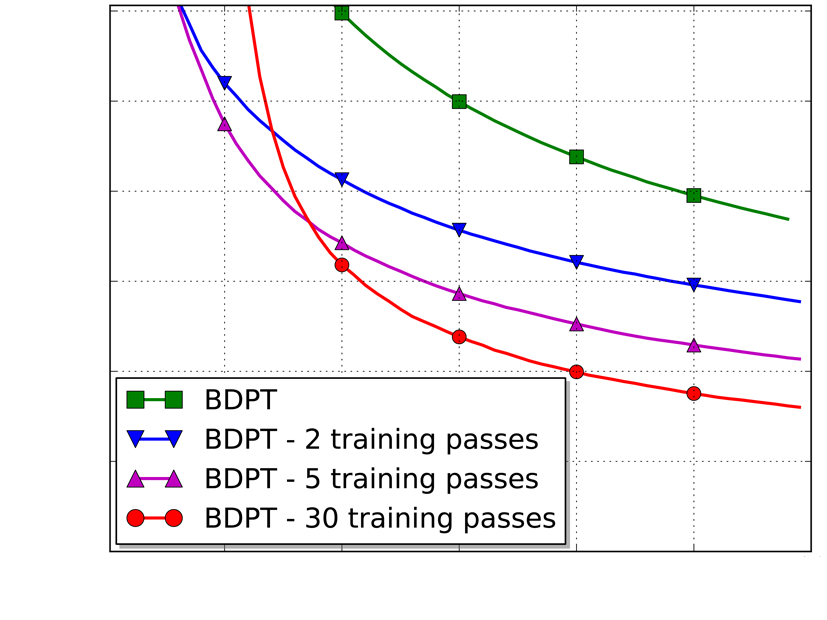 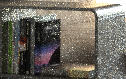 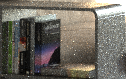 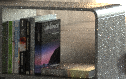 100
[Speaker Notes: … and is also underlined by L1 error plots.]
Unidirectional vs. bidirectional algorithms
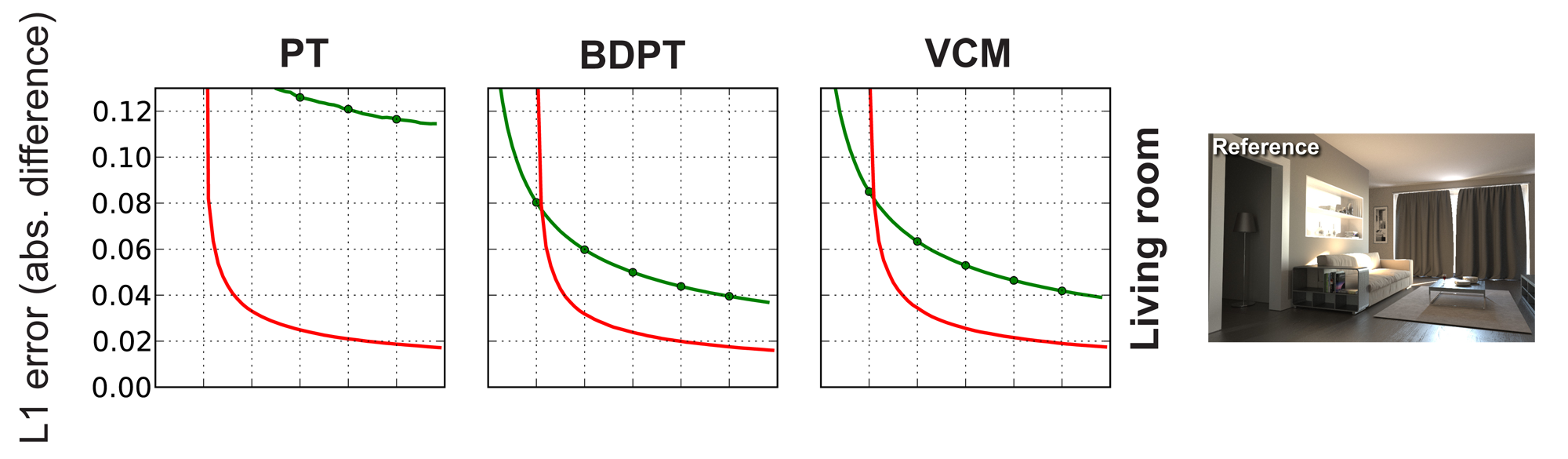 ⇒
Guiding           redundant sampling strategies
101
[Speaker Notes: Based on our results, we suspect that guiding might render some path sampling techniques in bidirectional algorithms less important. 

[CLICK]

The L1 error plots correspond to the living room scenes rendered with three different algorithms. (Path tracing, Bidirectional path tracing and VCM).  Green color is used for unguided methods while red depicts the guided algorithm.

[CLICK]

Clearly the highest relative improvement is always achieved for path tracing and …

[CLICK]

… guided bidirectional algorithms are only slightly superior to guided path tracing.]
Reference
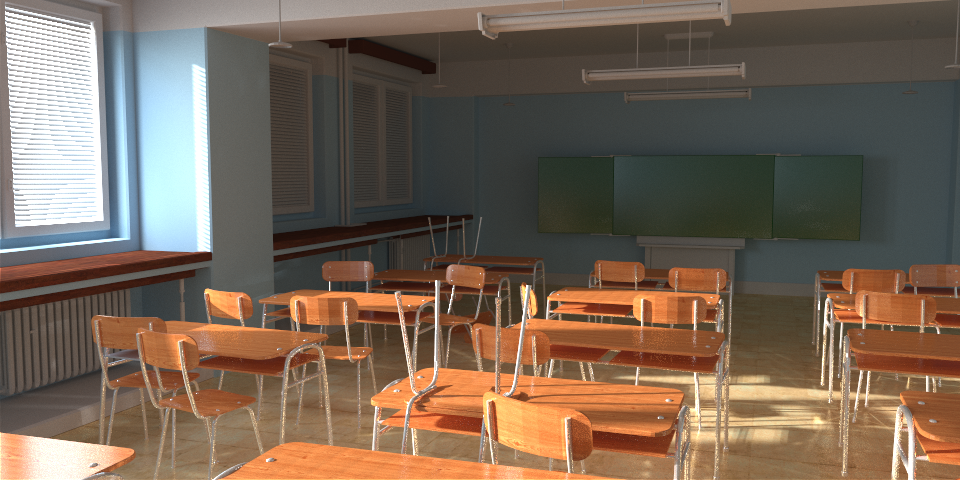 102
[Speaker Notes: On another scene I will show the improvement achieved for simple path-tracing. 

The sunlight reaches the scene after passing through windows with jalousies and undergoes complex interactions in the classroom.]
Path tracing (1h)
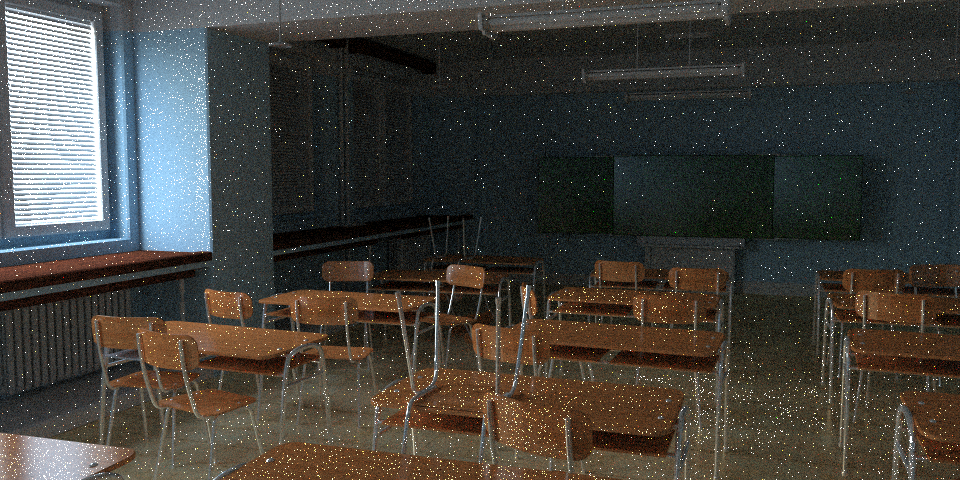 103
[Speaker Notes: The simple path tracing fails to render the scene. In fact, all the sunlight is almost completely missing.

Now I am going to show you the result after the application of our guiding method.]
Our guided path tracing (1h)
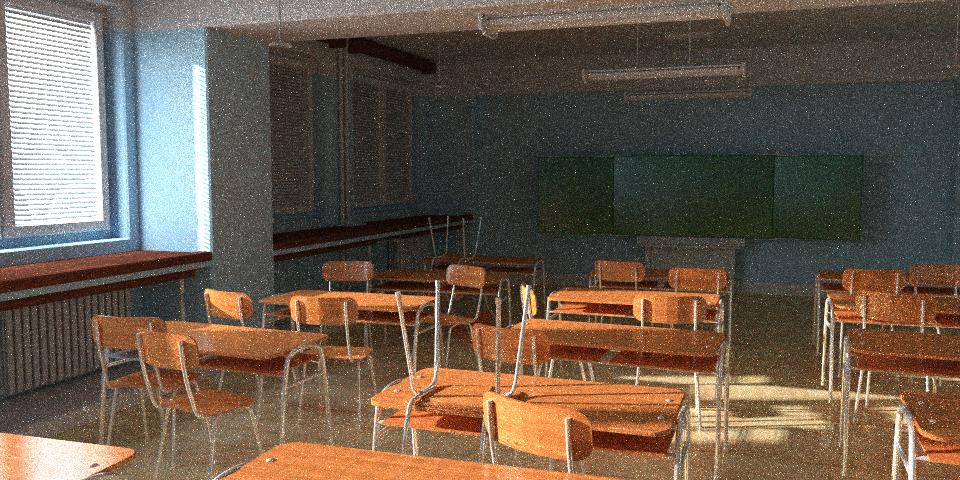 104
[Speaker Notes: Again, the noise reduction is substantial and even higher then in the case of bidirectional path tracing.]
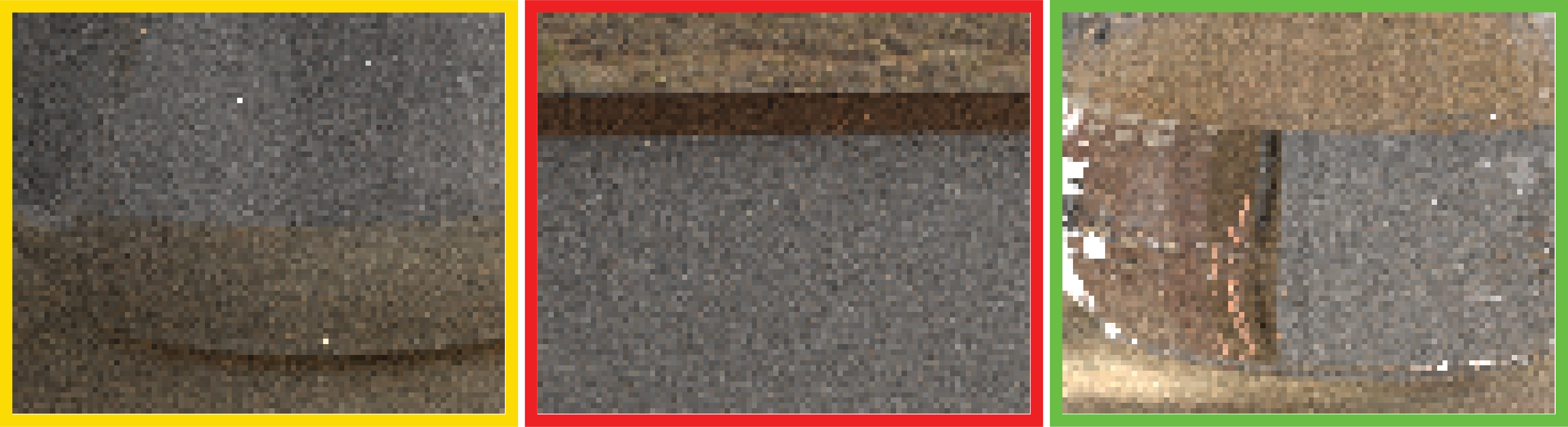 Bidirectional path tracing (BDPT)
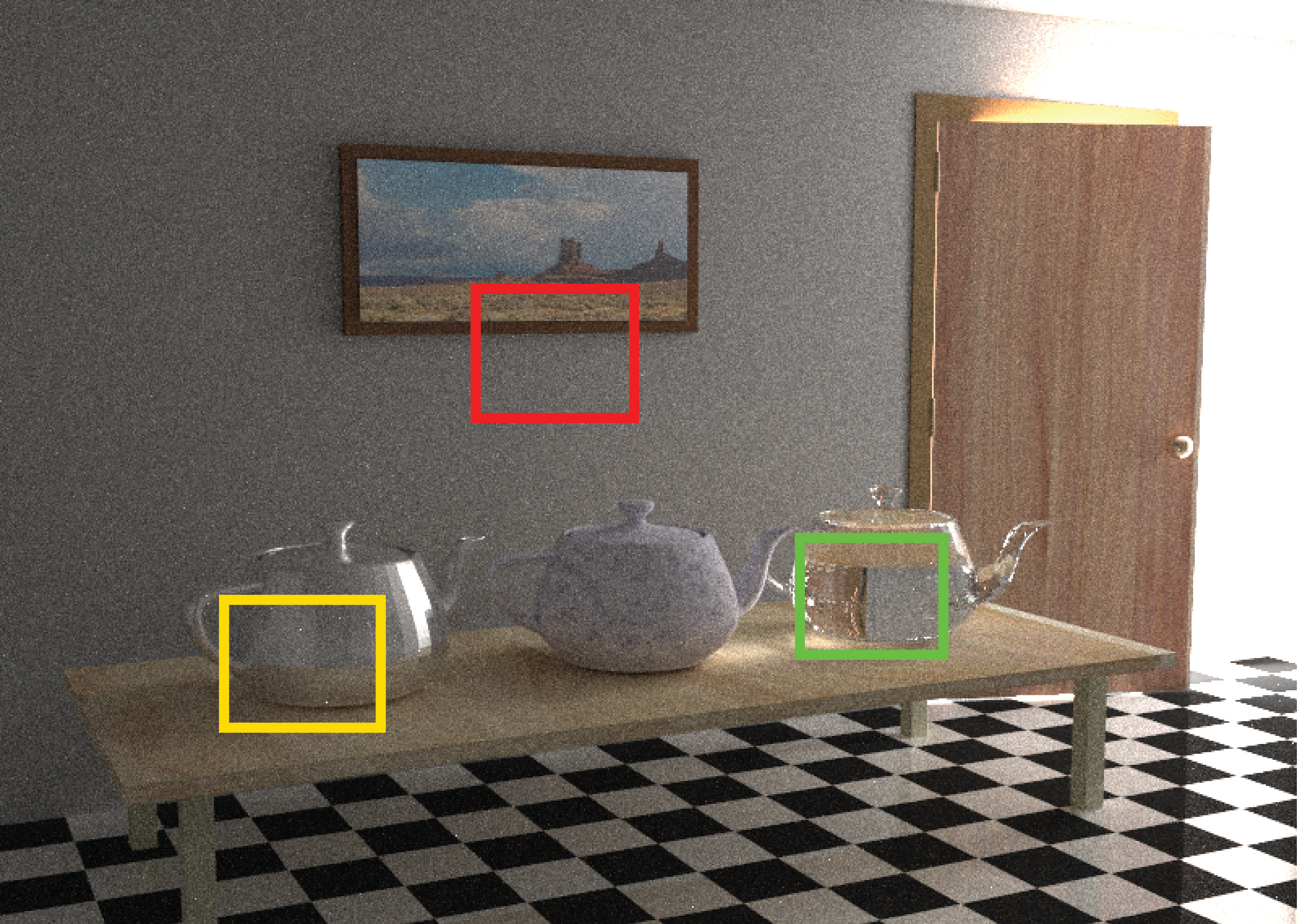 105
[Speaker Notes: On this famous scene I show the result using bidirectional path tracing. 

The light is coming from the other room through a small door slit. 

This is our guided version and finally the reference.]
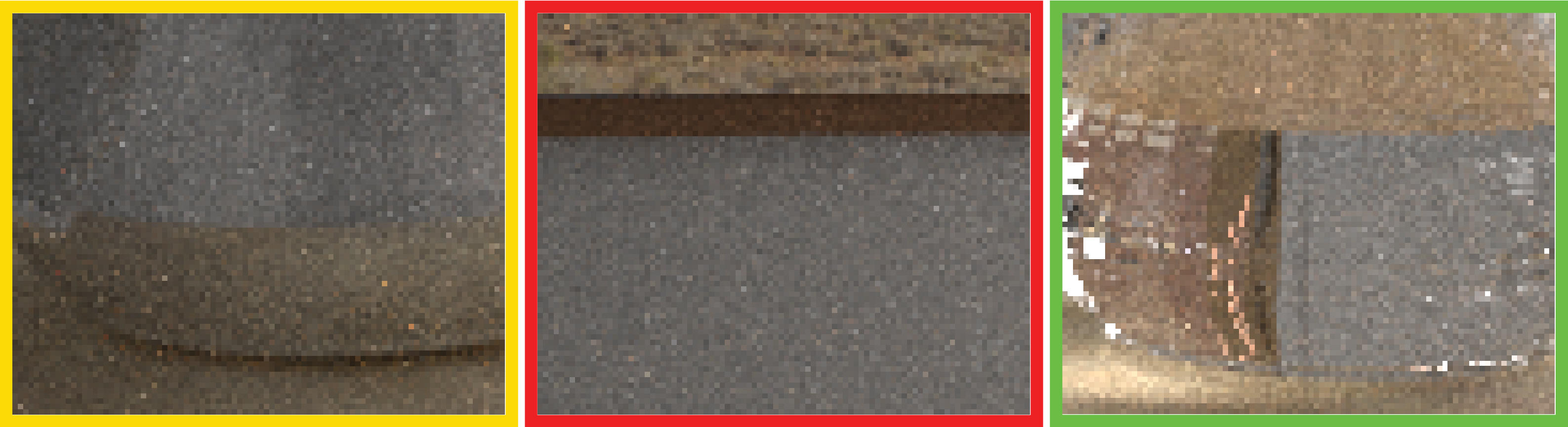 Our guided BDPT
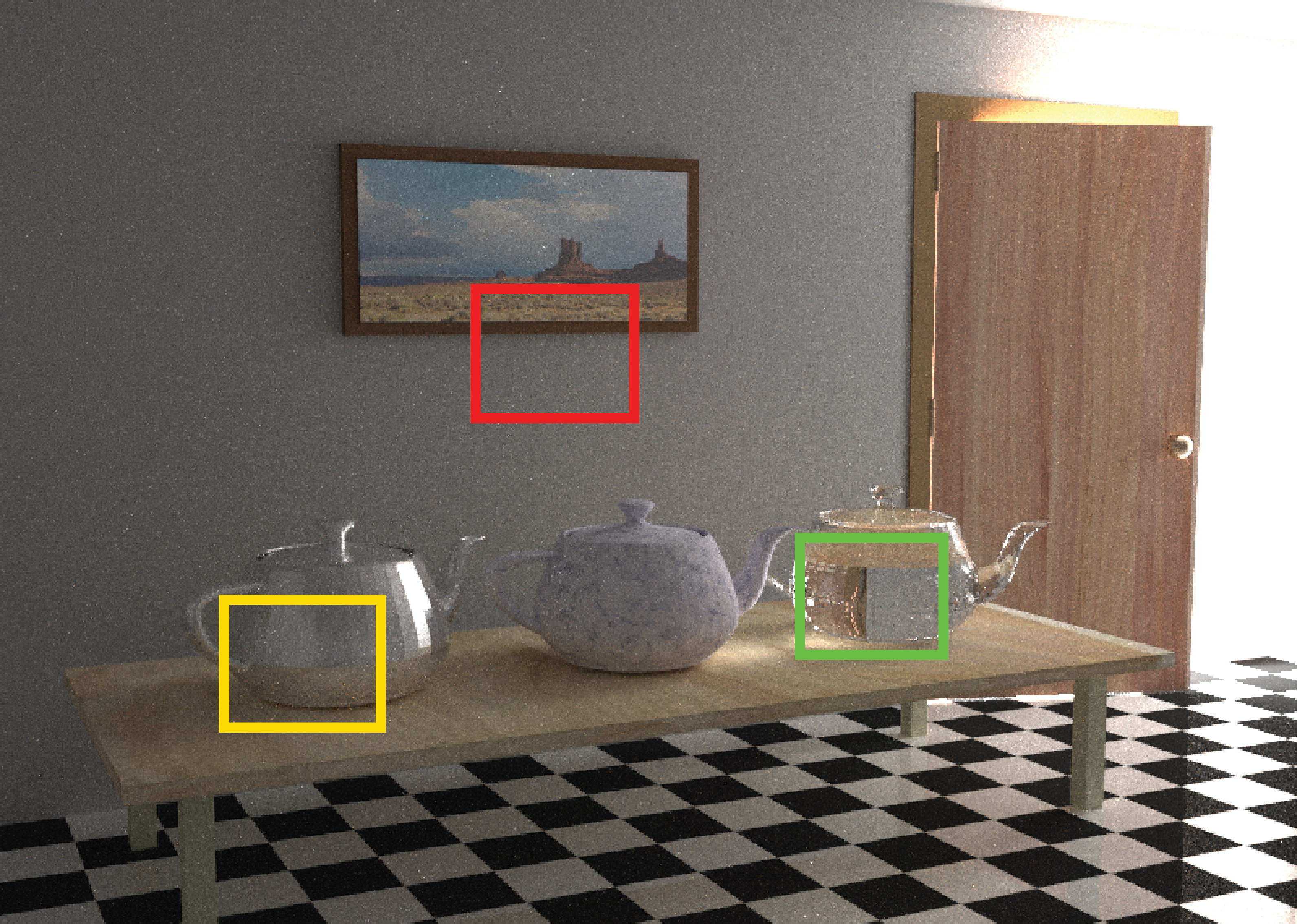 106
[Speaker Notes: On this famous scene I show the result using bidirectional path tracing. 

The light is coming from the other room through a small door slit. 

This is our guided version and finally the reference.]
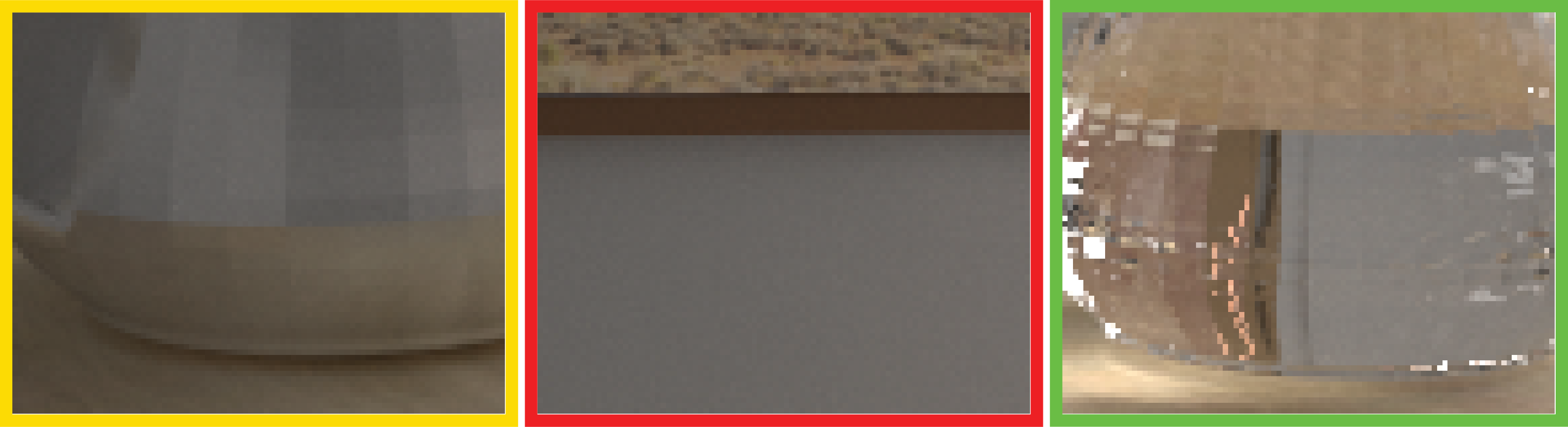 Reference
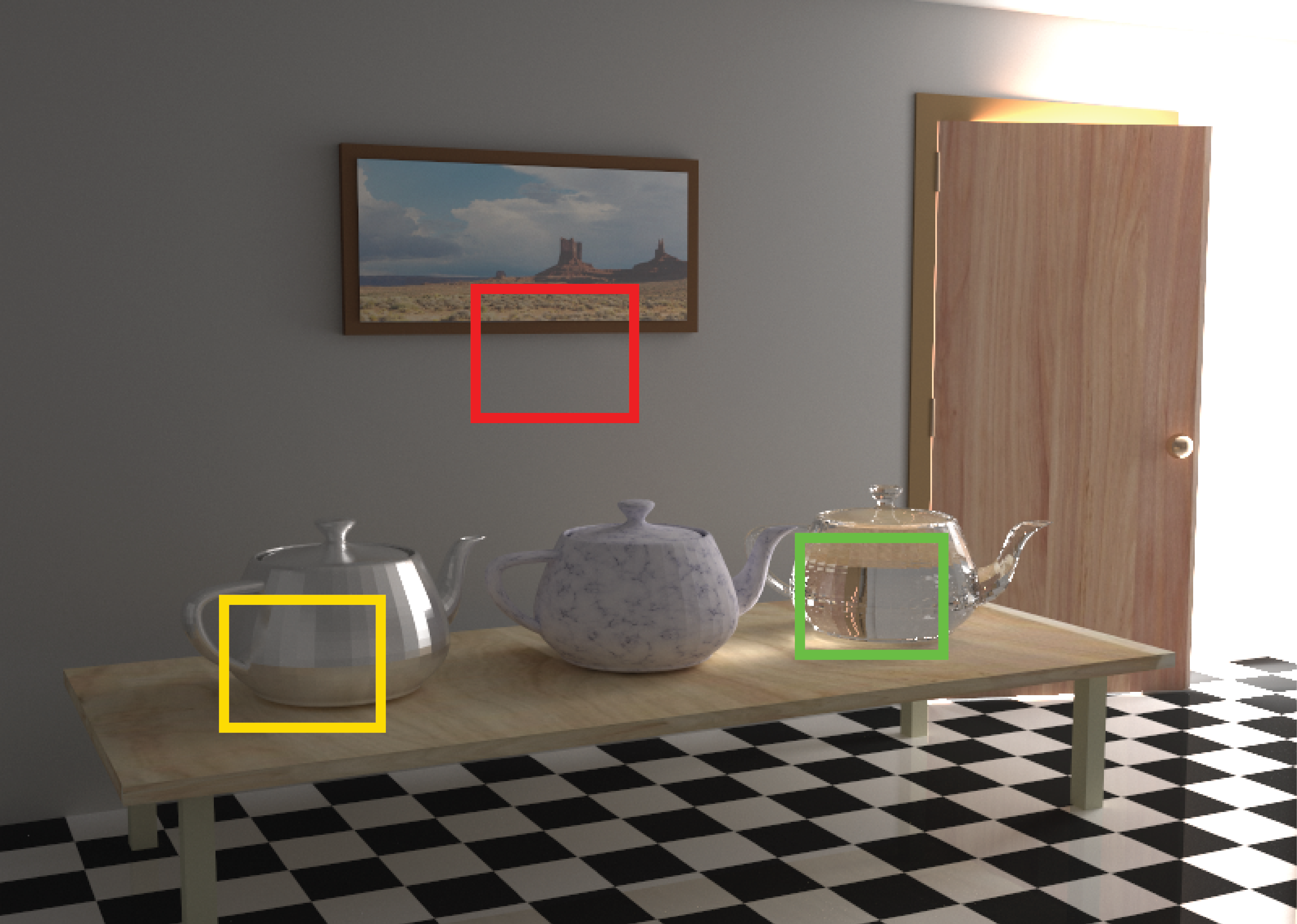 107
[Speaker Notes: On this famous scene I show the result using bidirectional path tracing. 

The light is coming from the other room through a small door slit. 

This is our guided version and finally the reference.]
Conclusion
Parametric mixtures
Importance sampling
On-line training
Scenes with difficult visibility
108
[Speaker Notes: To sum up, we propose the use of a parametric mixture model to represent directional distributions. 

These distributions are trained in the preprocessing phase and used for importance sampling in the rendering.

The proposed model allows on-line training from an infinite stream of particles which in turn enables rendering scenes with difficult visibility.]
Limitations and future work
Limitations
Overhead (from caching)
Future Work
Adaptive refinement in rendering
Combination with Metropolis Ligth Transport
109
[Speaker Notes: However, the overhead of our method, that comes from querying the distribution cache, may offset its advantages in simple scenes.

[CLICK]

In the future, we would like to refine the distributions adaptively also during the rendering phase.

We also plan to combine our method with MLT.

We think that these two approaches could complement each other to achieve further benefits.]
Source code
guiding library
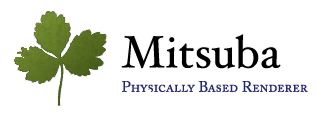 Demo in
any C++renderer
http://cgg.mff.cuni.cz/~jirka/papers/2014/olpm/index.htm
110
[Speaker Notes: The source code of our method is publicly available at the project home page.

[CLICK]

The method is implemented as a library and its sample usage for path tracing is available in the Mitsuba renderer.]
Acknowledgements
Funding institutions
Charles University in Prague
Czech Science Foundation

Scenes
Ludvík Koutný
Jaakko Lehtinen et al.
111
[Speaker Notes: We would like to thank the following people and institutions for their help and funding

(We also thank to anonymous reviewers for their thoughtful comments.)]
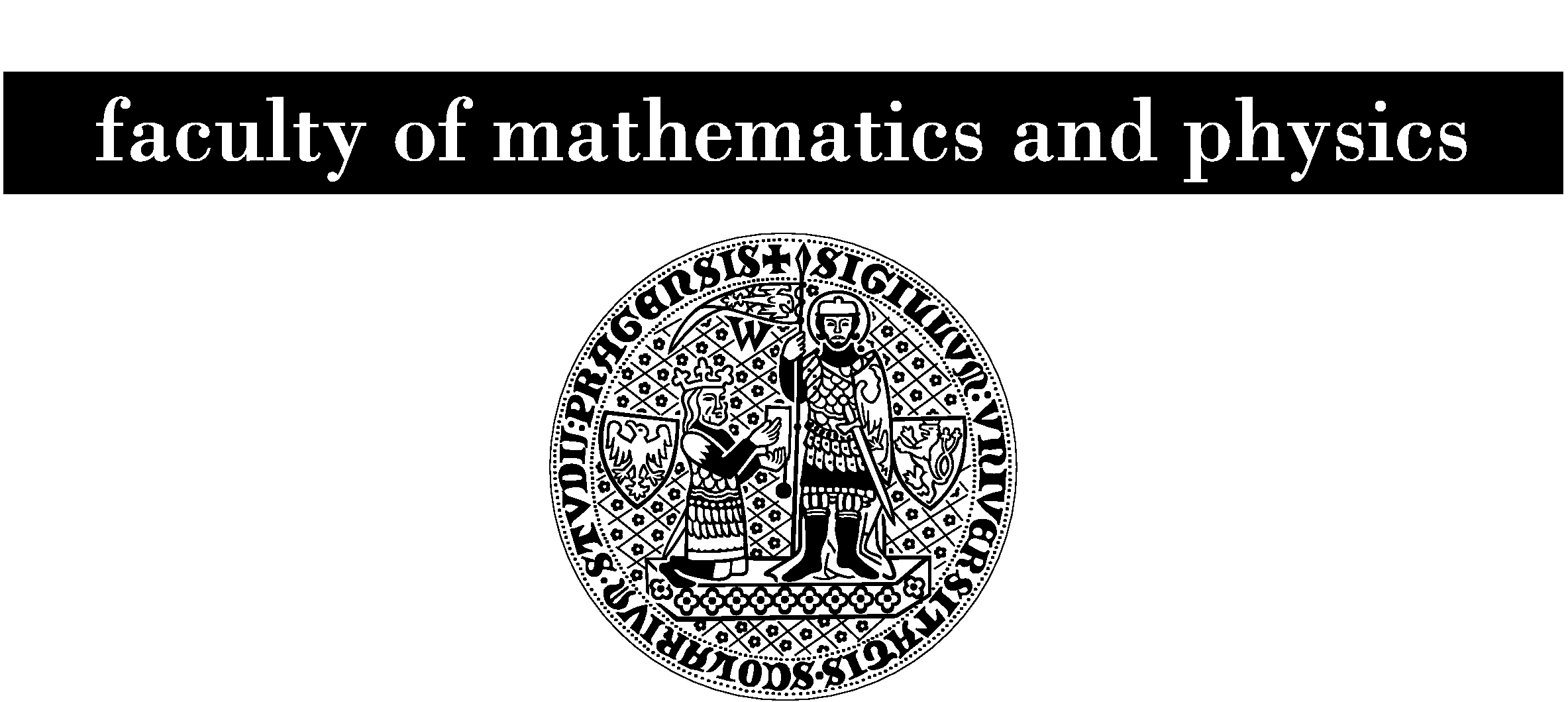 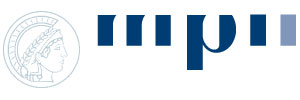 Thank you!
http://cgg.mff.cuni.cz/~jirka/papers/2014/olpm/index.htm
[Speaker Notes: Thank you for your attention.]
Additional Slides
113
Guiding emission
Environment light source
One progressive framework: 
Scattering and emission
114
[Speaker Notes: We use our method also for guiding of emission sampling from environment light source.

In other words, we drive the emission by visual importance.

Both guiding of scattering and the emission fit nicely into the same framework.]
Guiding emission
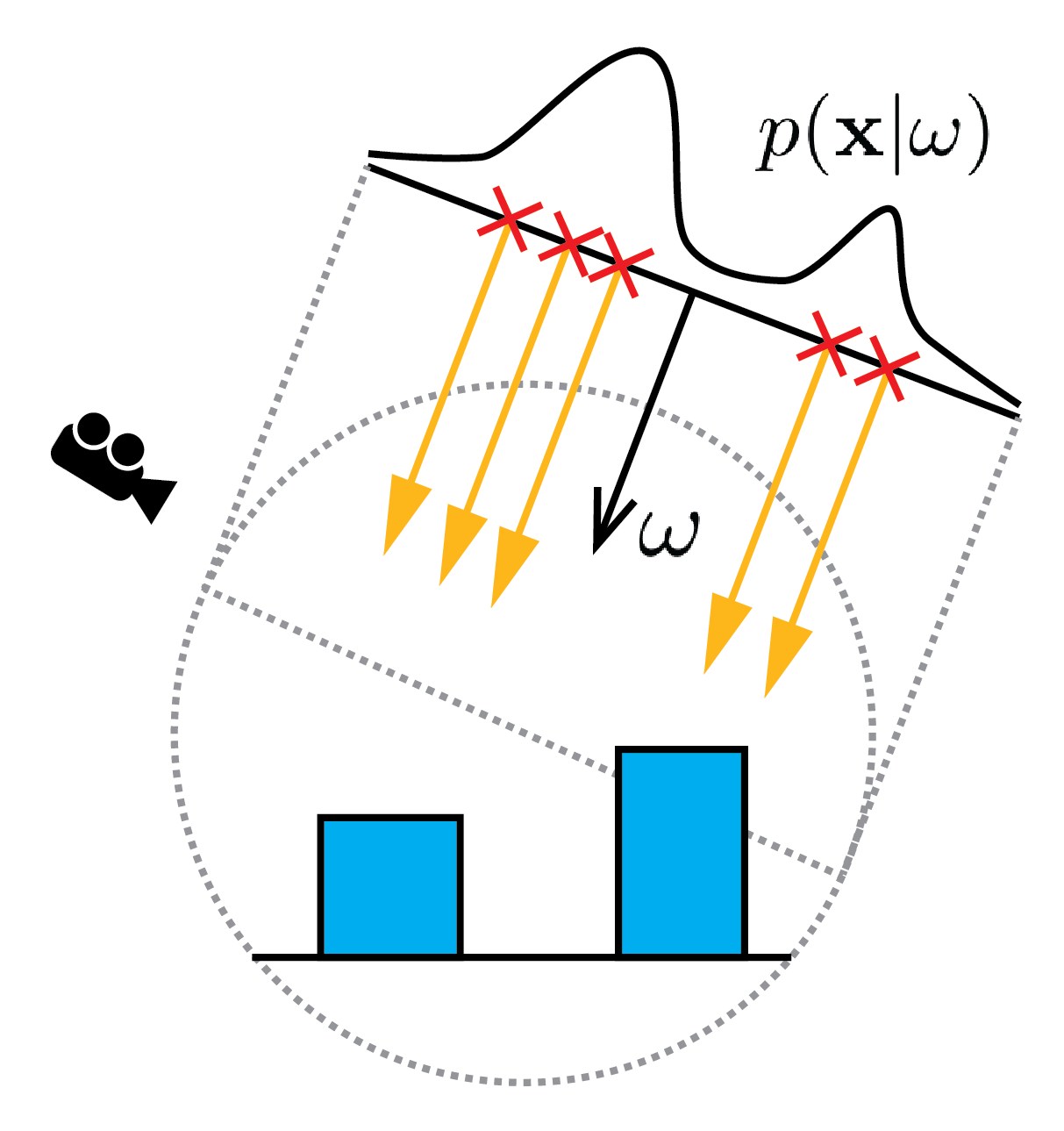 115
[Speaker Notes: Our Gaussian mixtures for sampling starting position are conditioned by a direction omega and are defined on a disk perpendicular to omega.]
Guiding emission
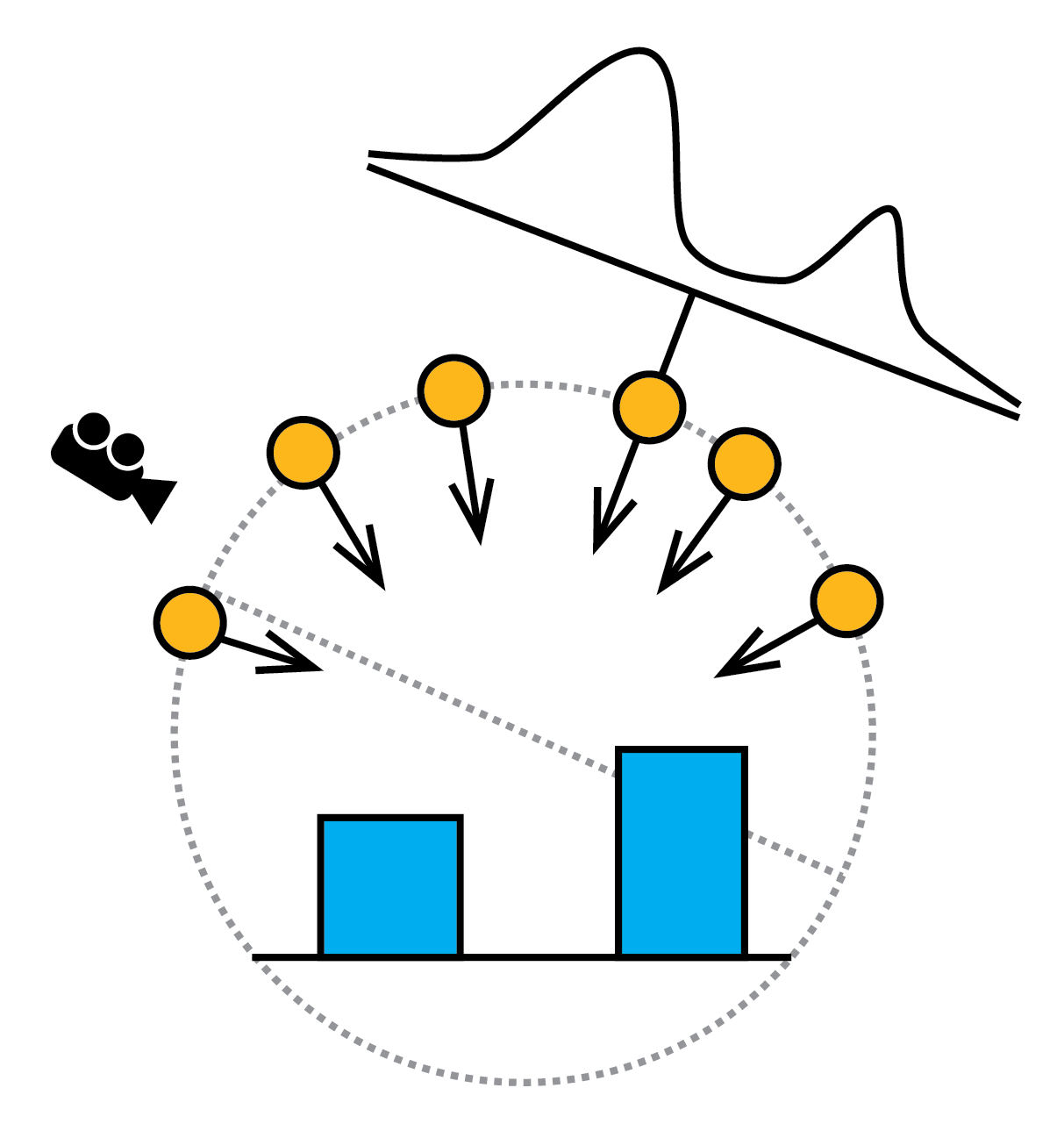 116
[Speaker Notes: To allow progressive training, we store the distributions in a directional cache.]
Guiding emission
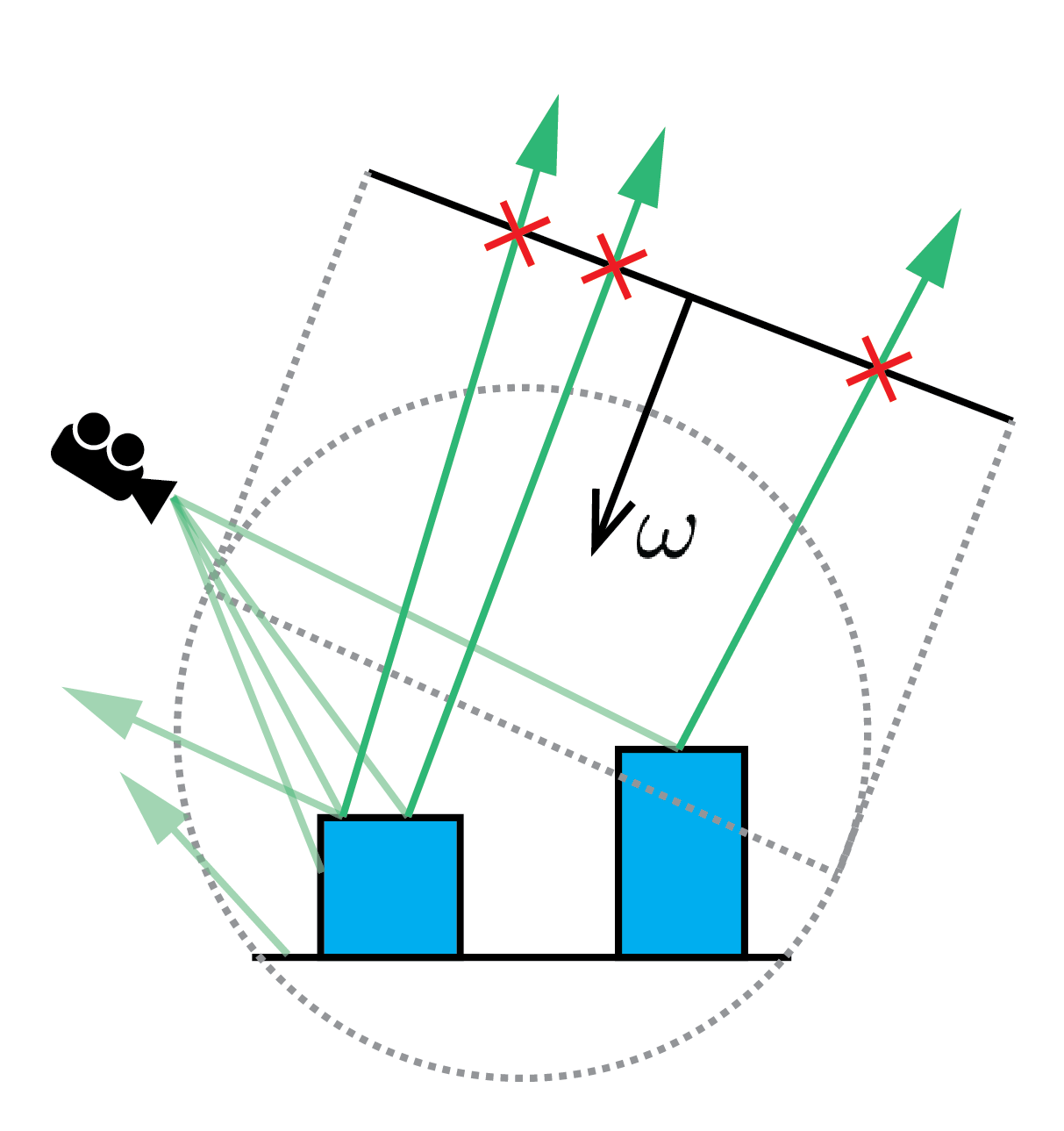 117
[Speaker Notes: After every particle tracing step, distributions are trained from importons that left the scene.]
Previous work
Peter and Pietrek [1998]
path
tracing
photontracing
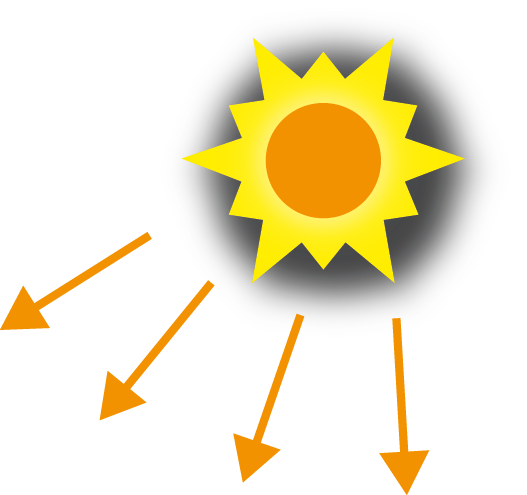 118
[Speaker Notes: The work of Peter and Pietrek [1998] extended Jensen’s idea …]
Previous work
Peter and Pietrek [1998]
path
tracing
importontracing
photontracing
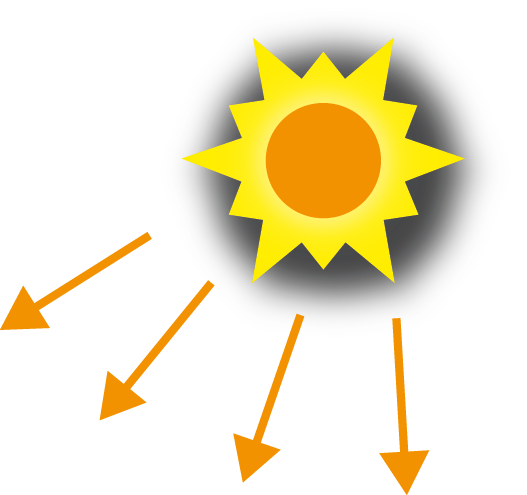 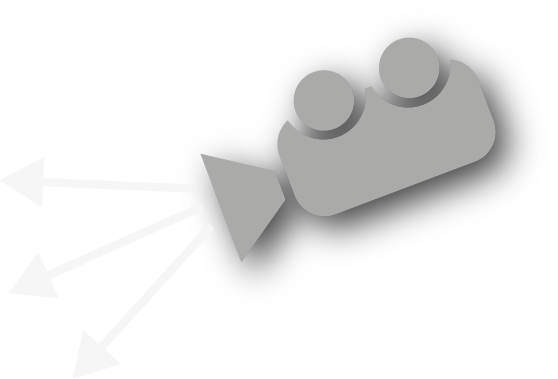 119
[Speaker Notes: … by using camera particles – importons – to guide photons to visually important places.]
Previous work
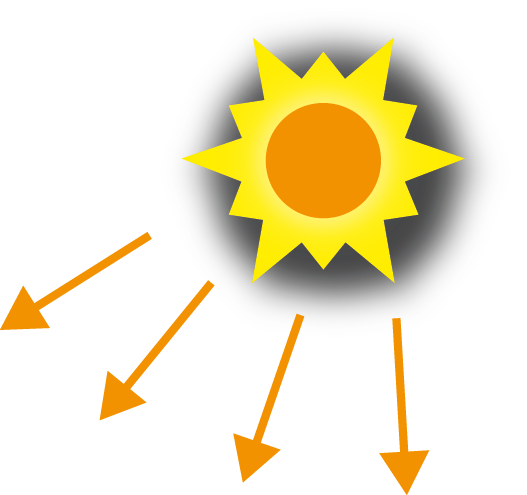 Peter and Pietrek [1998]
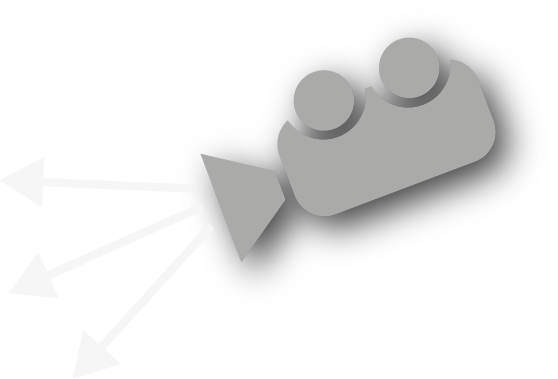 PT
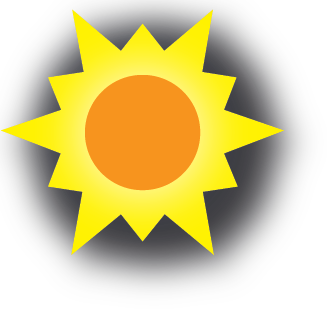 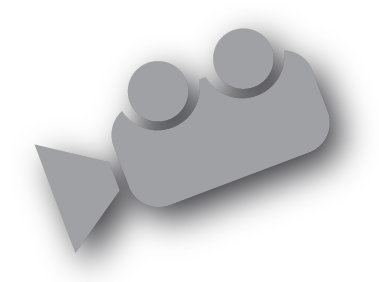 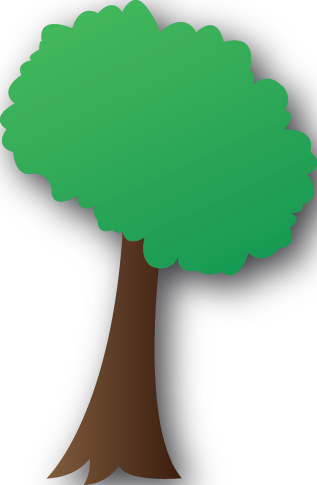 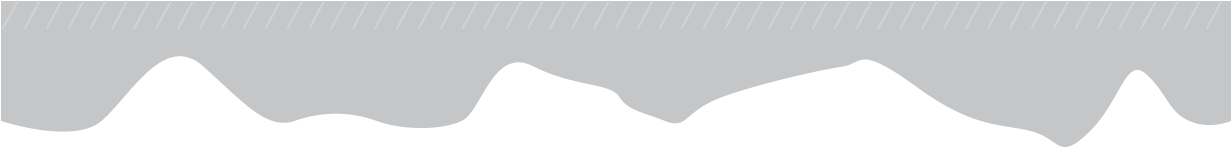 120
[Speaker Notes: The algorithm starts by tracing particles from the camera – called importons.]
Previous work
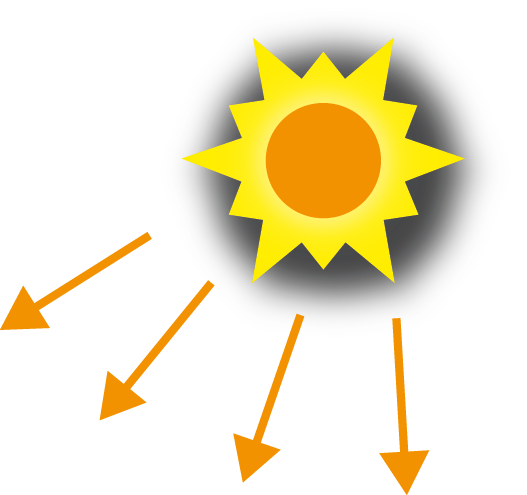 Peter and Pietrek [1998]
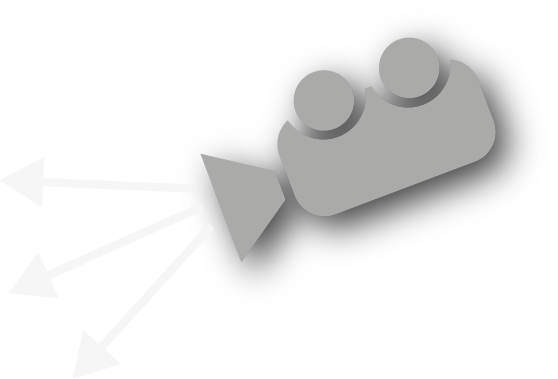 PT
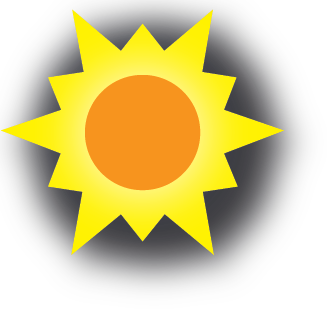 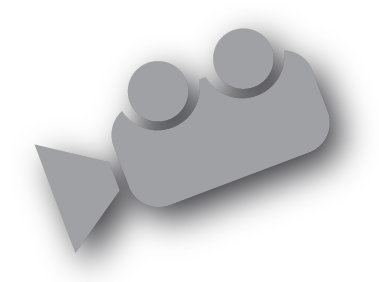 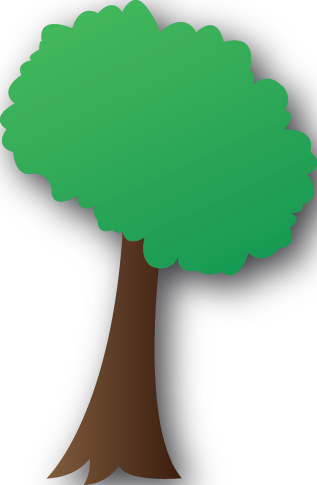 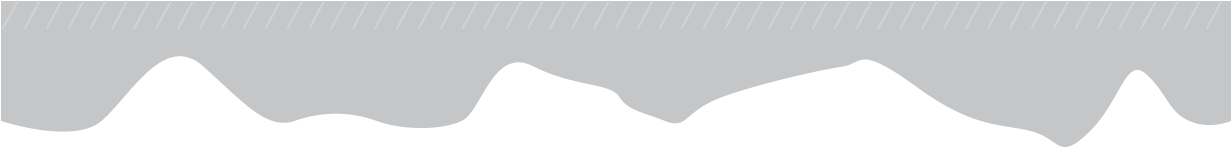 121
Previous work
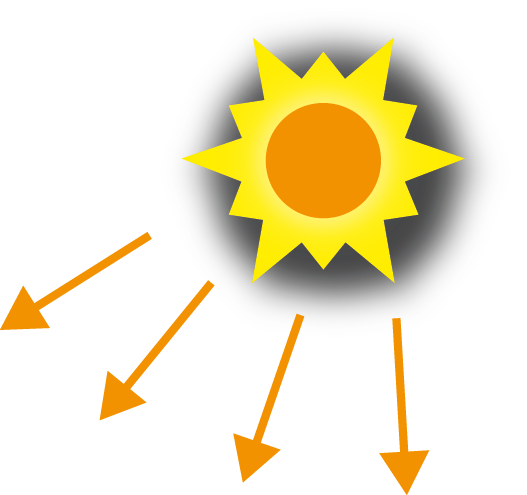 Peter and Pietrek [1998]
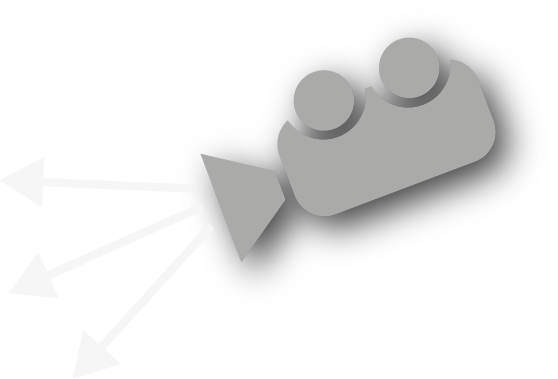 PT
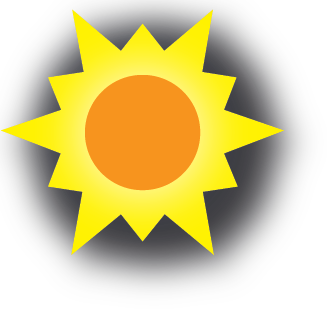 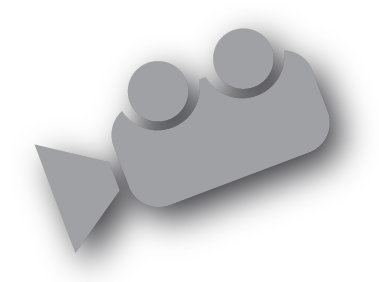 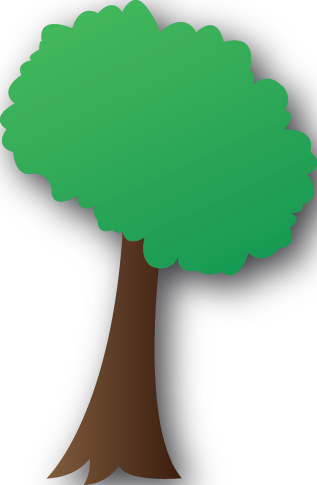 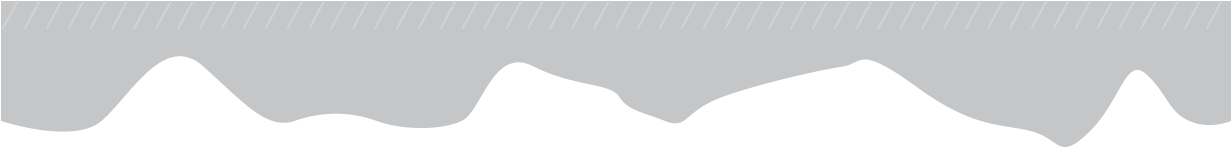 122
[Speaker Notes: Then the photon tracing pass uses the importons …]
Previous work
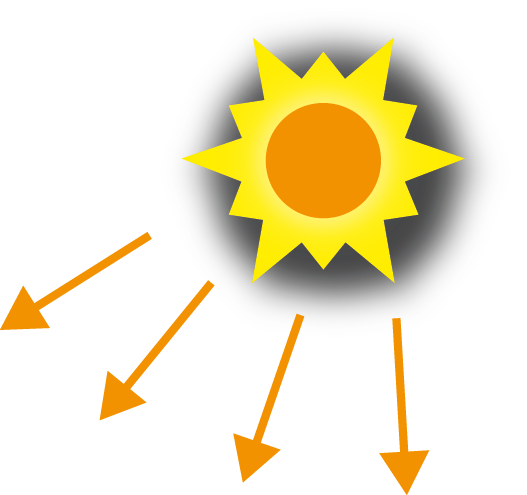 Peter and Pietrek [1998]
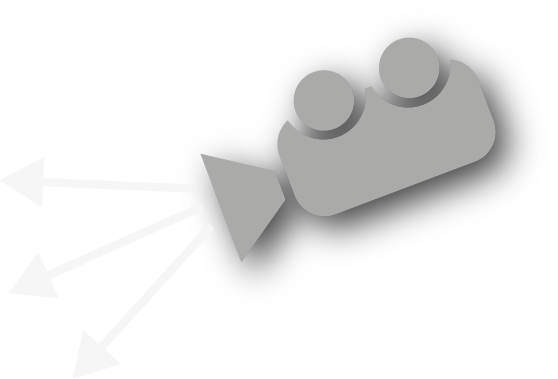 PT
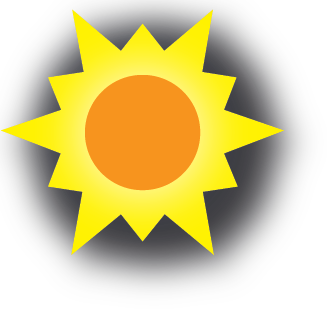 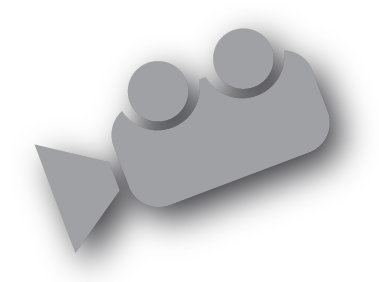 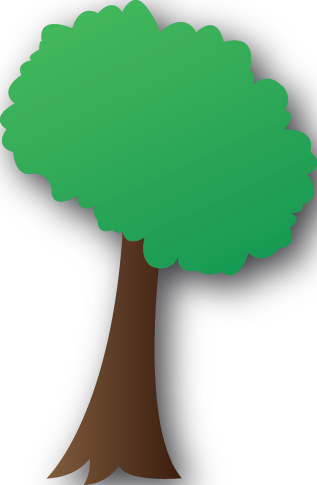 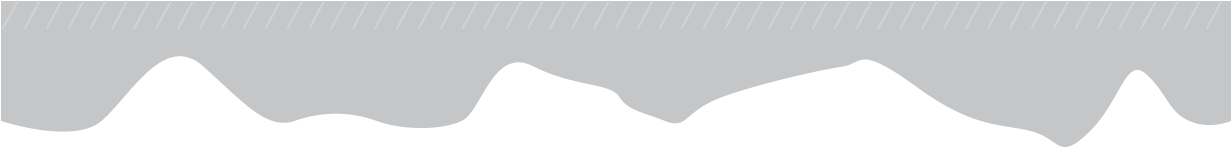 123
[Speaker Notes: Then the photon tracing pass uses the importons …]
Previous work
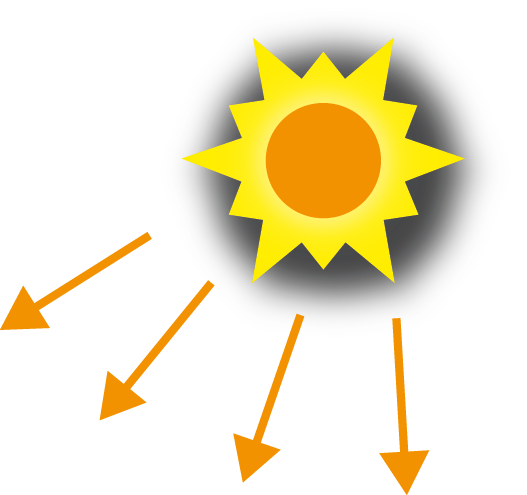 Peter and Pietrek [1998]
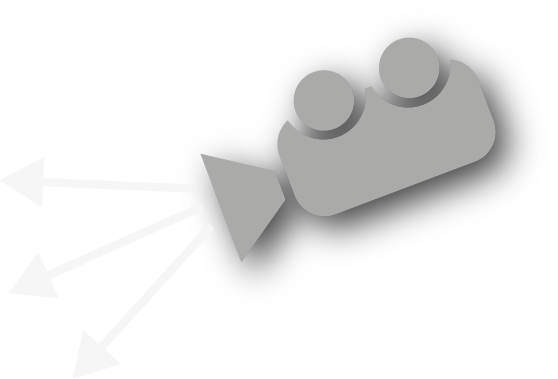 PT
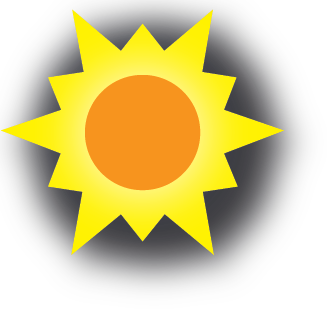 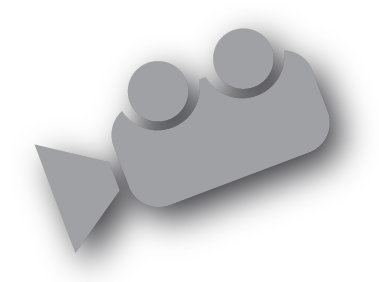 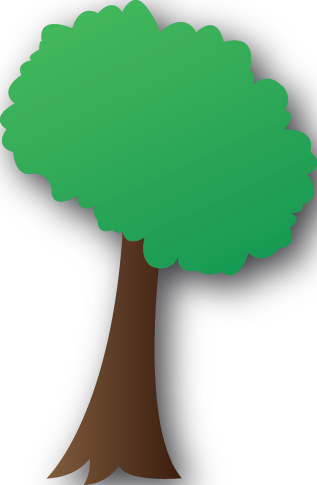 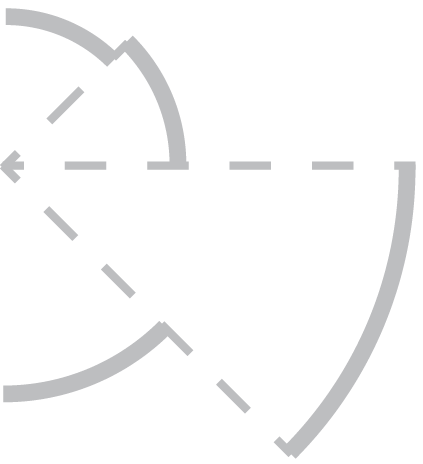 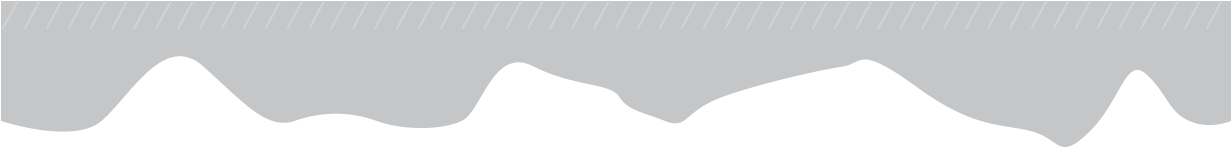 124
[Speaker Notes: … to reconstruct the visual importance distributions for scattering.]
Previous work
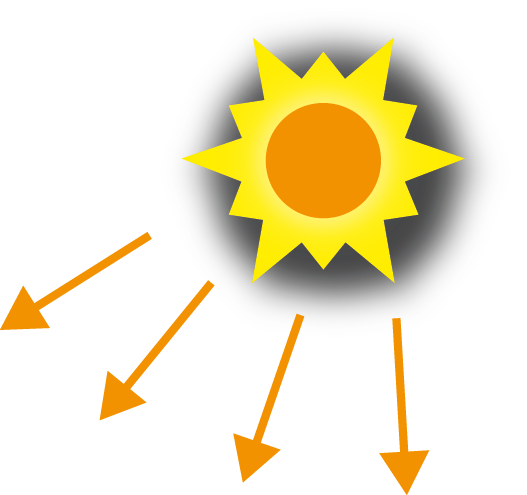 Peter and Pietrek [1998]
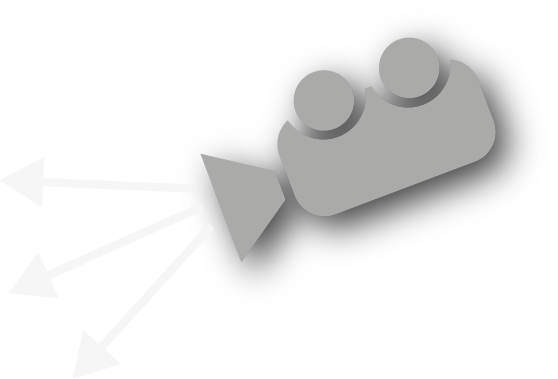 PT
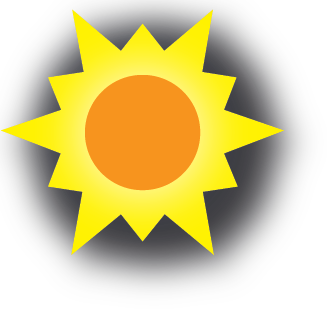 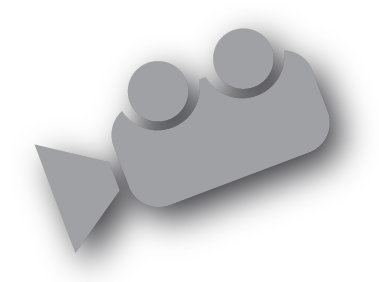 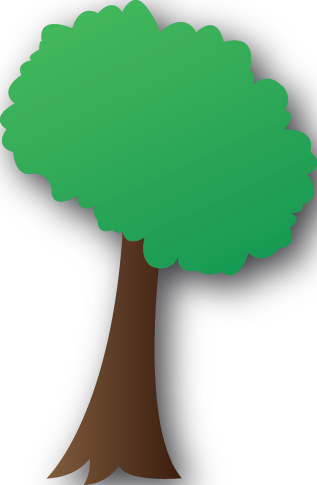 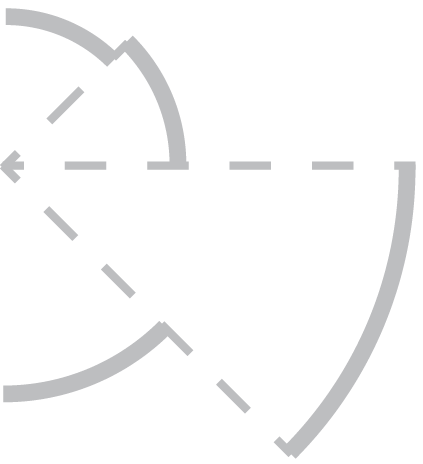 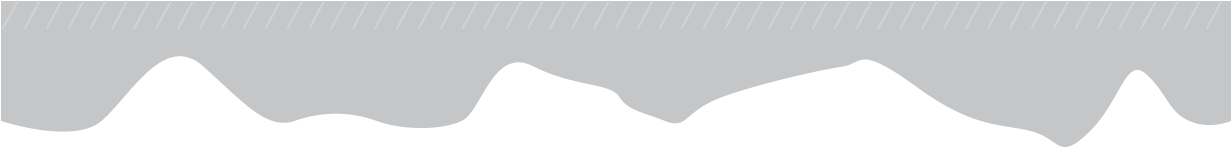 125
[Speaker Notes: Thus the photons are guided towards the camera and during the path-tracing phase allow …]
Previous work
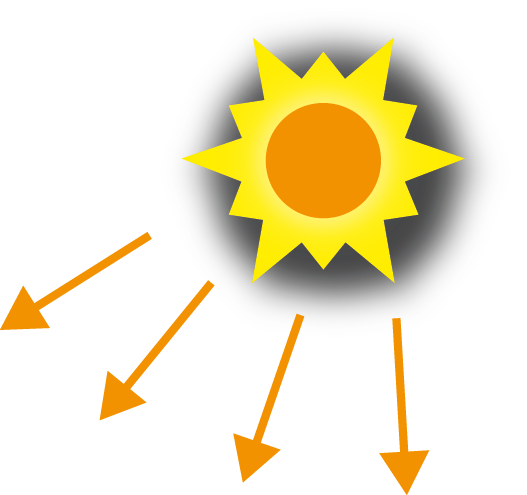 Peter and Pietrek [1998]
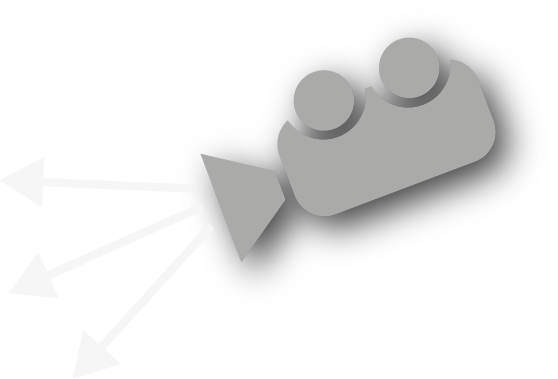 PT
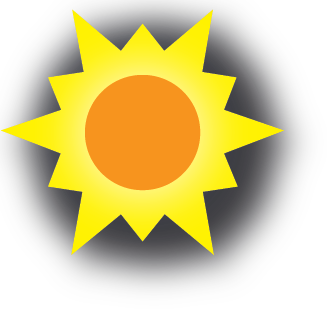 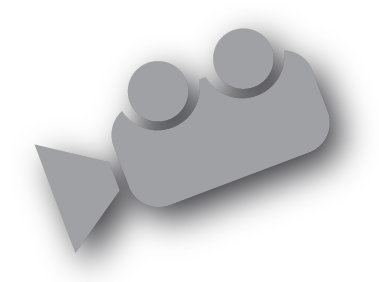 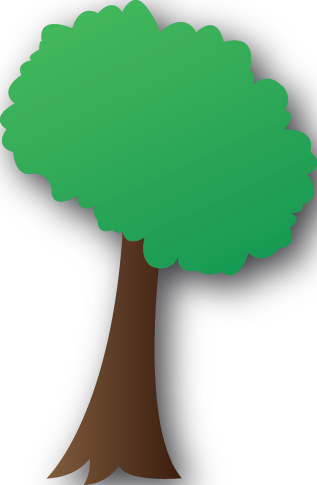 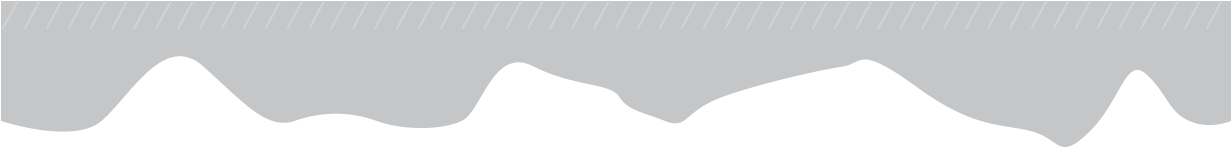 126
[Speaker Notes: for better reconstruction of radiance in visually important places.]